3.- LAS PROTEÍNAS Y LOS ÁCIDOS NUCLEICOS
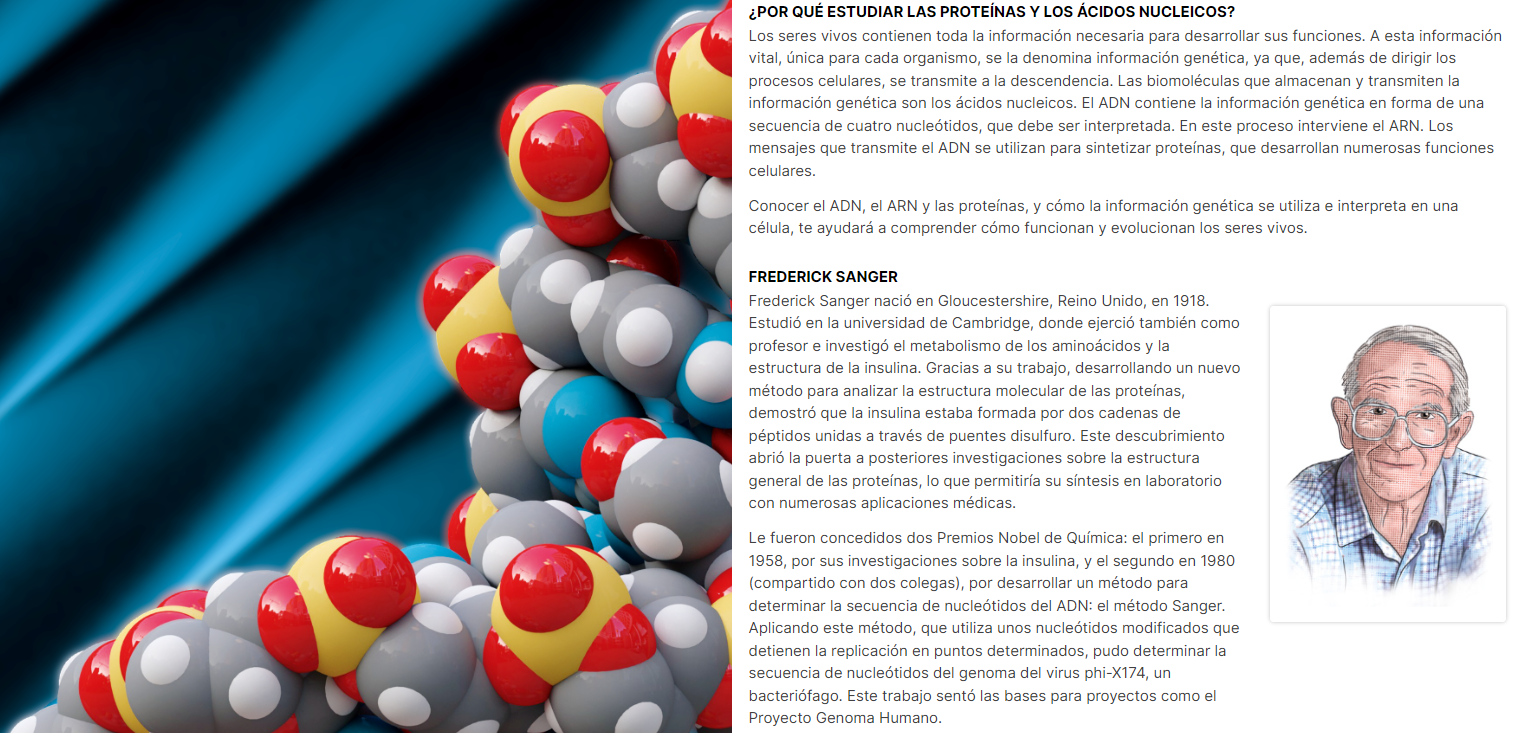 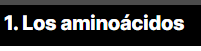 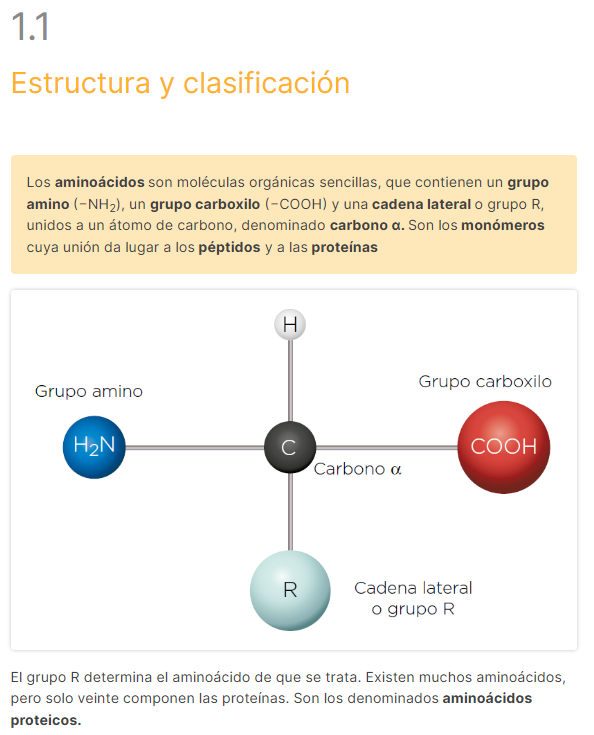 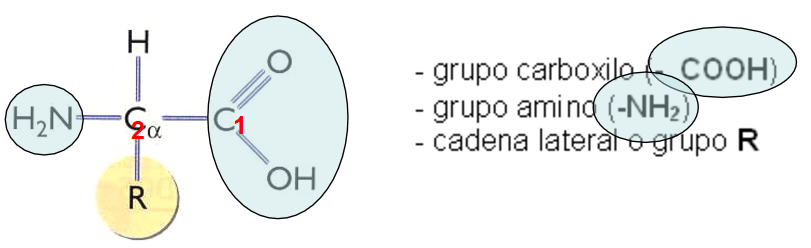 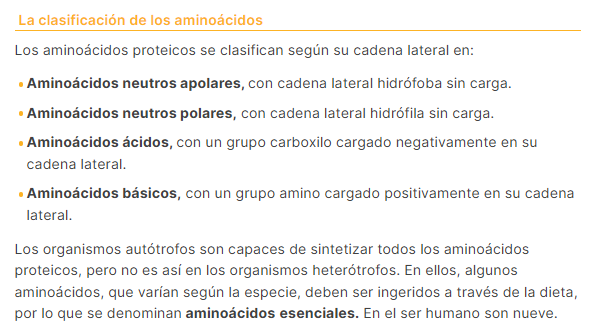 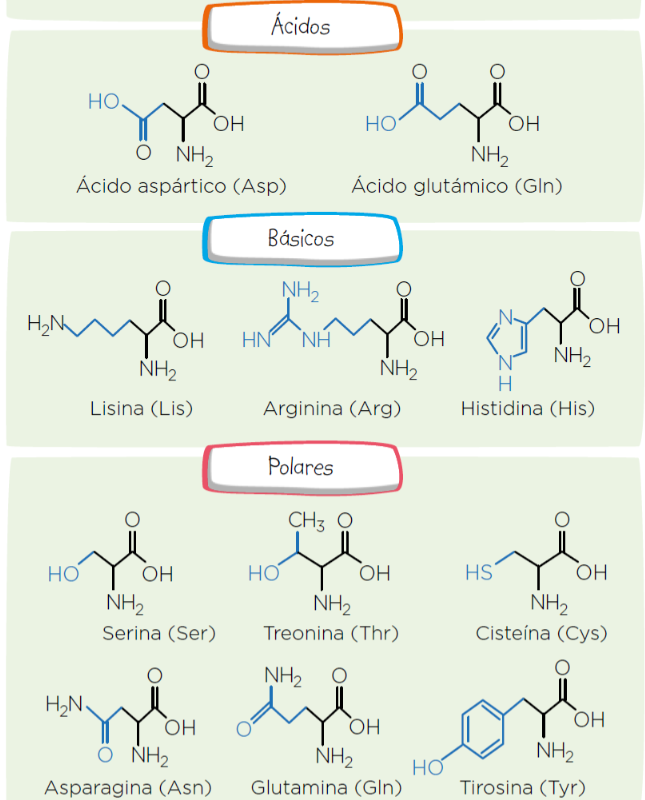 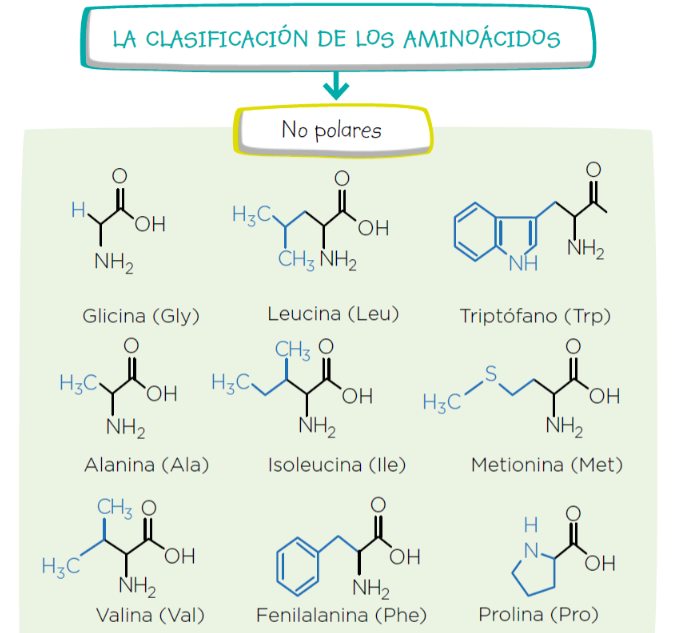 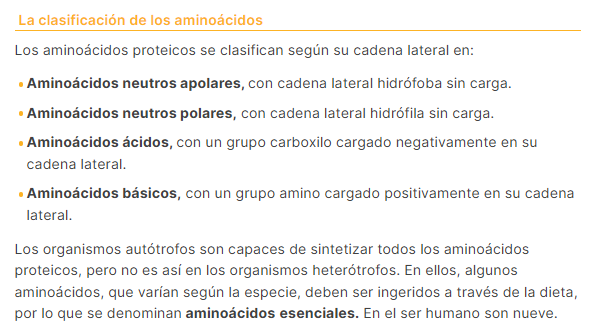 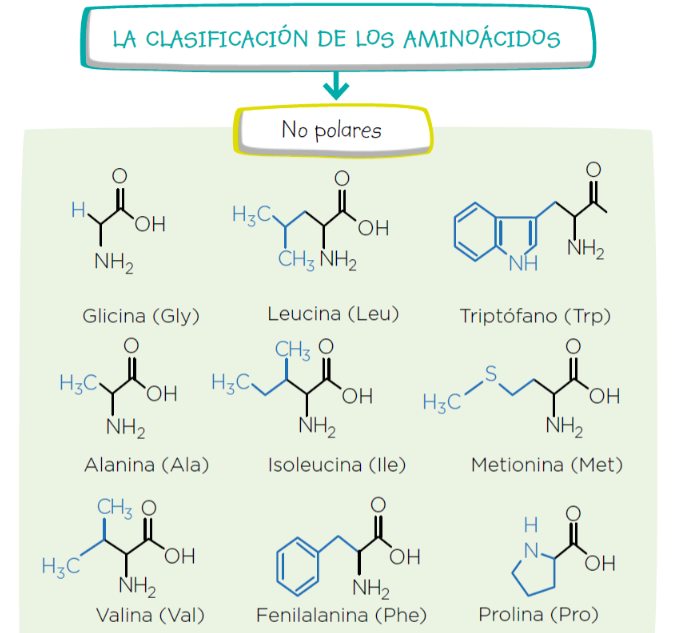 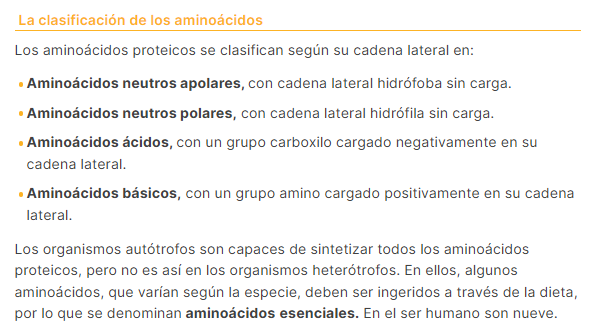 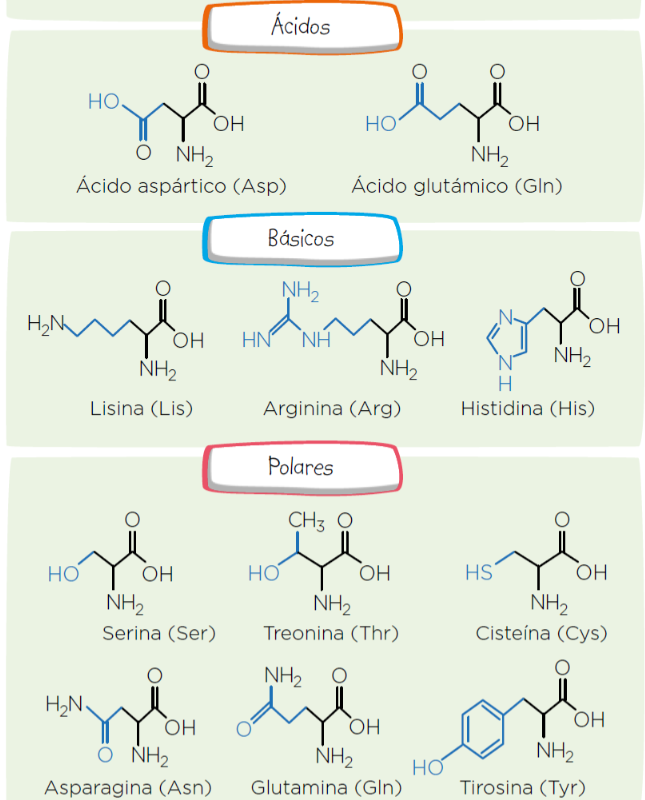 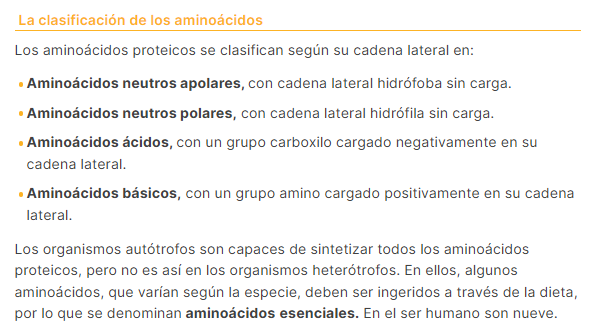 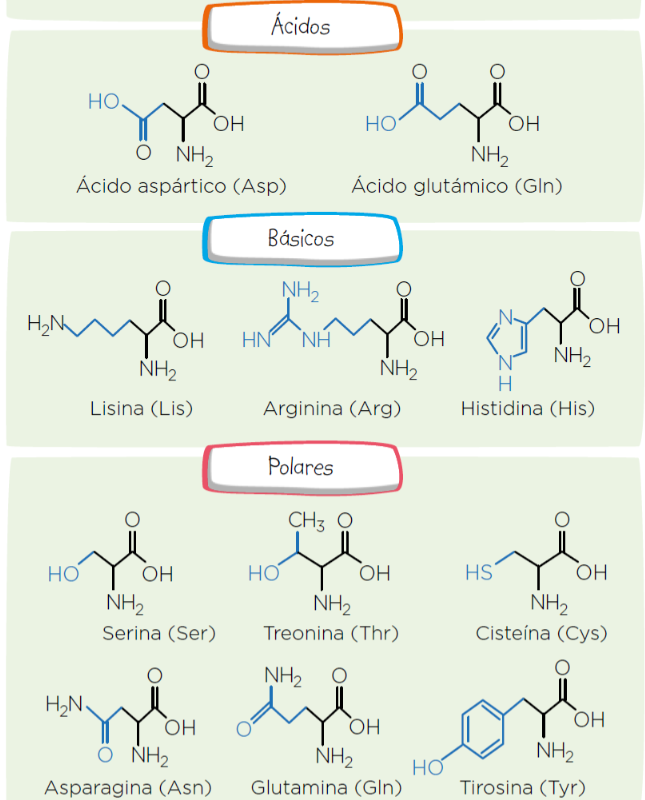 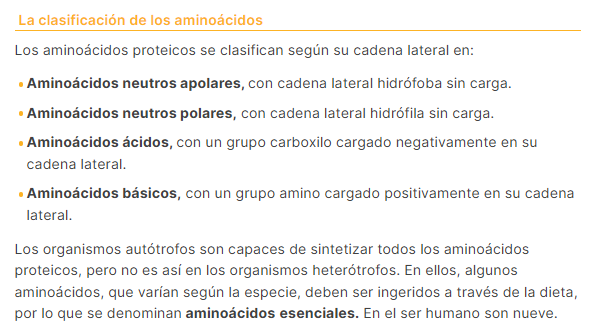 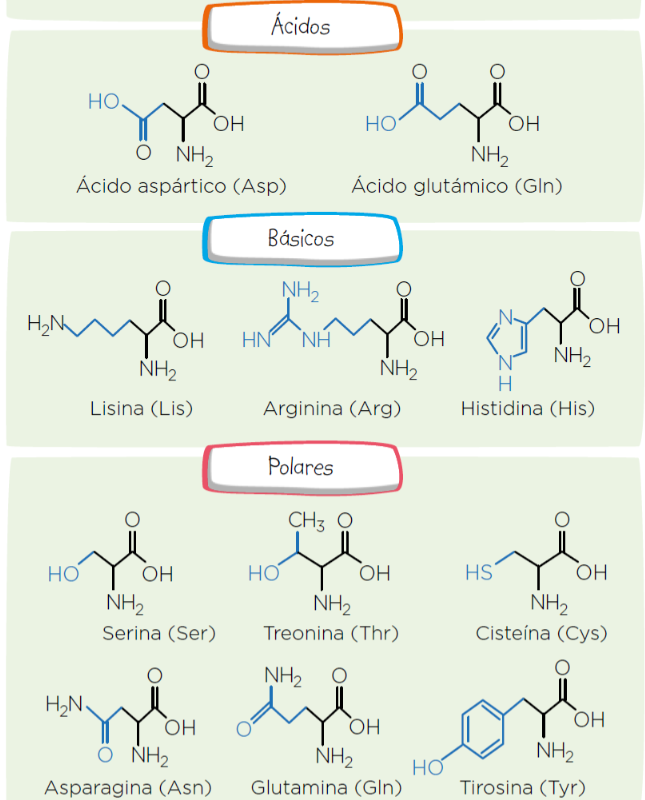 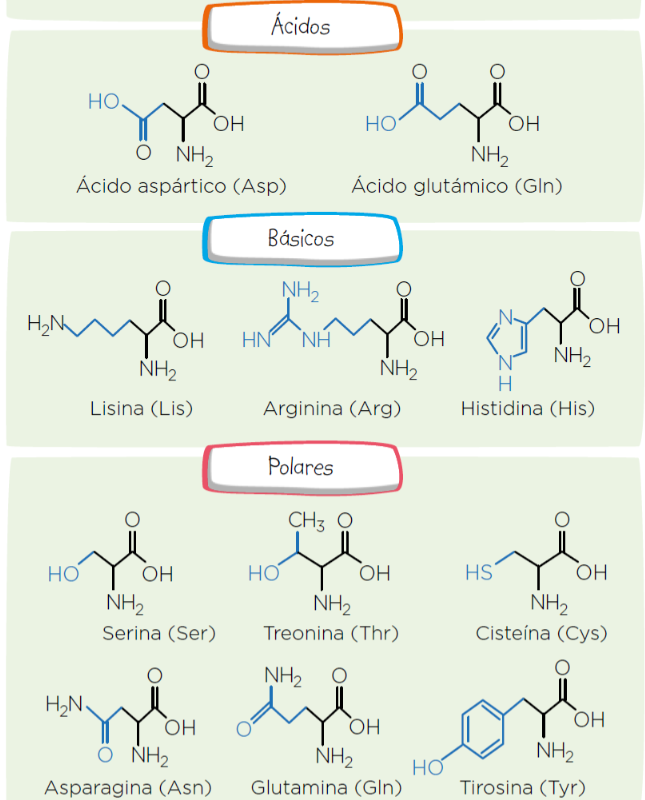 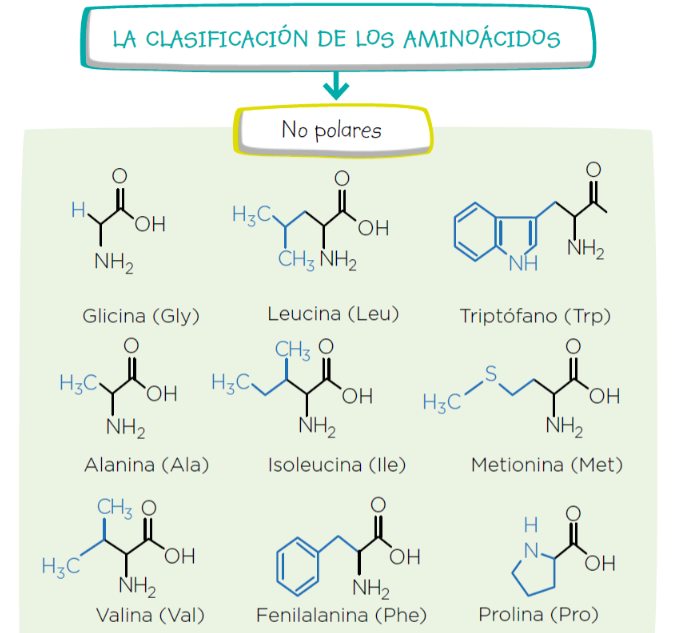 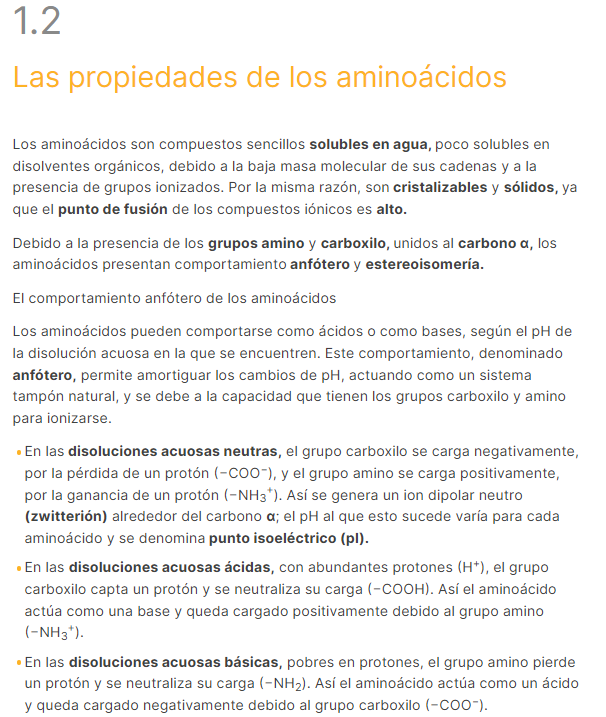 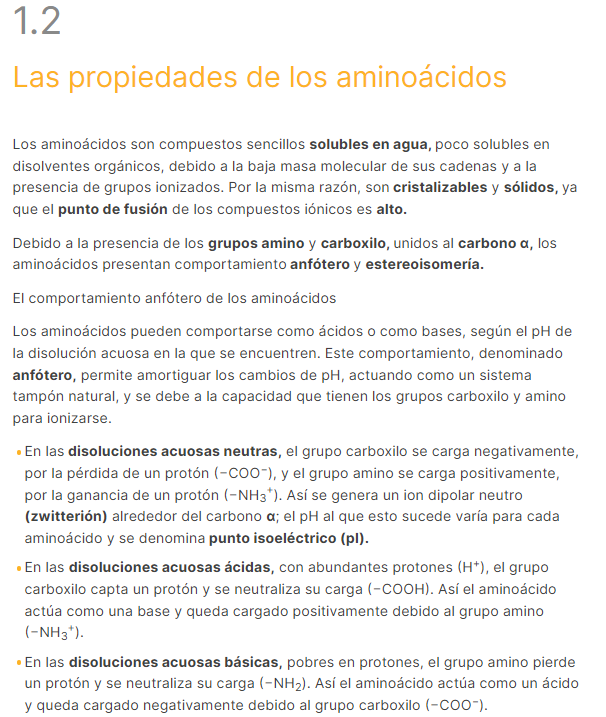 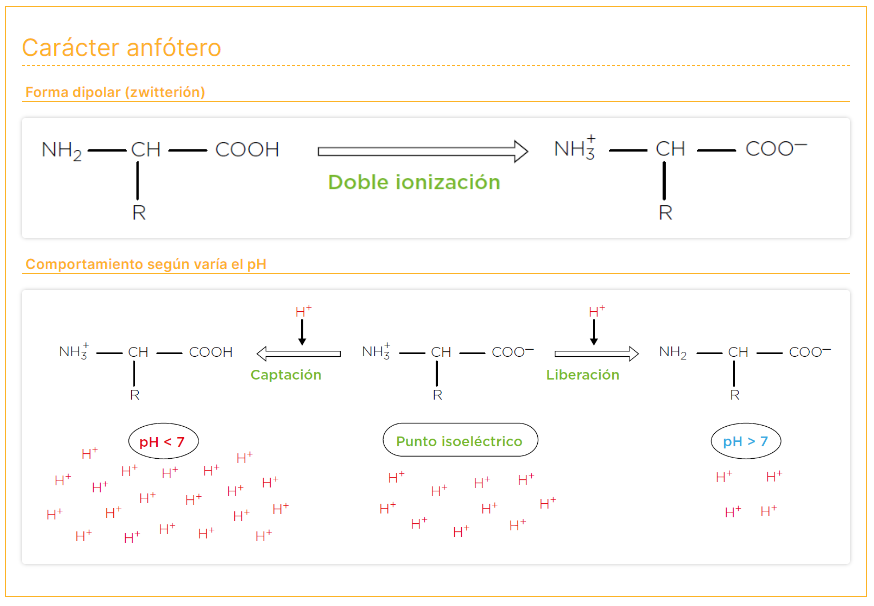 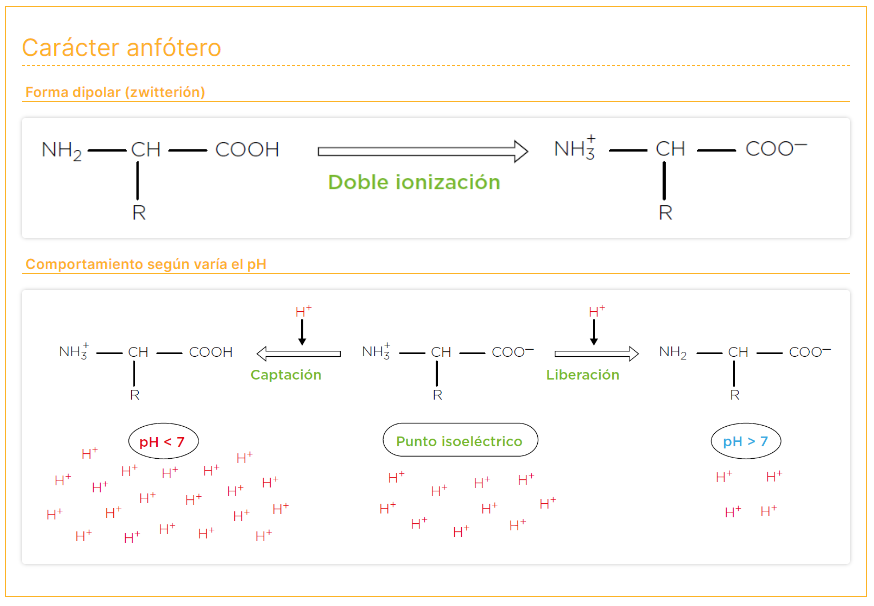 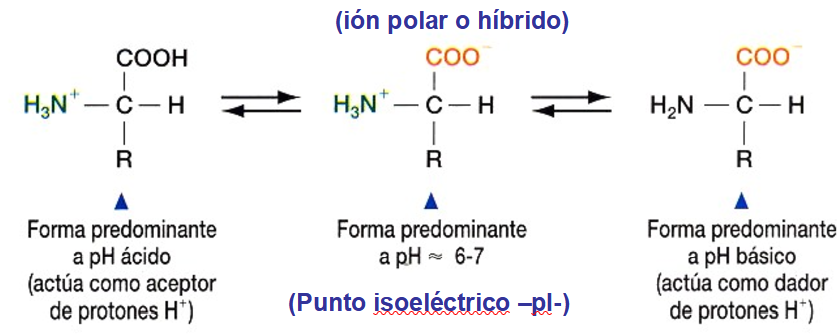 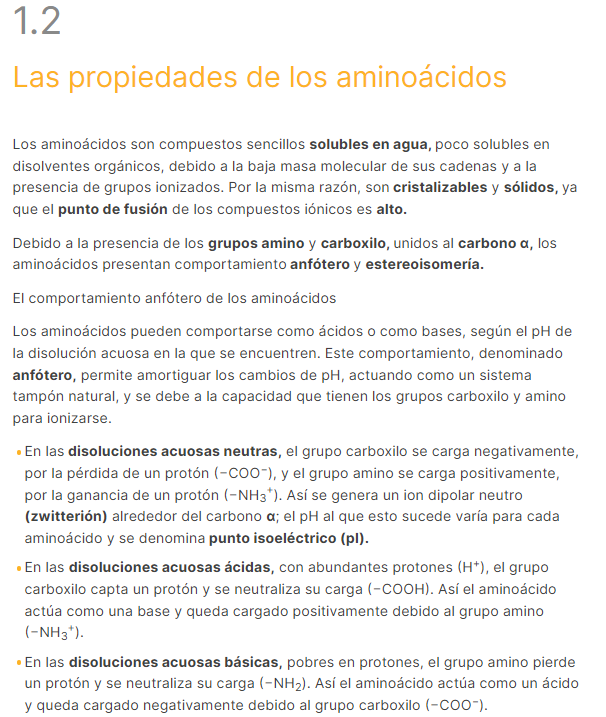 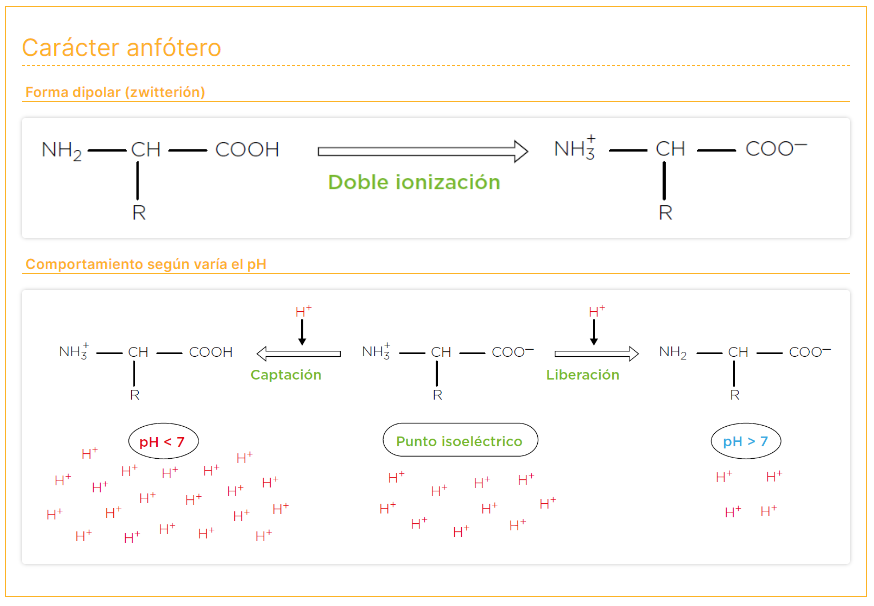 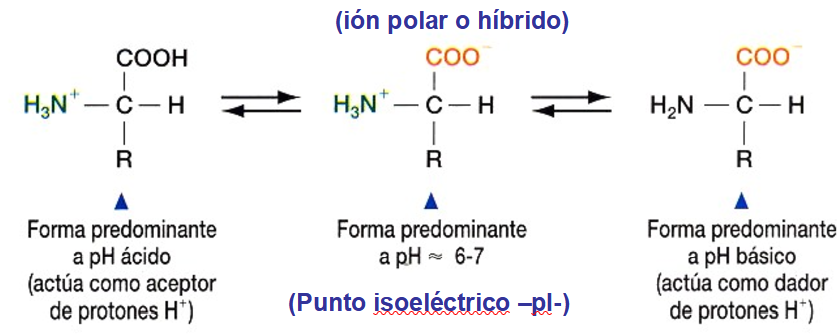 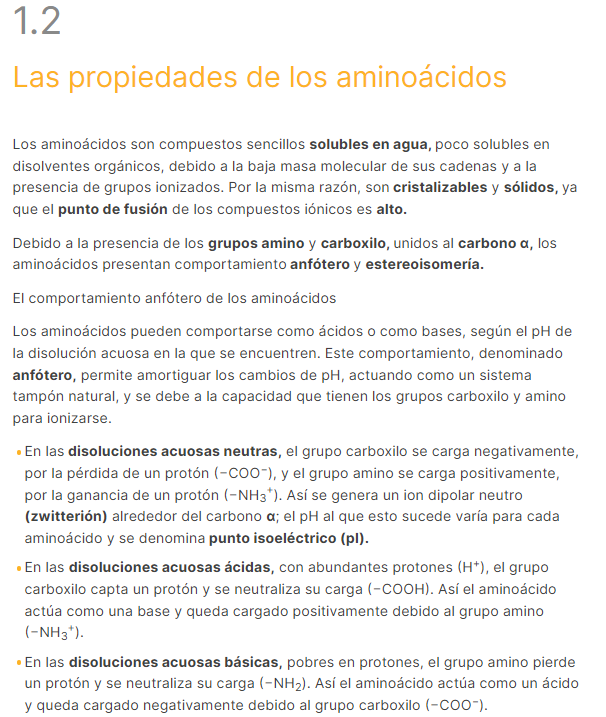 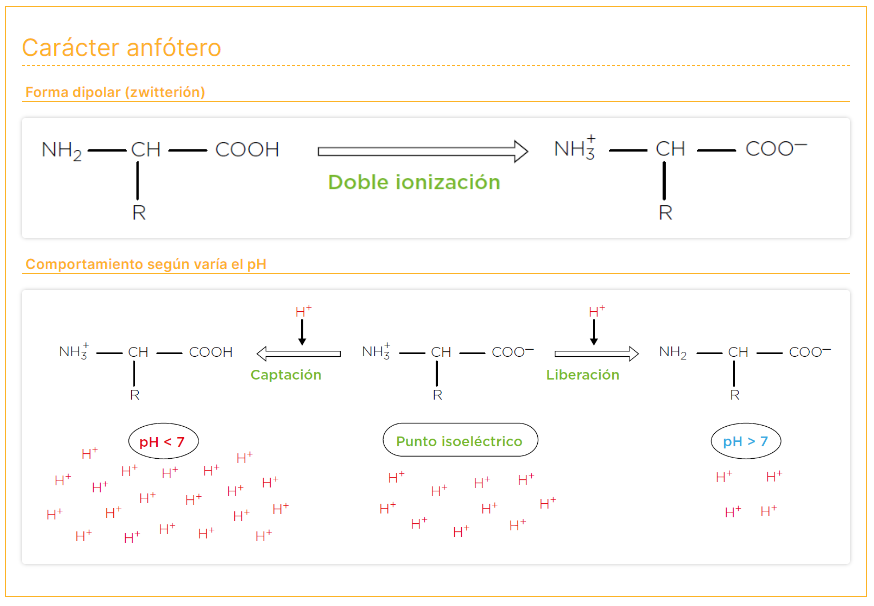 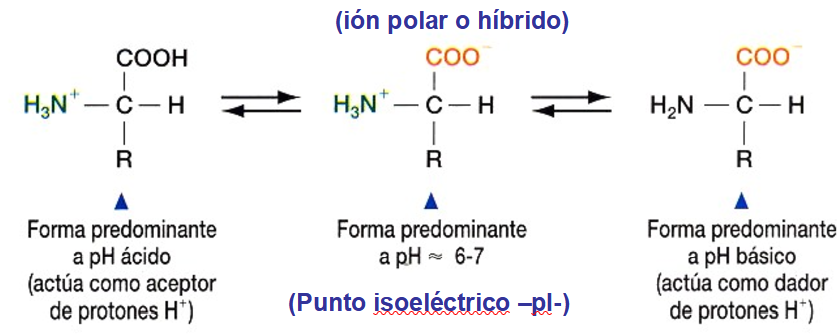 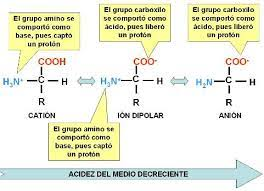 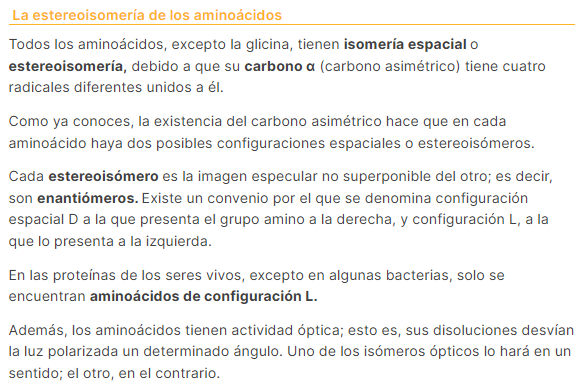 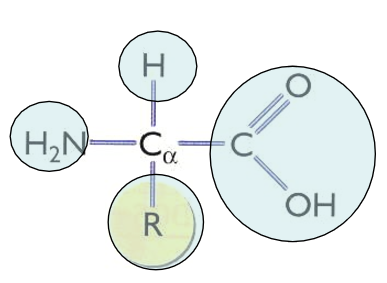 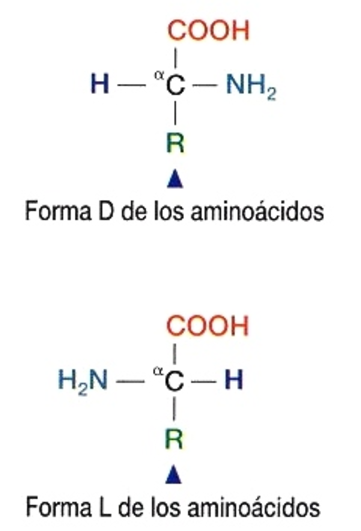 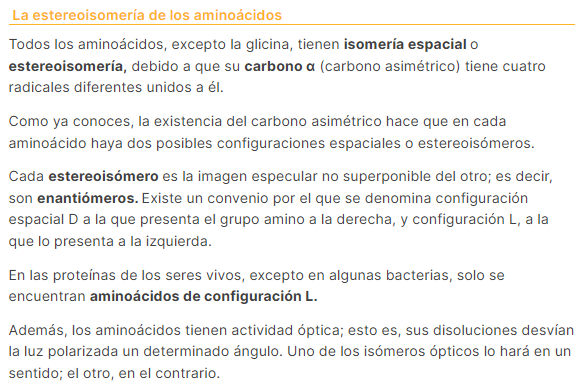 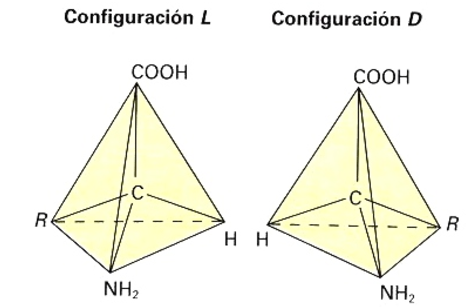 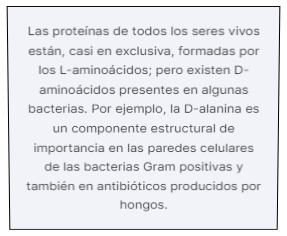 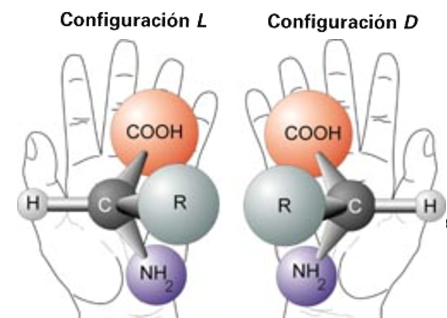 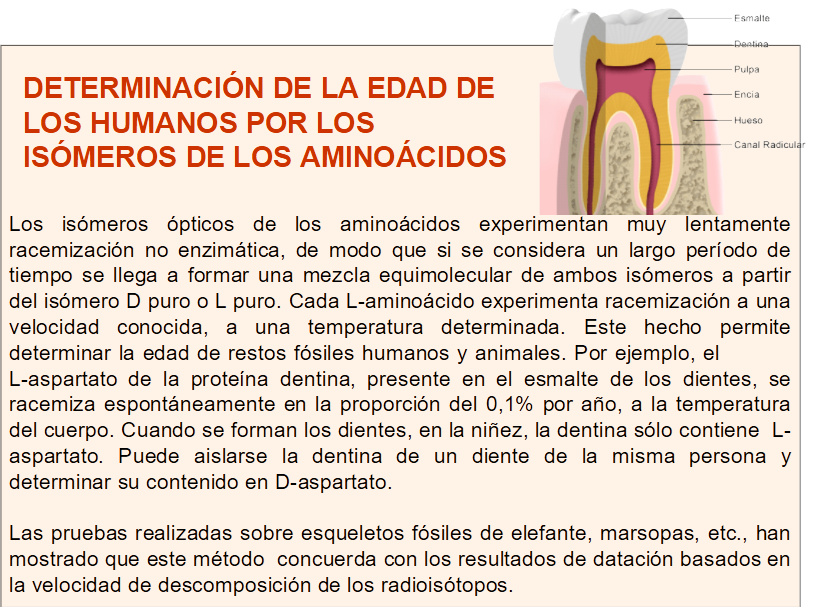 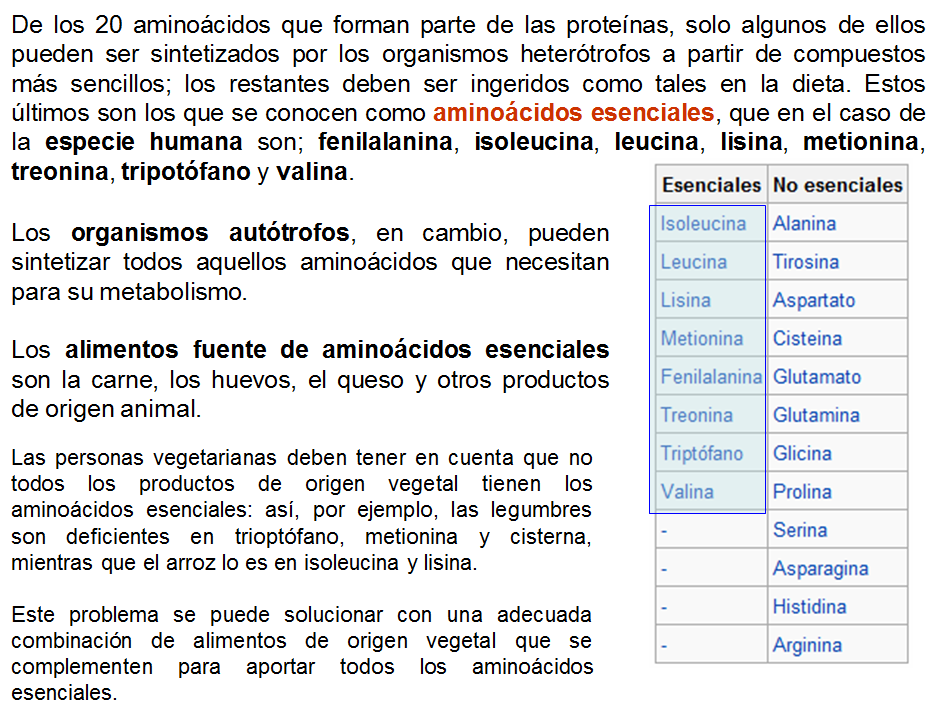 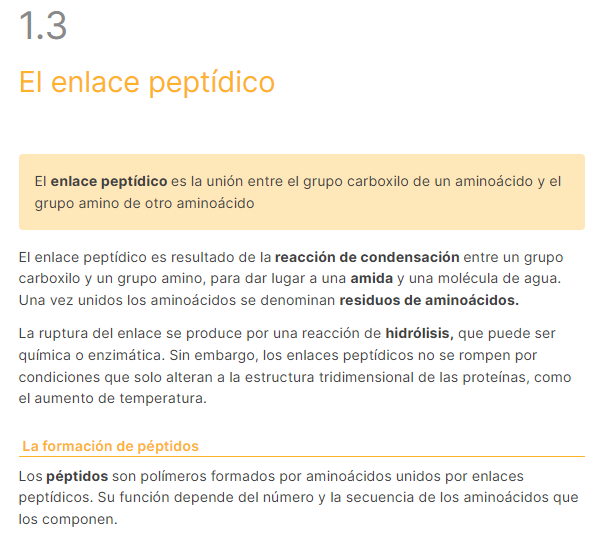 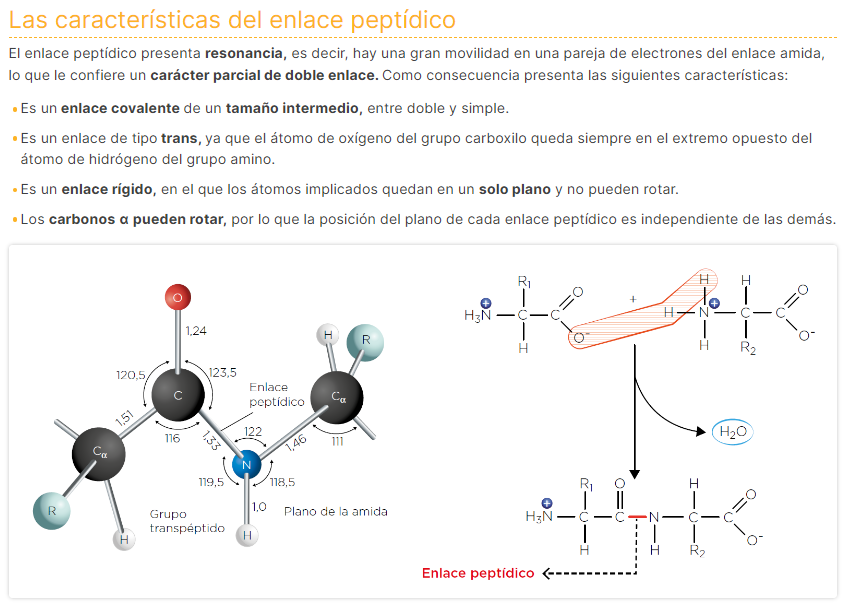 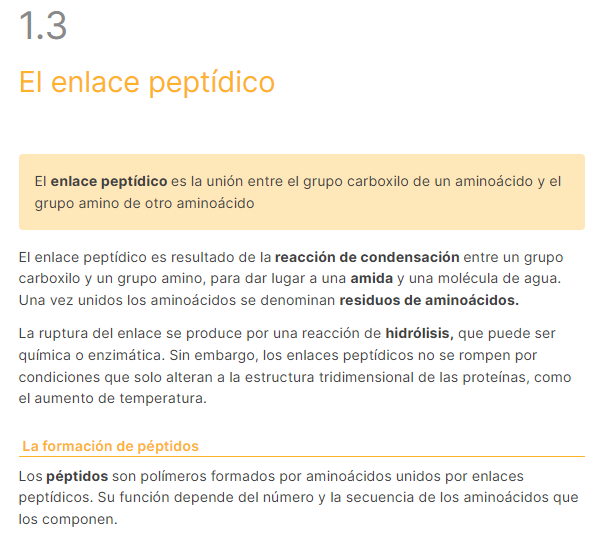 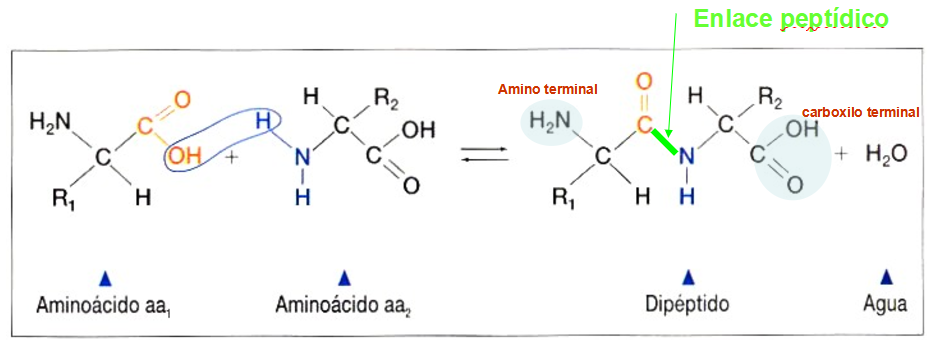 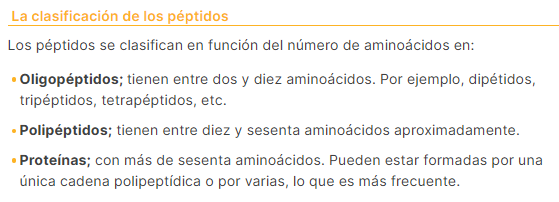 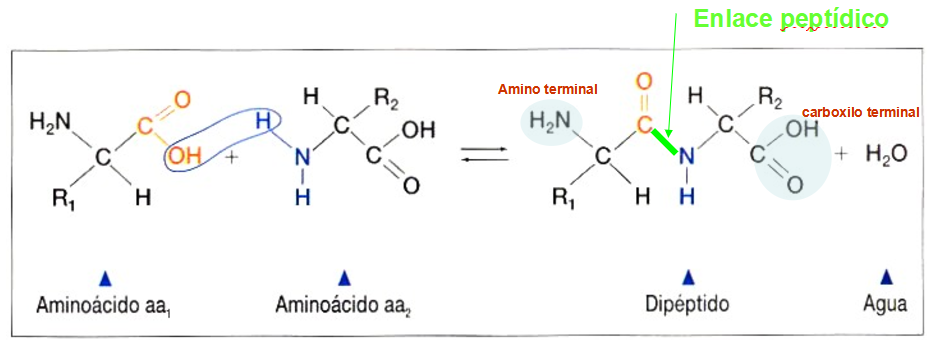 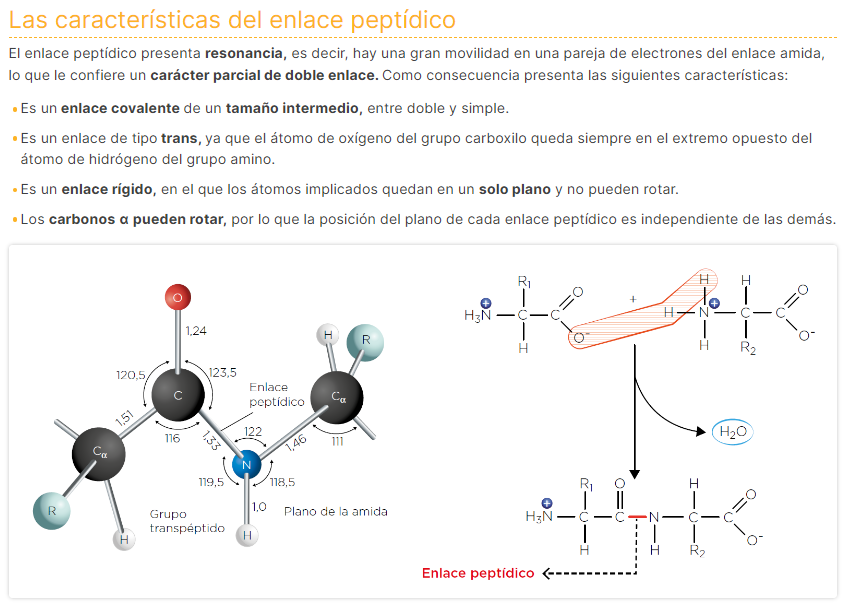 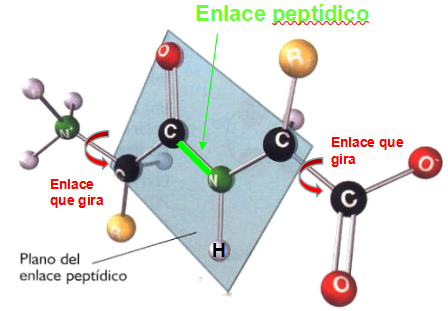 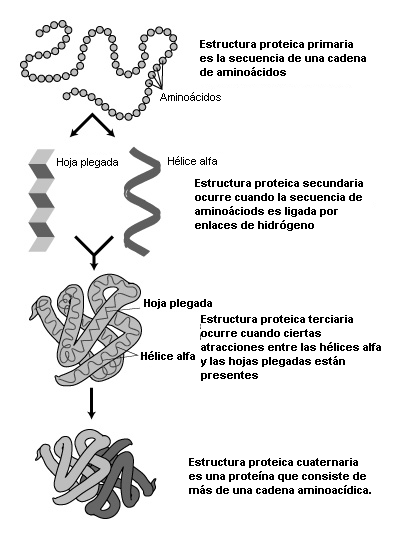 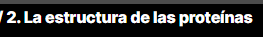 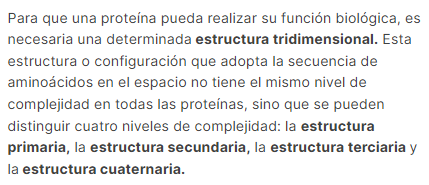 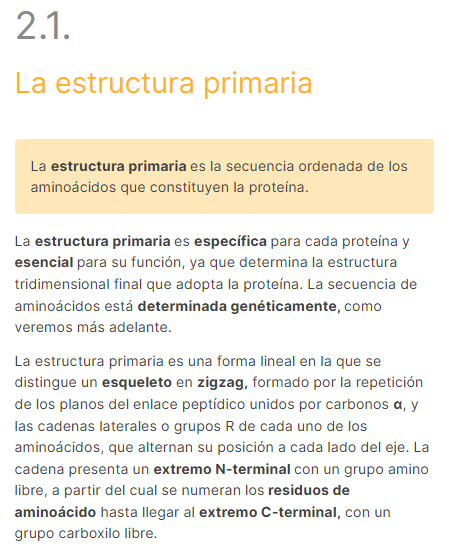 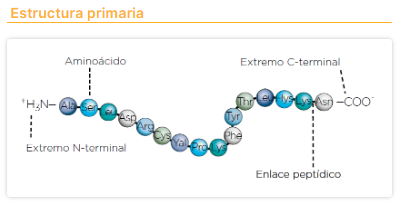 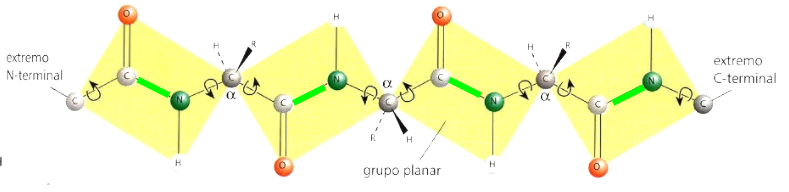 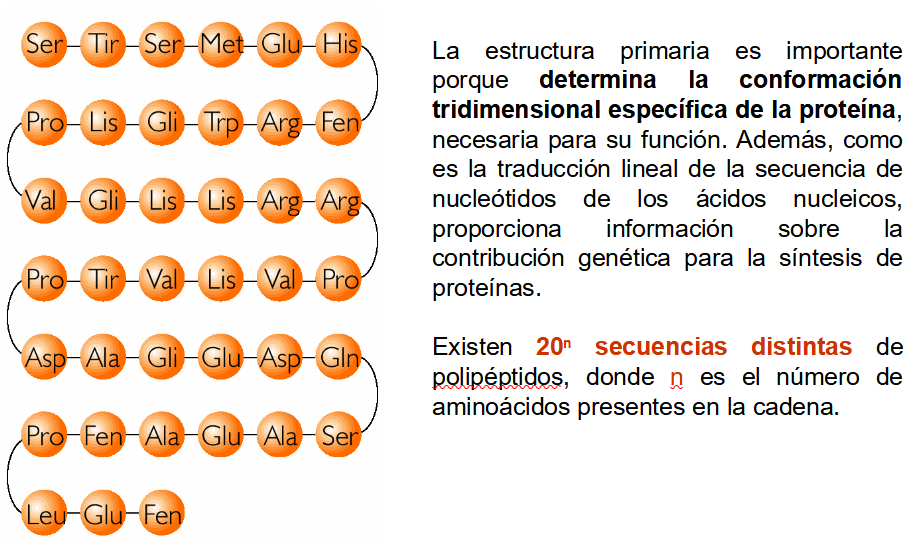 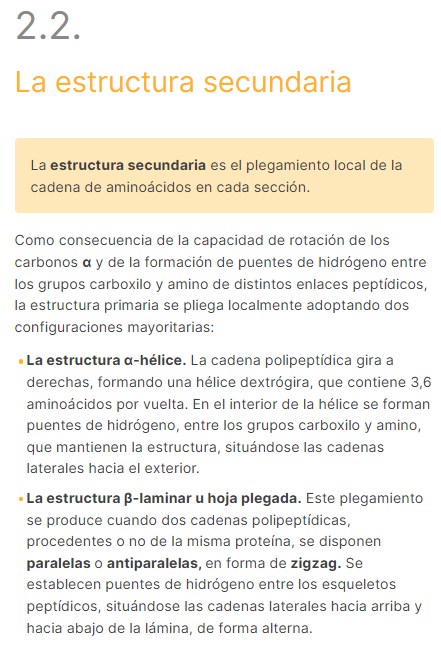 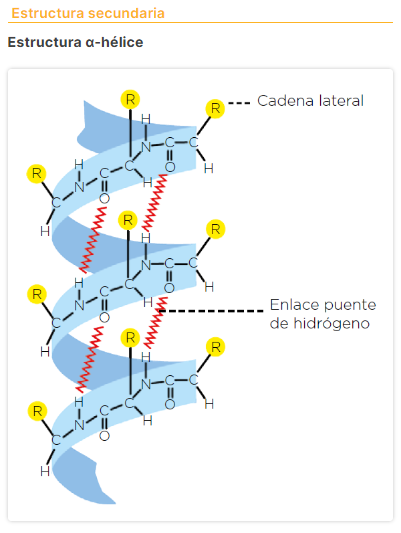 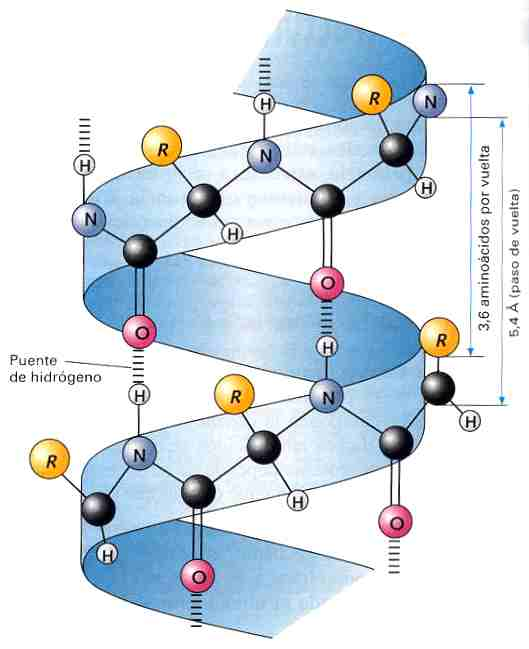 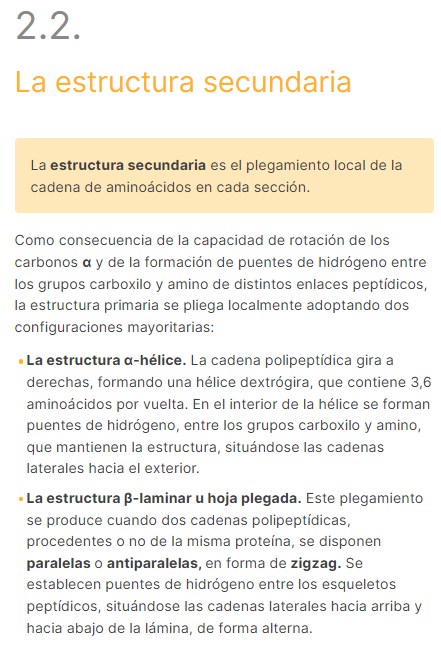 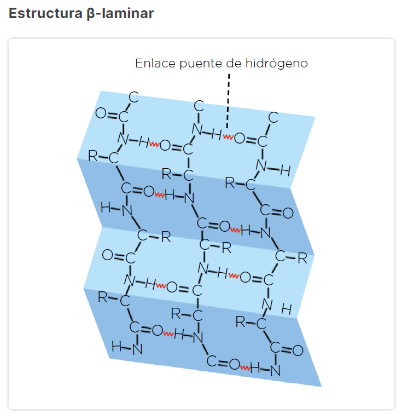 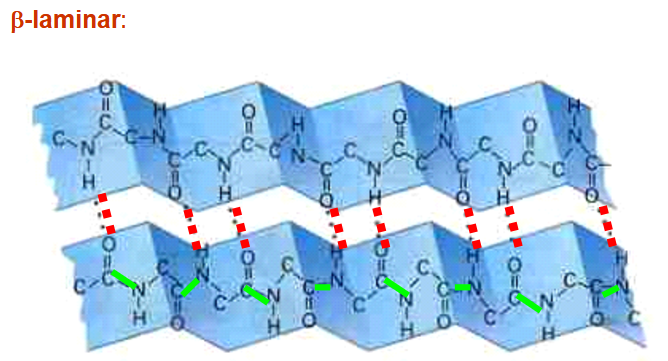 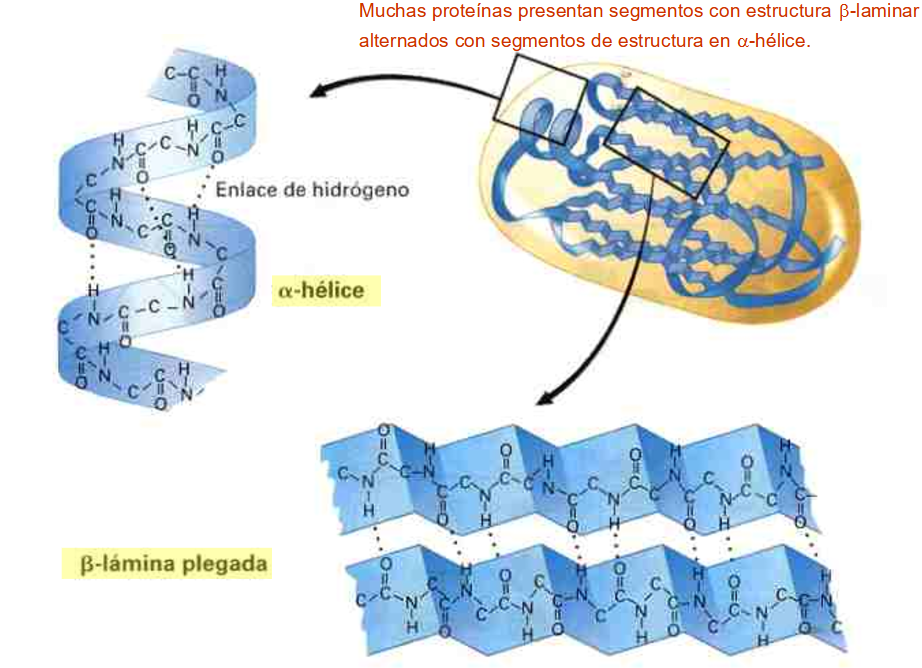 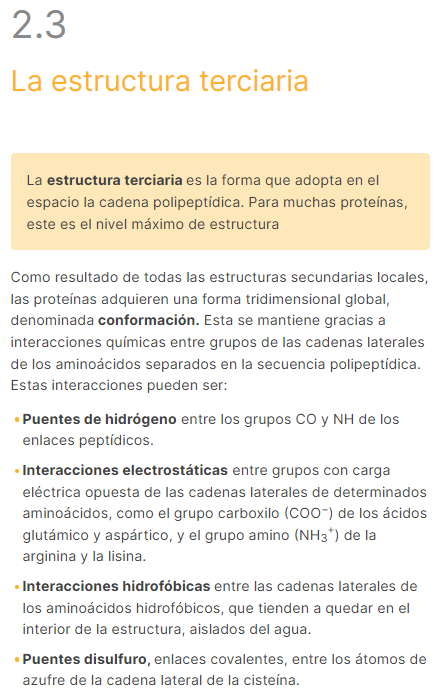 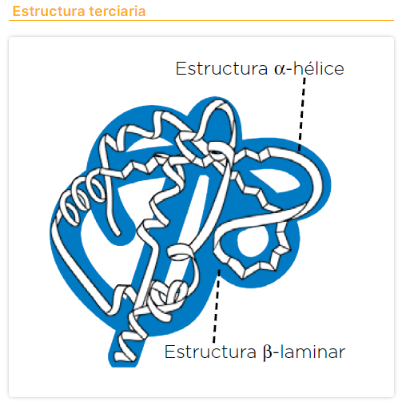 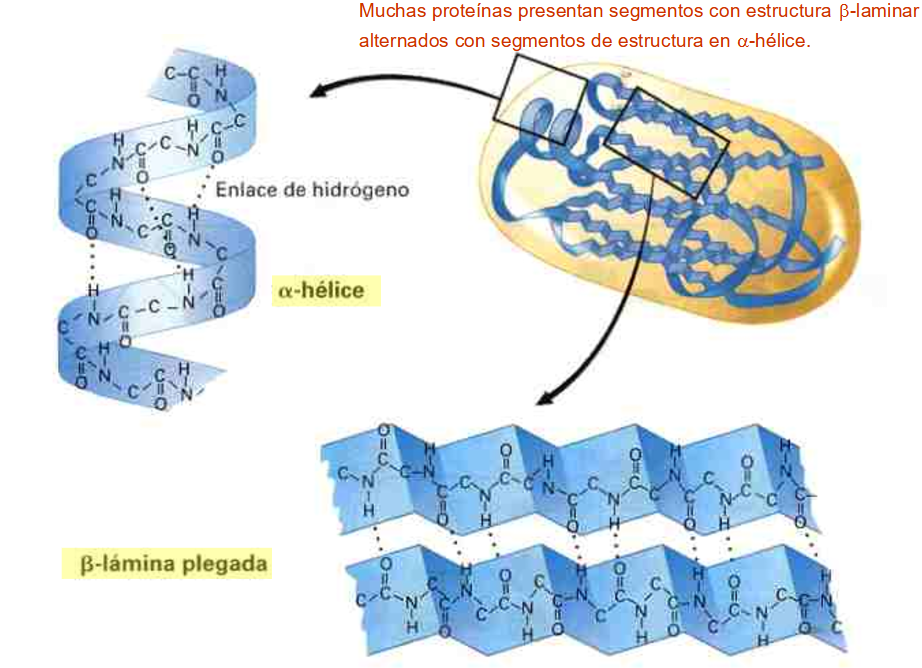 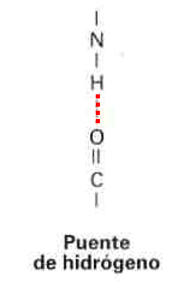 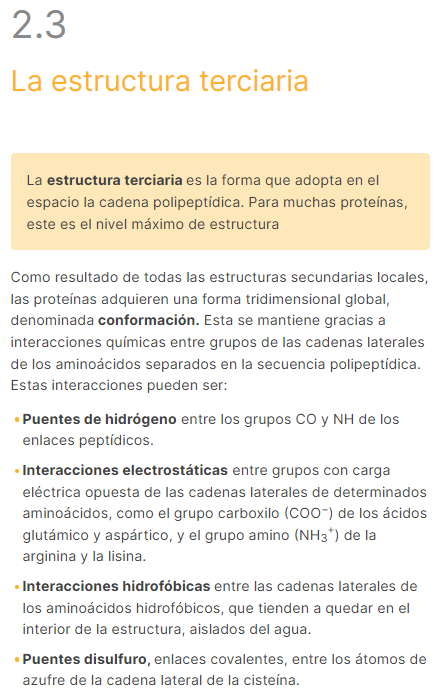 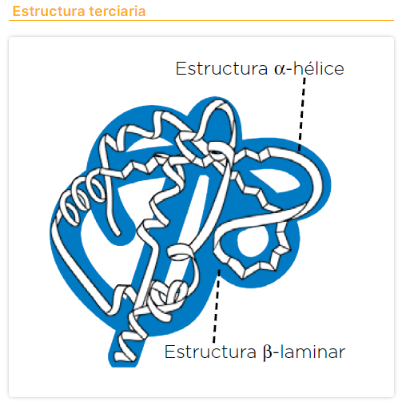 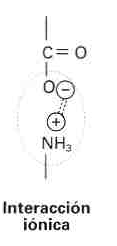 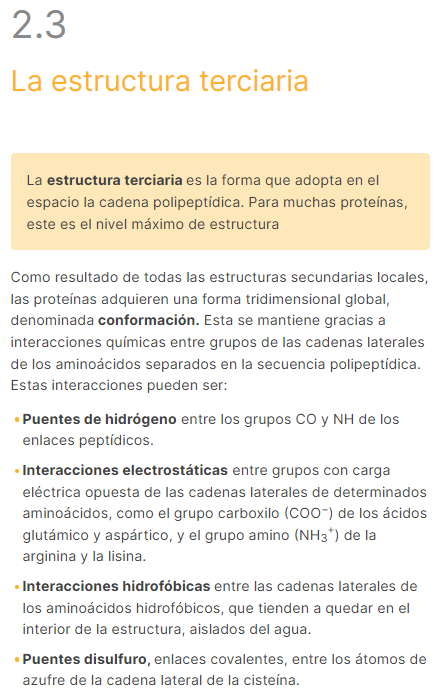 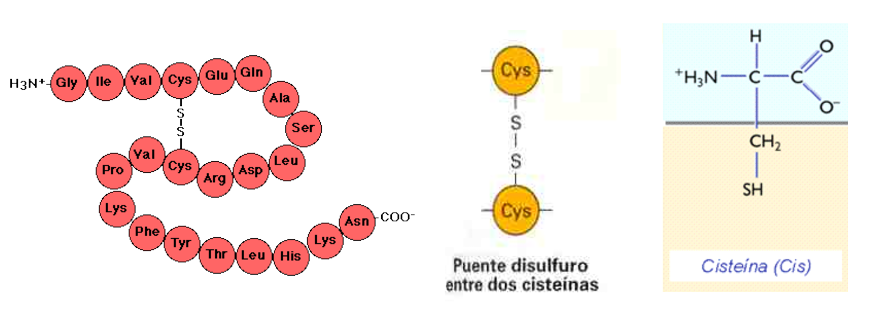 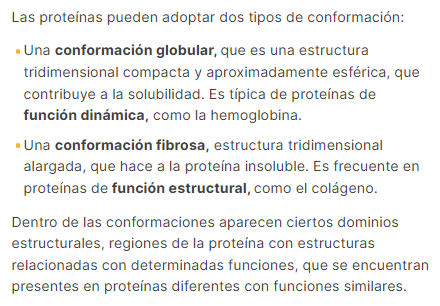 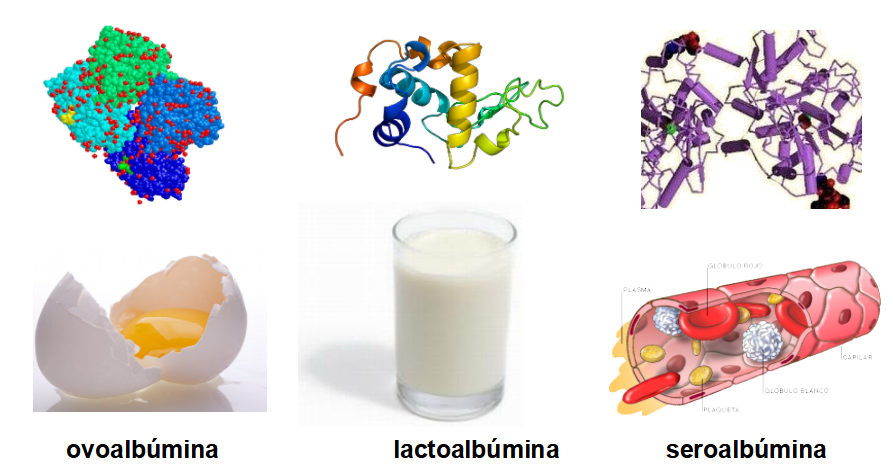 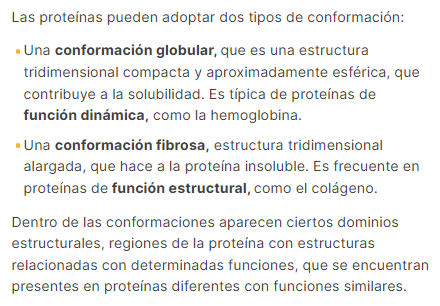 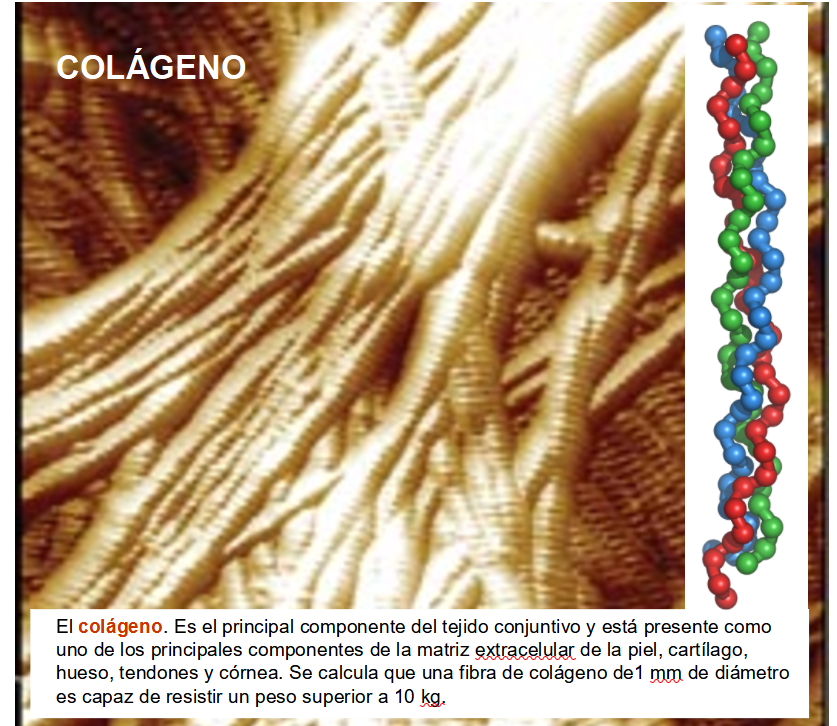 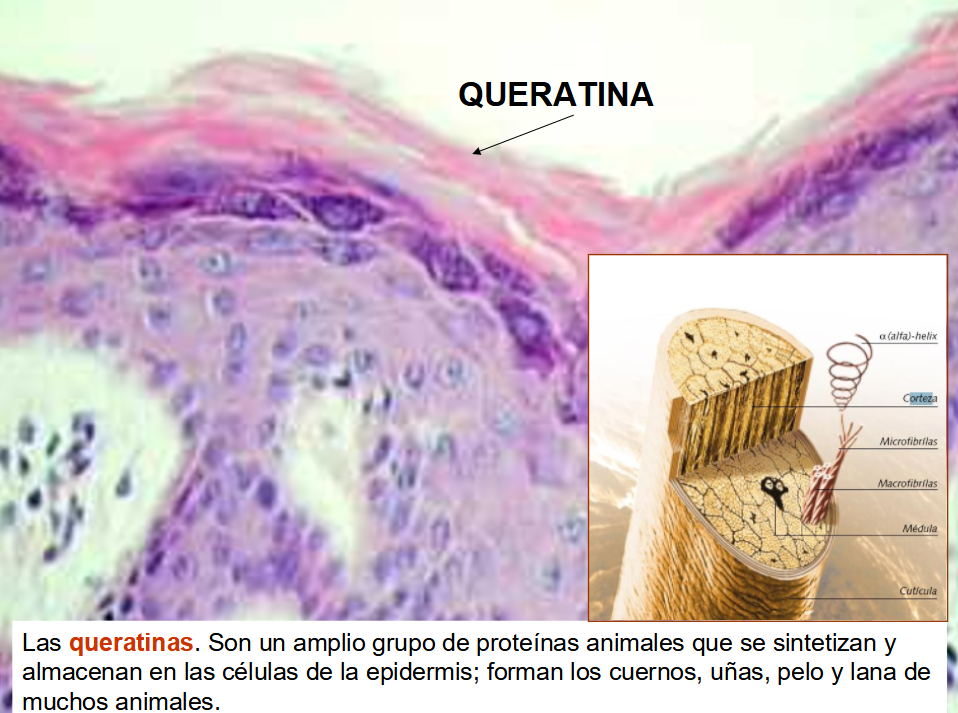 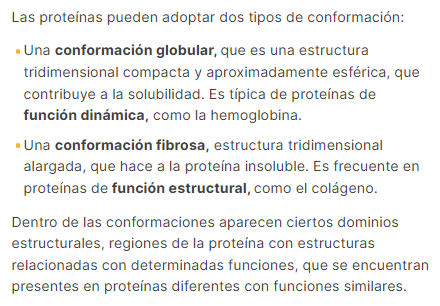 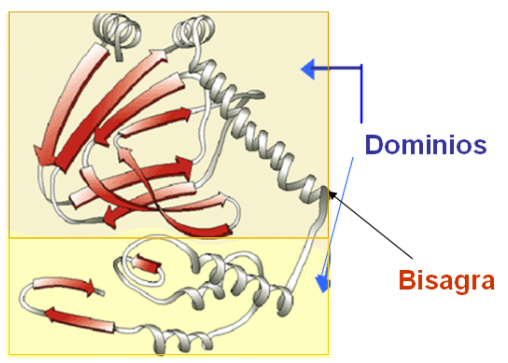 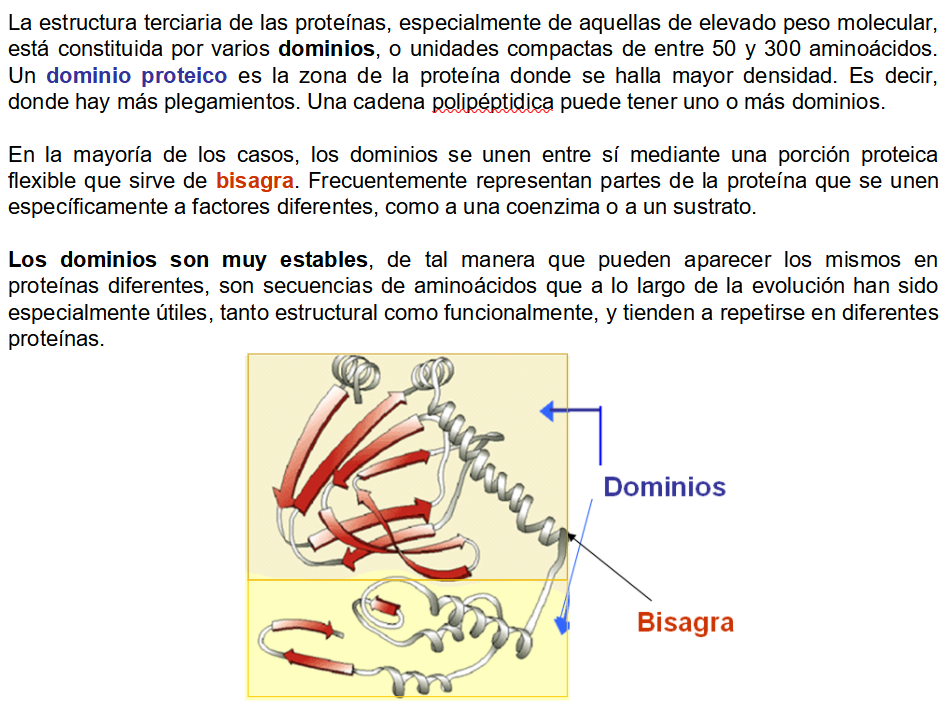 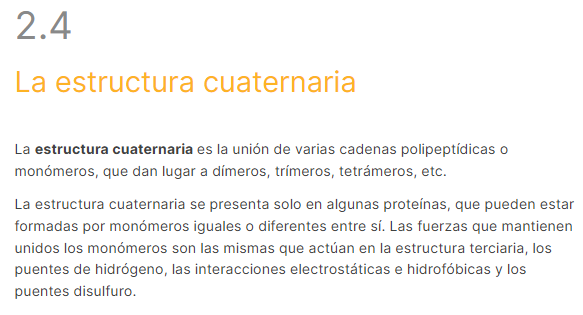 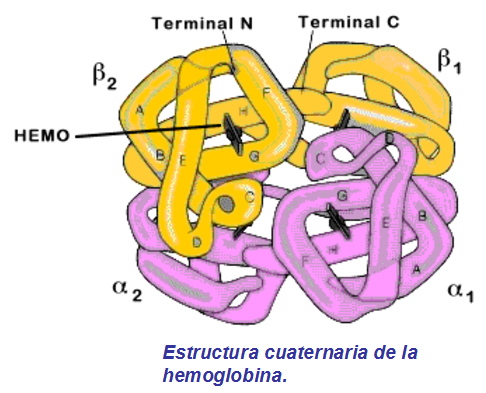 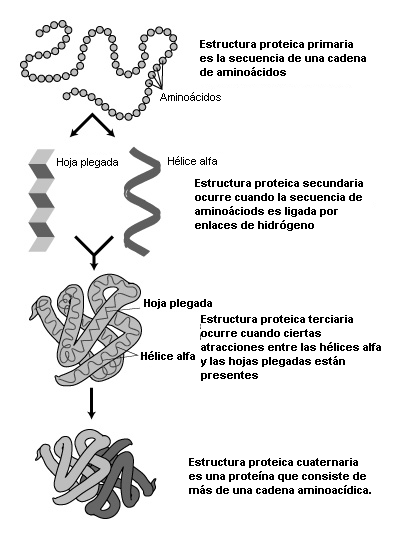 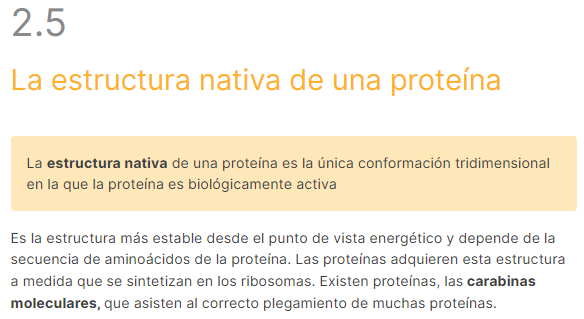 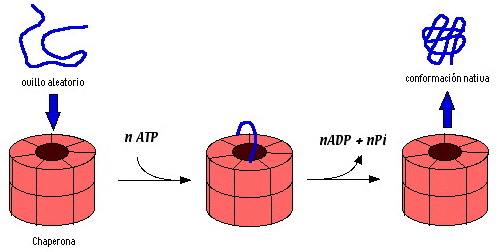 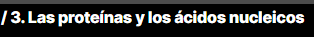 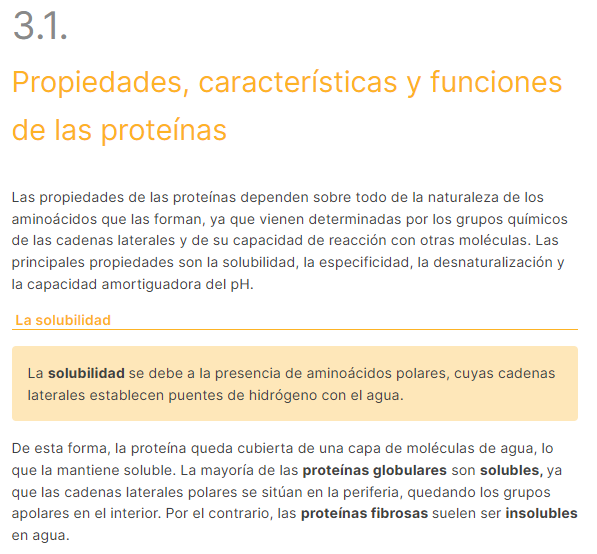 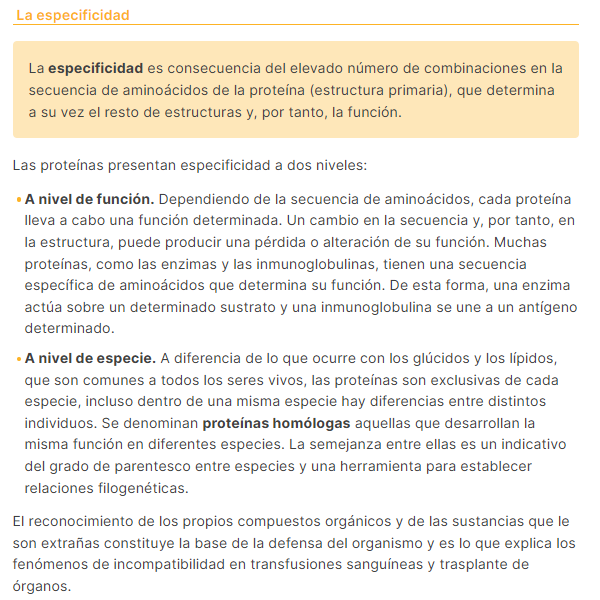 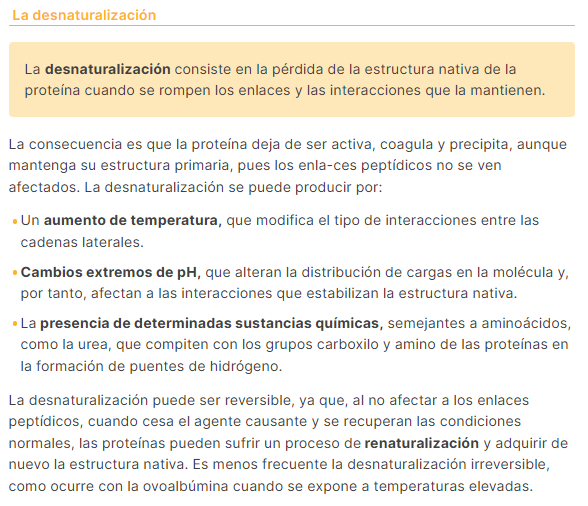 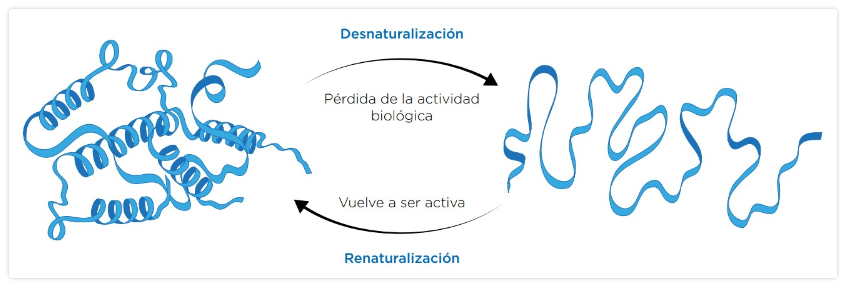 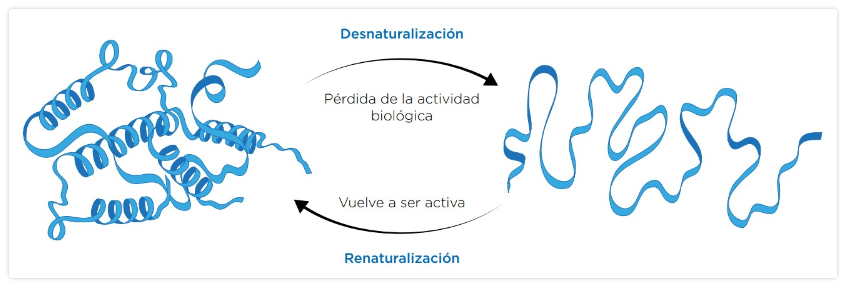 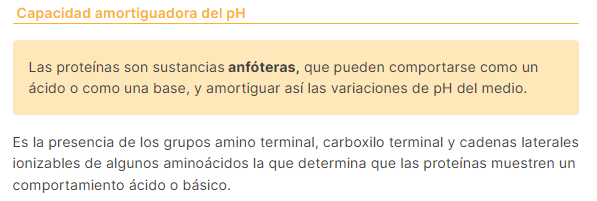 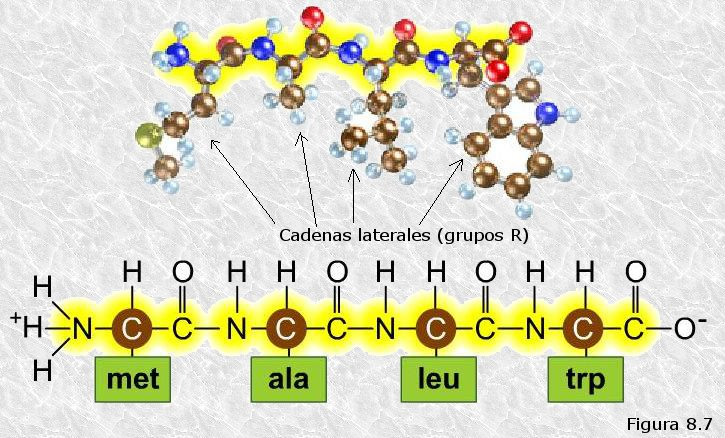 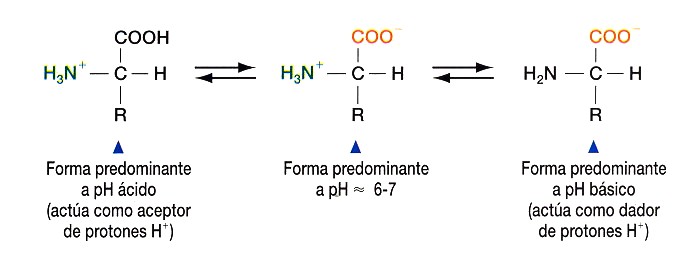 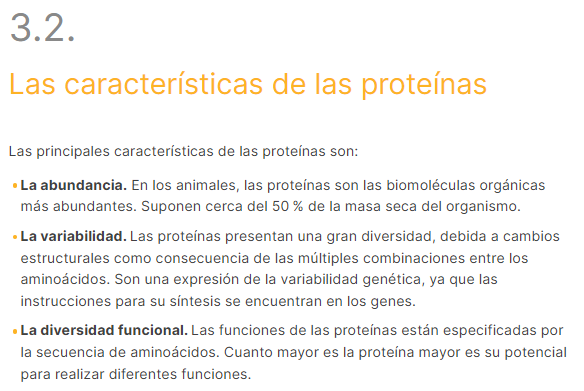 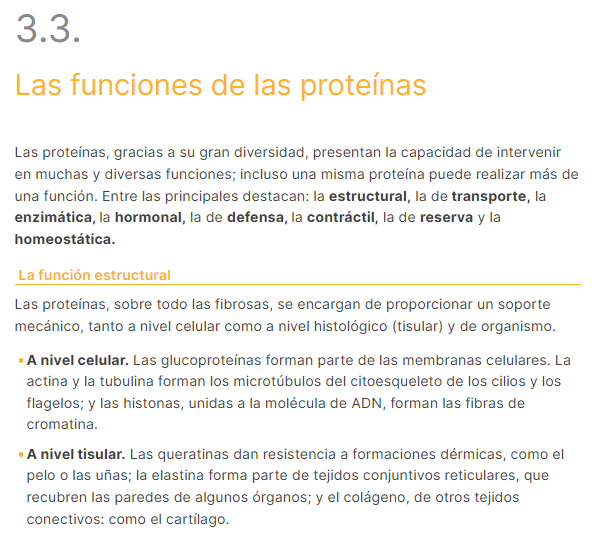 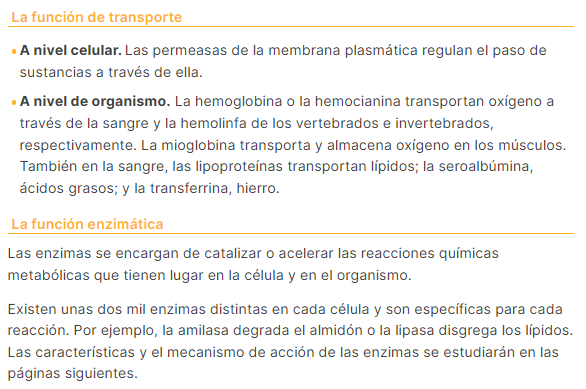 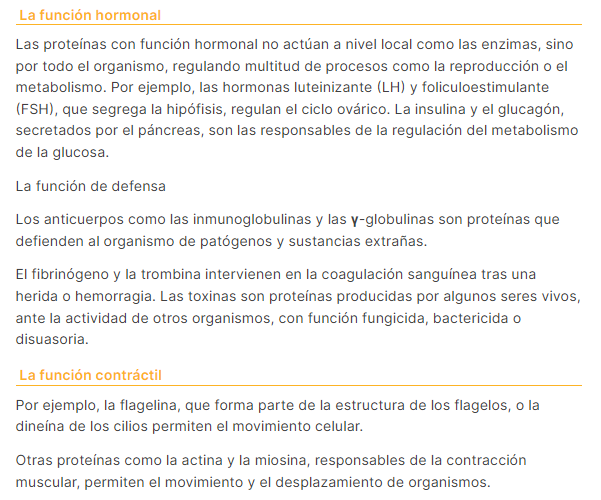 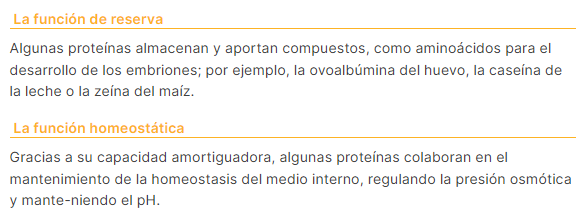 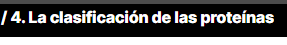 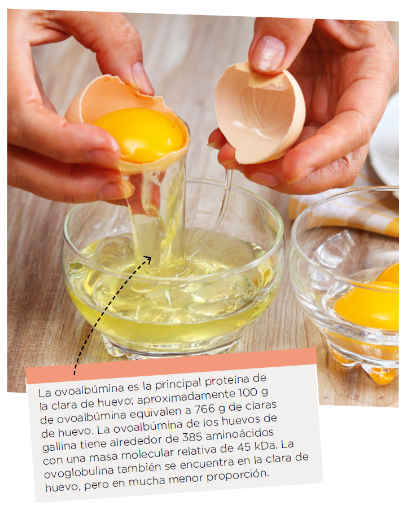 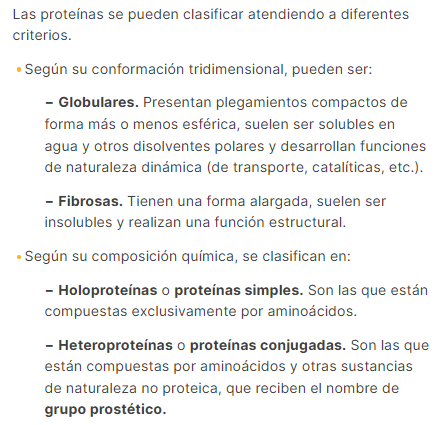 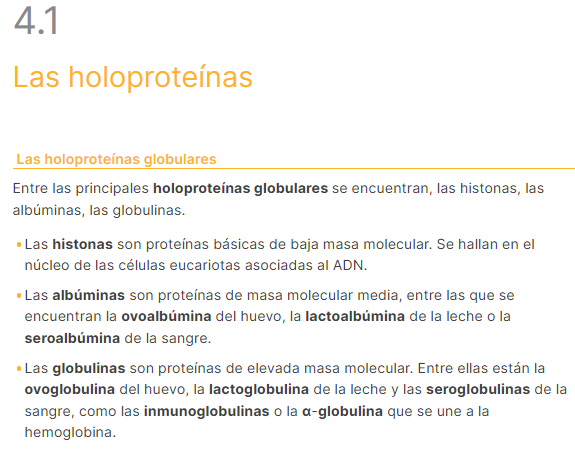 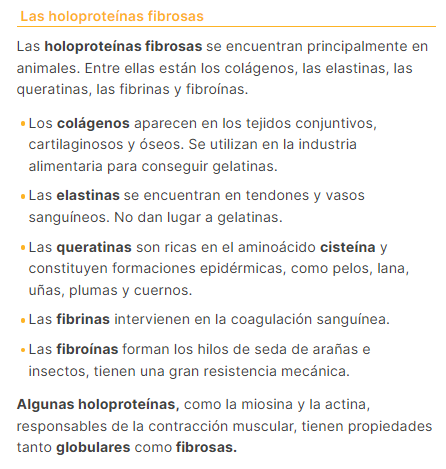 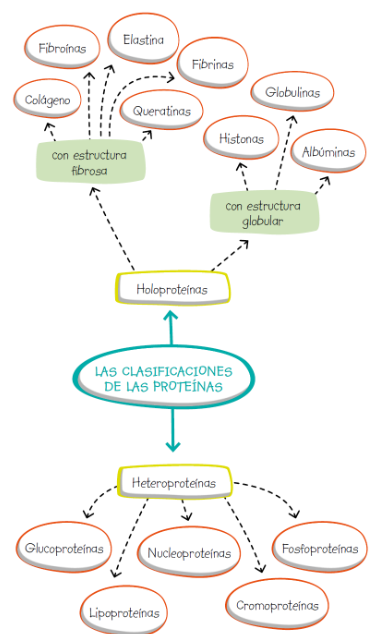 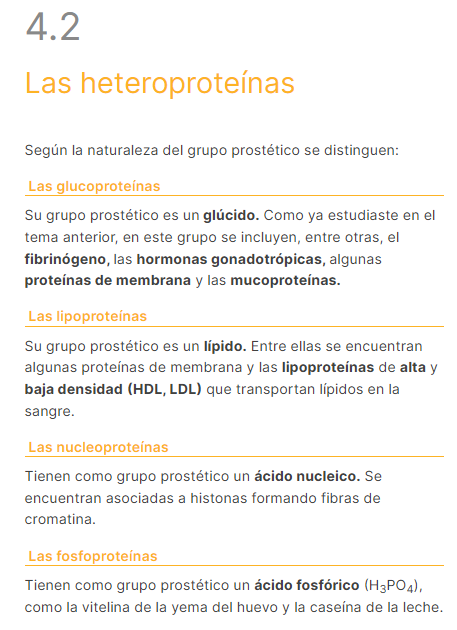 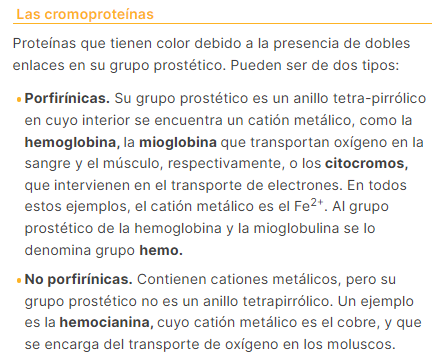 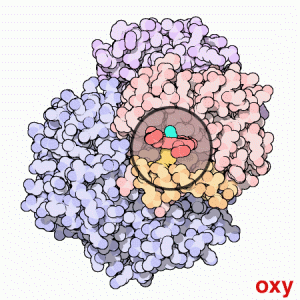 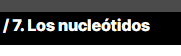 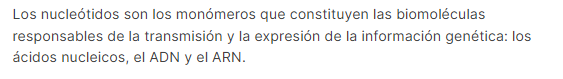 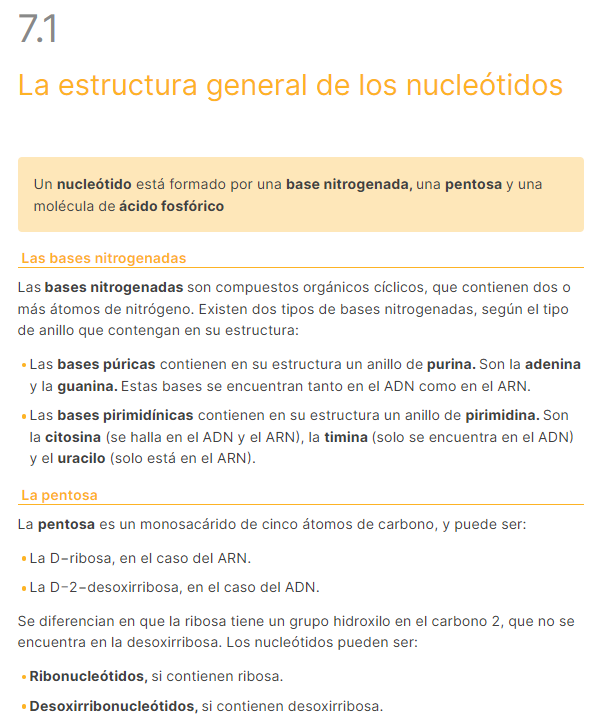 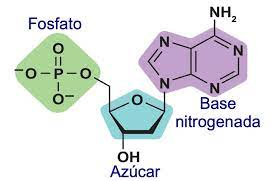 Estructura de un nucleótido
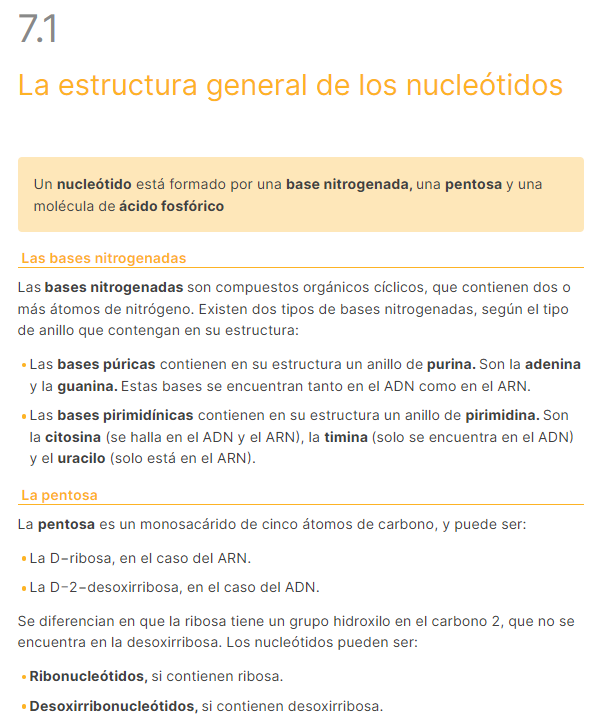 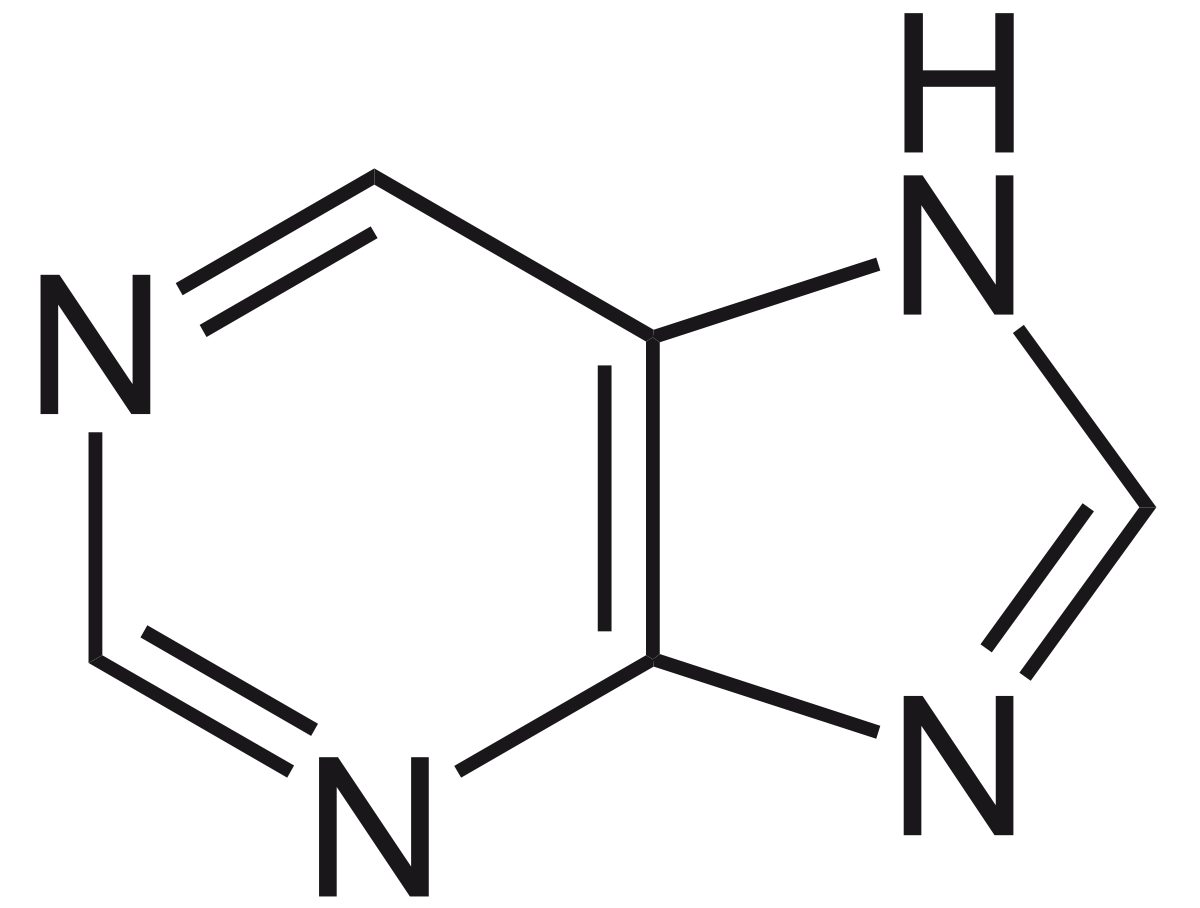 Purina
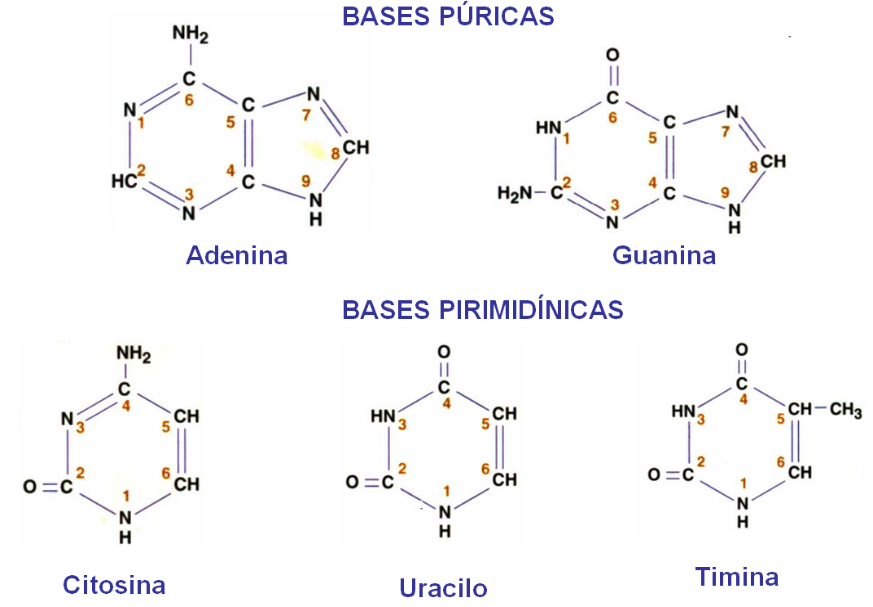 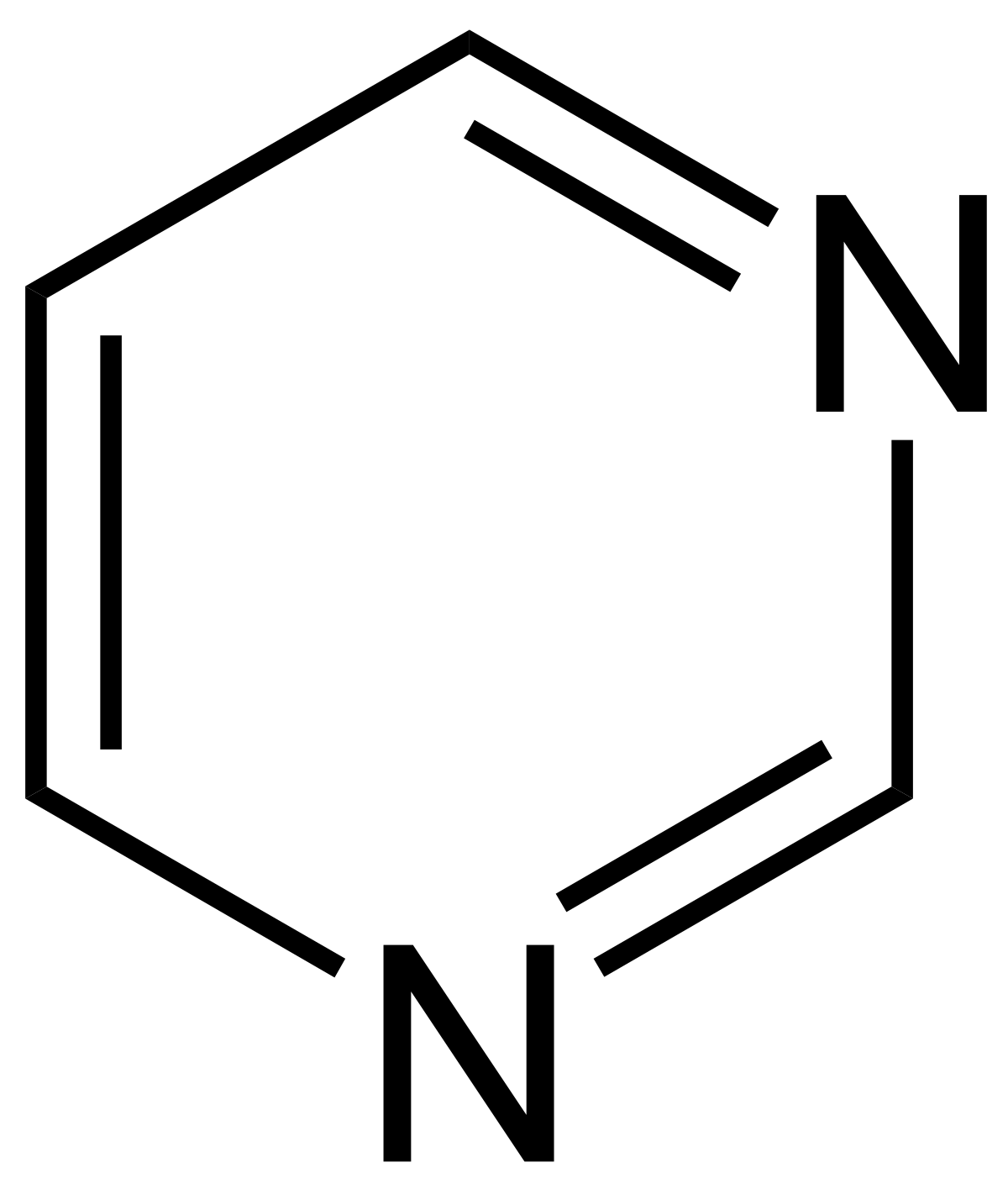 Pirimidina
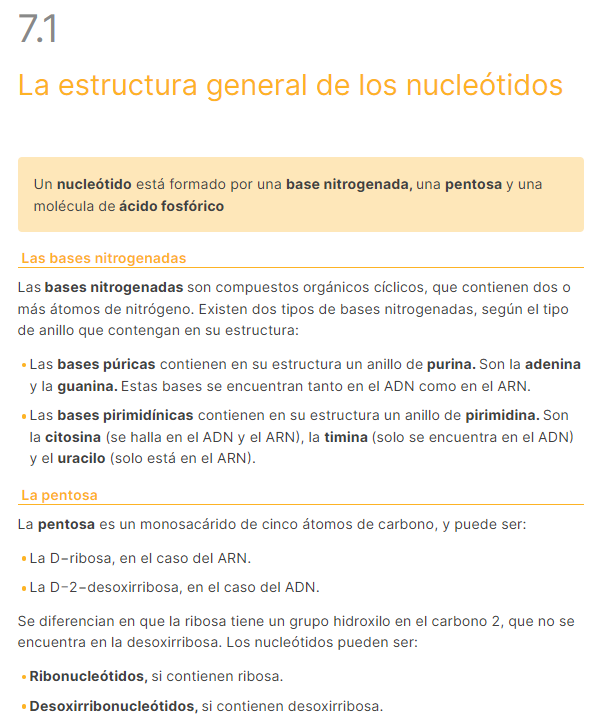 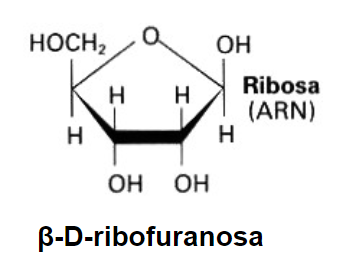 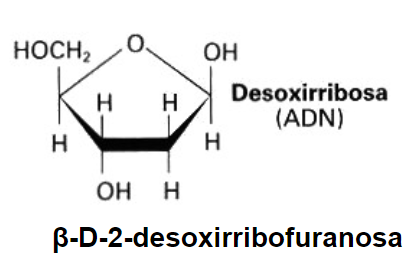 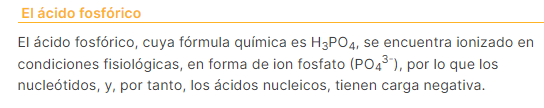 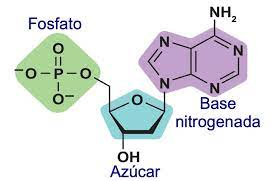 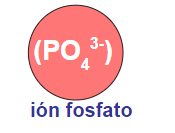 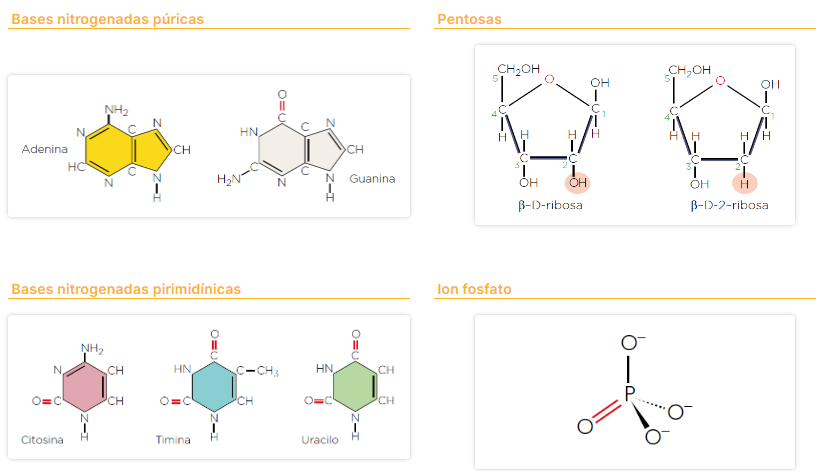 β-D-ribosa
β-D-desoxirribosa
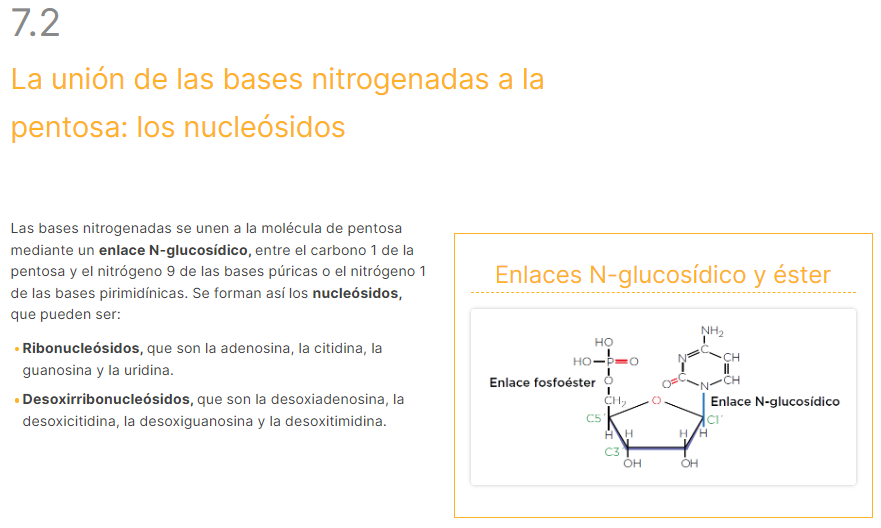 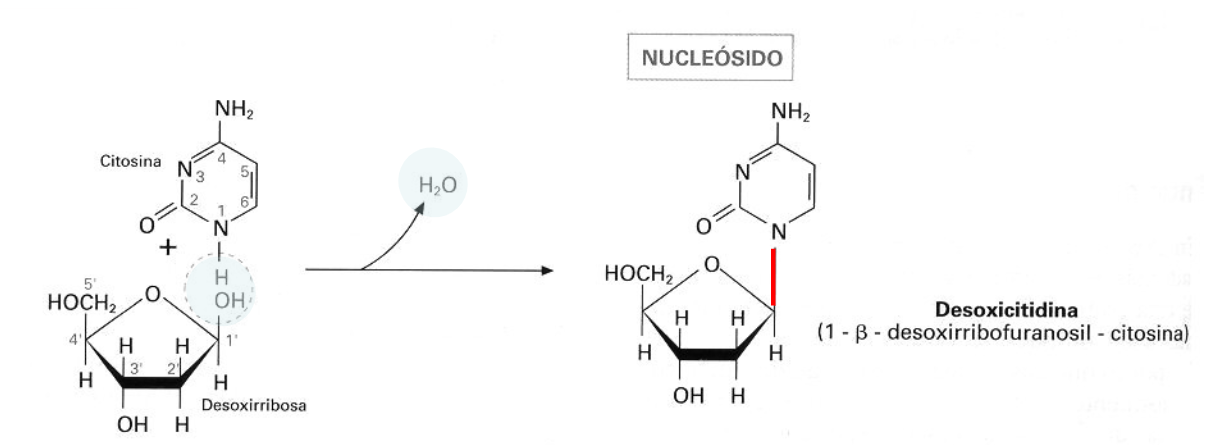 Formación de un nucleósido
Los nucleósidos se nombran añadiendo la terminación –osina al nombre de la base púrica, o la terminación –idina para el caso de las bases pirimidínicas. Por ello los nombres de los nucleósidos con ribosa son: adenosina, guanosina, citidina, uridina.
Si la pentosa es la desoxirribosa se antepone el prefijo desoxi-. Así los nombres de estos nucleósidos son: desoxiadenosina, desoxiguanosina, desoxicitidina , desoxitimidina.
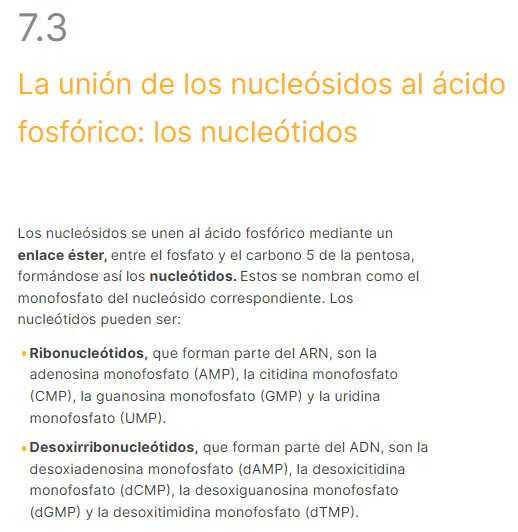 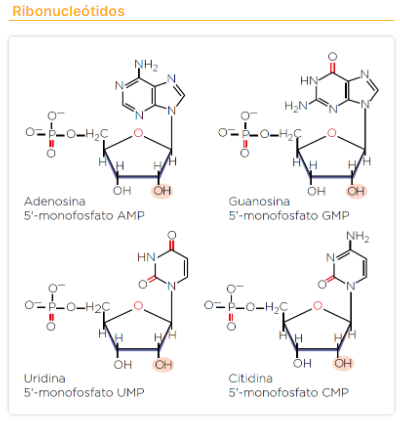 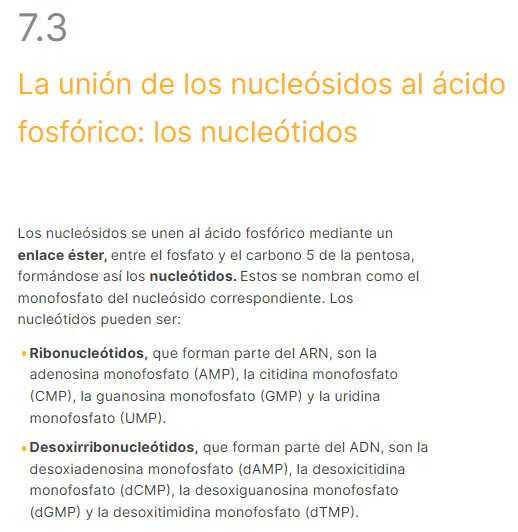 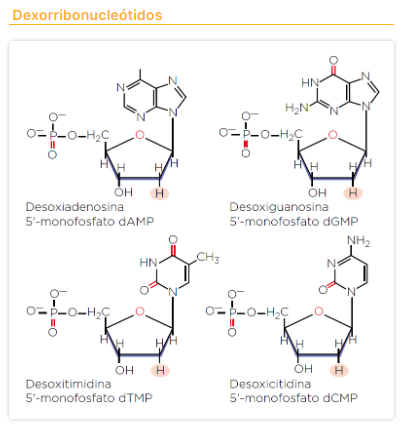 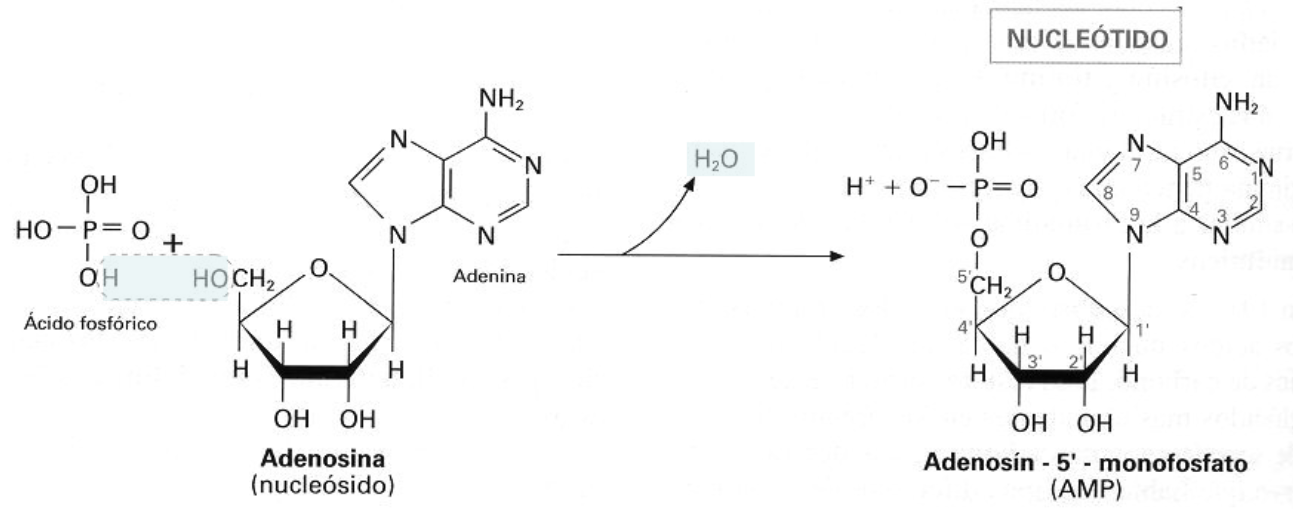 Formación de un nucleótido
Los nucleótidos se nombran quitando la “a” final del nombre del nucleósido y añadiendo el término “5´-monofosfato”.  Así pues los nucleótidos del ARN son:  adenosín-5´-monofosfato (AMP), guanosín-5´-monofosfato (GMP), citidín-5´-monofosfato (CMP), uridín-5´-monofosfato (UMP).
Los nucleótidos del ADN son: desoxiadenosín-5´-monofosfato (dAMP), desoxiguanosín-5´-monofosfato (dGMP), desoxicitidín-5´-monofosfato (dCMP), desoxitimidín-5´-monofosfato (dTMP)
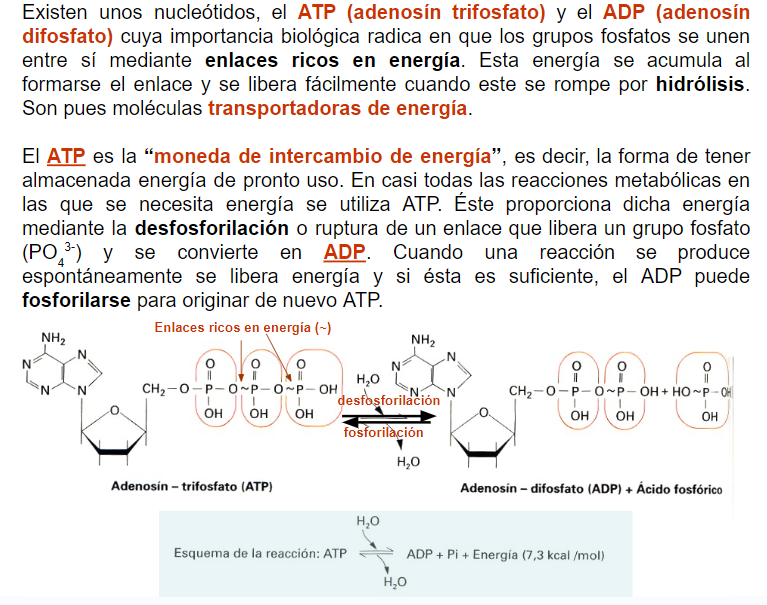 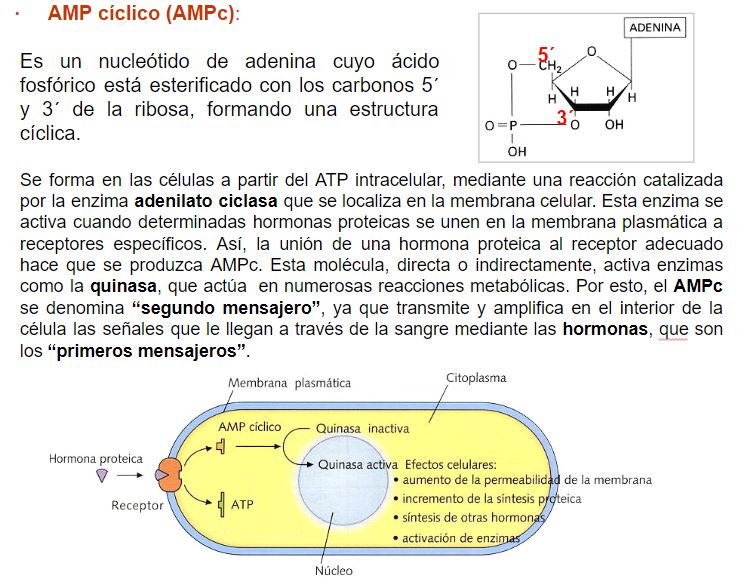 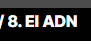 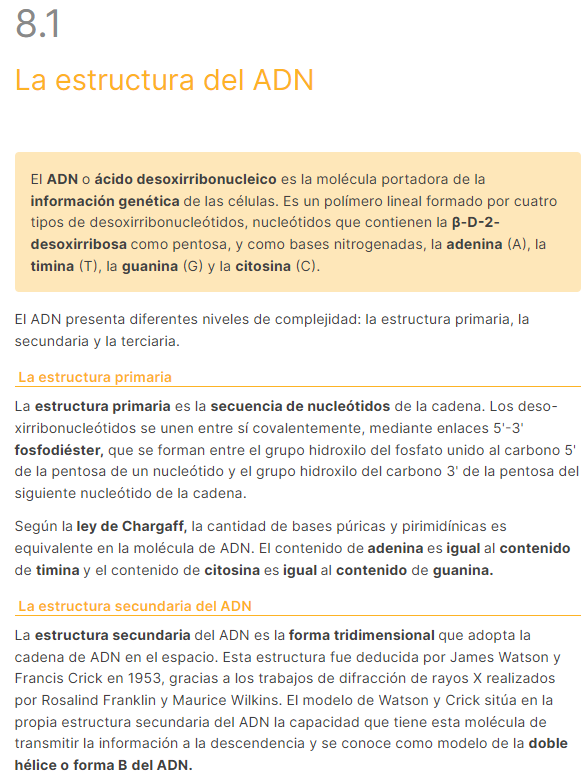 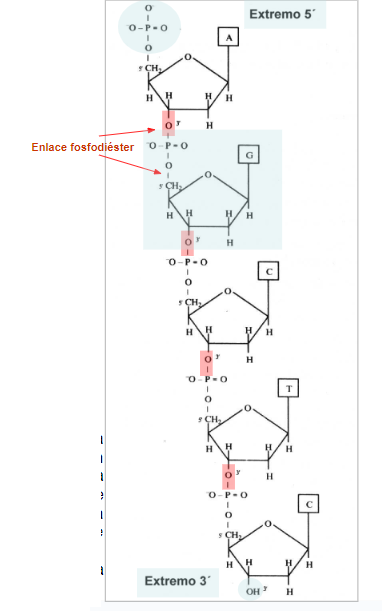 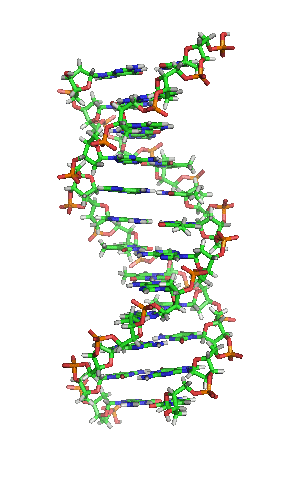 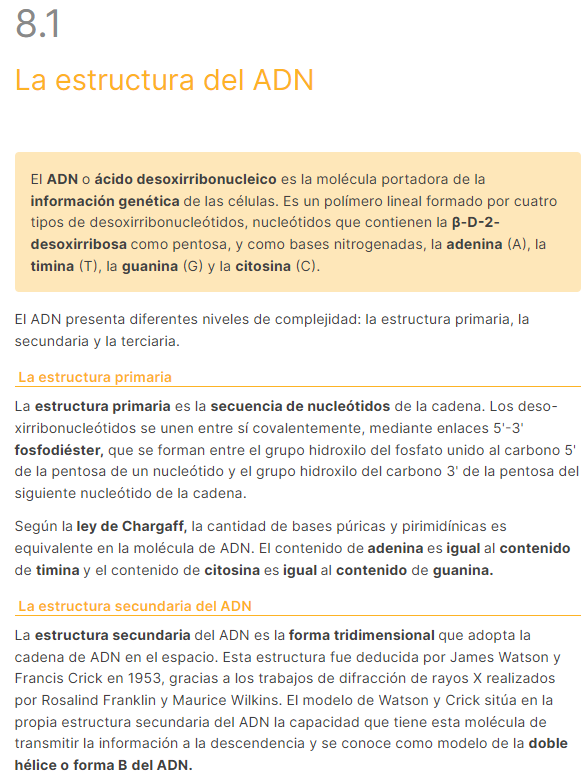 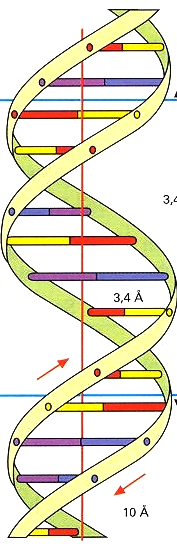 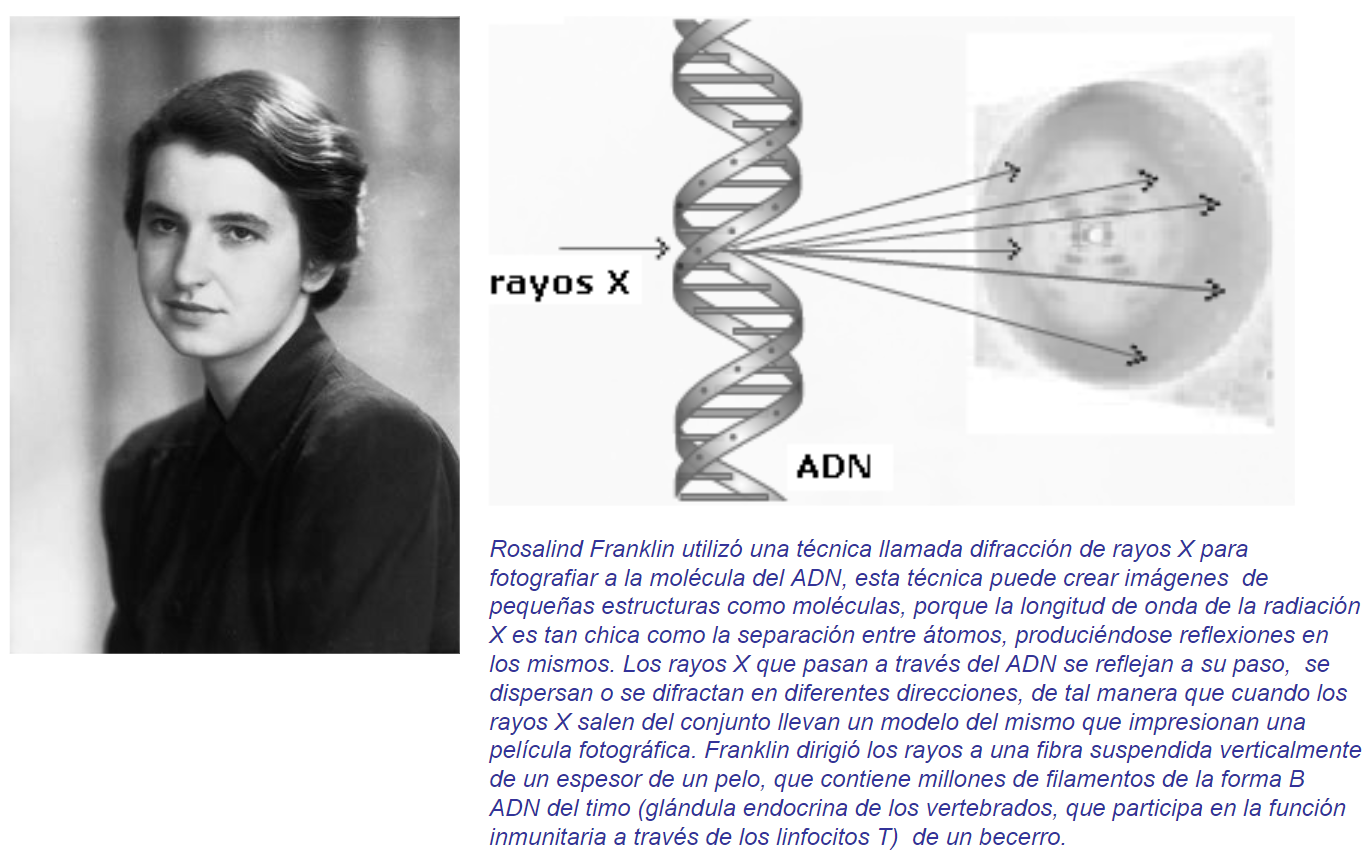 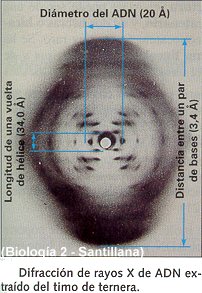 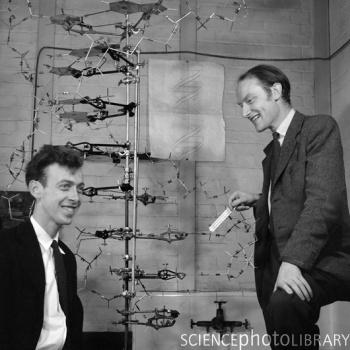 Watson y Crick.
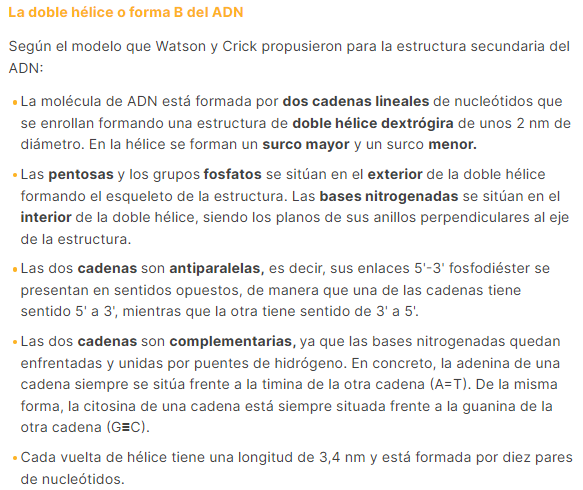 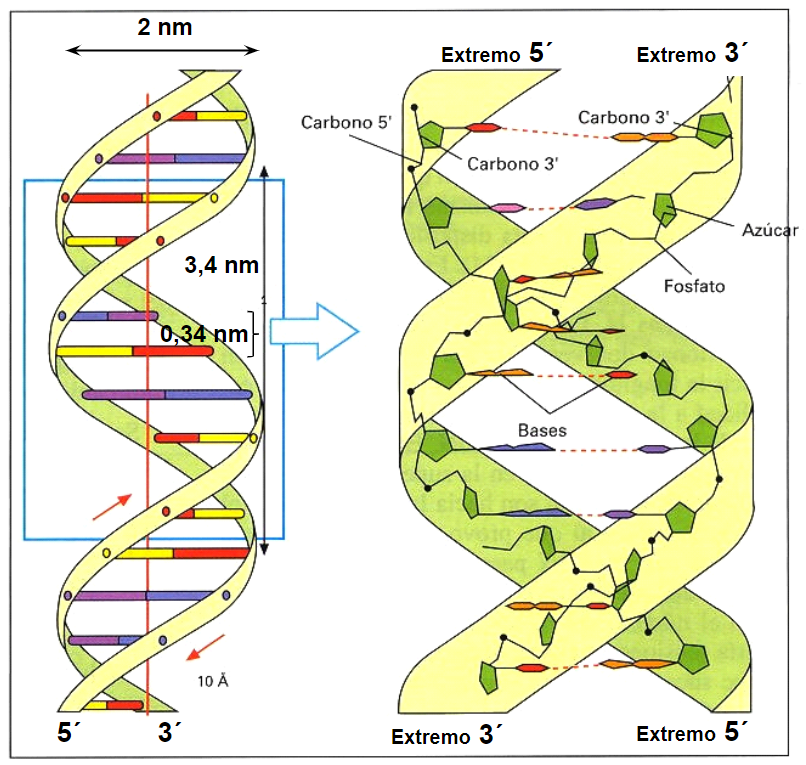 Forma B del ADN.
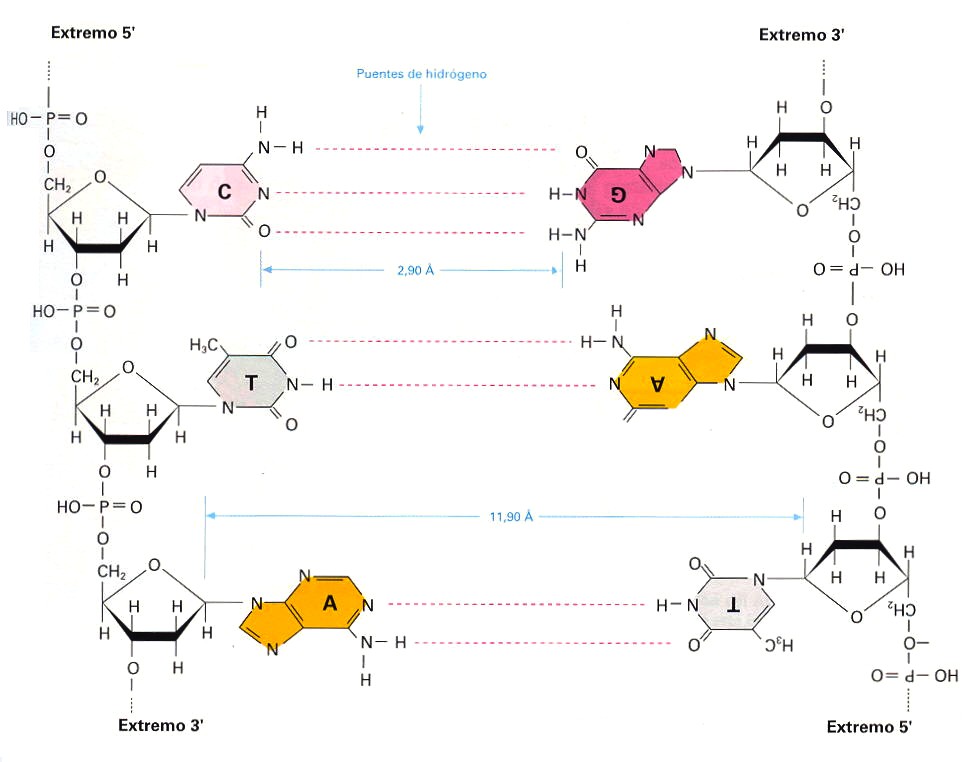 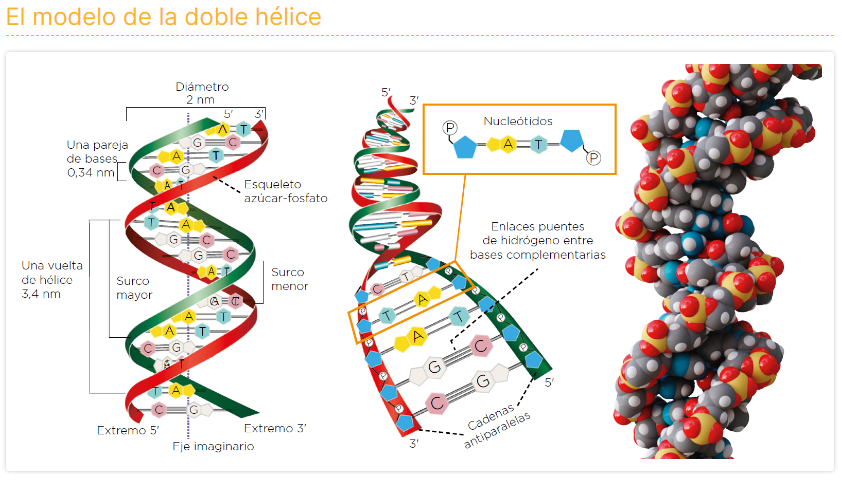 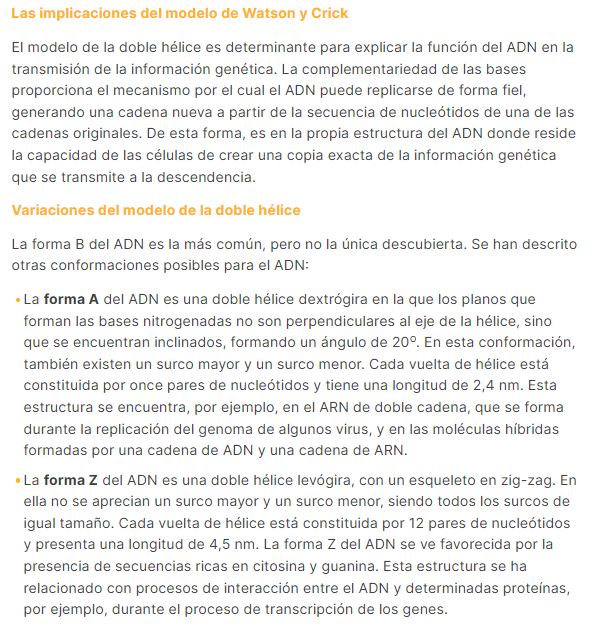 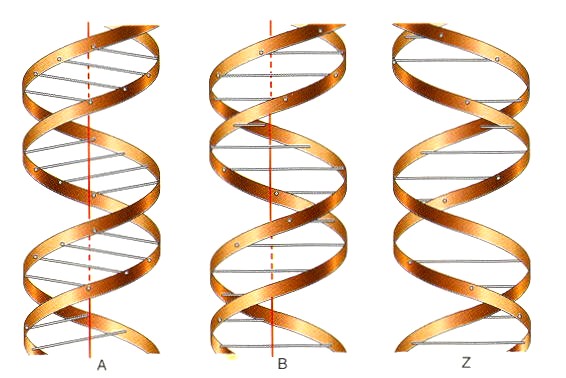 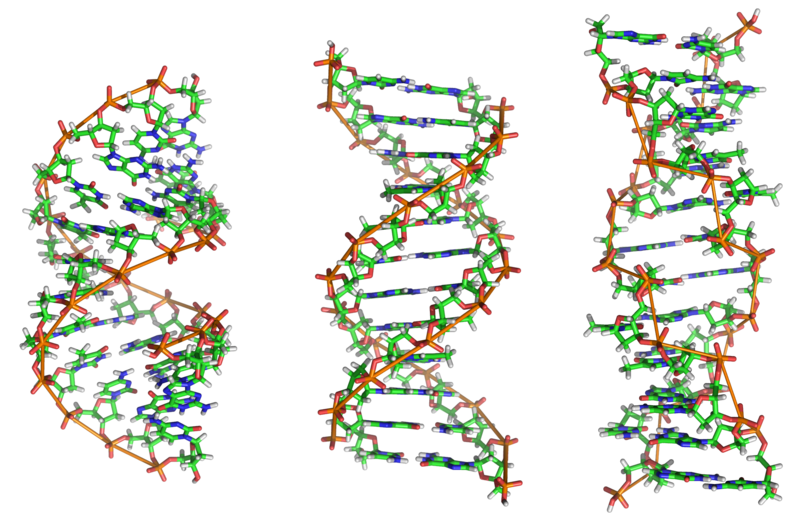 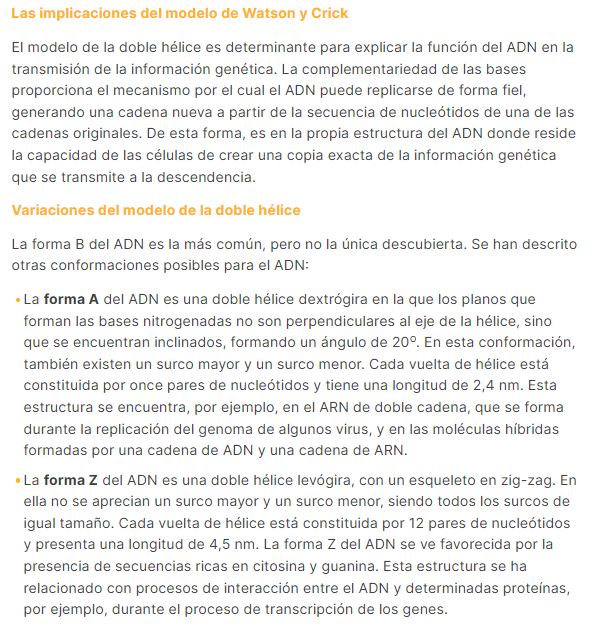 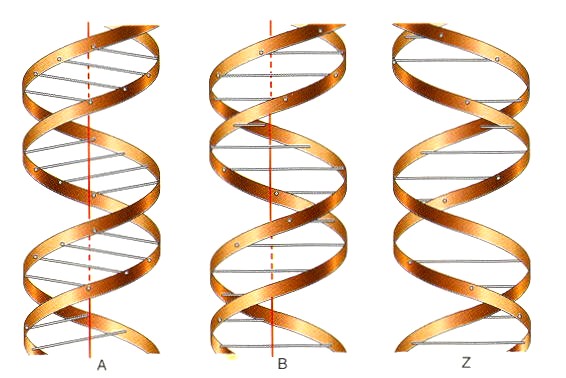 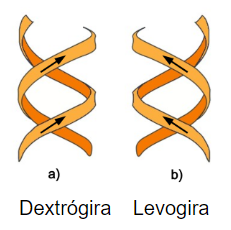 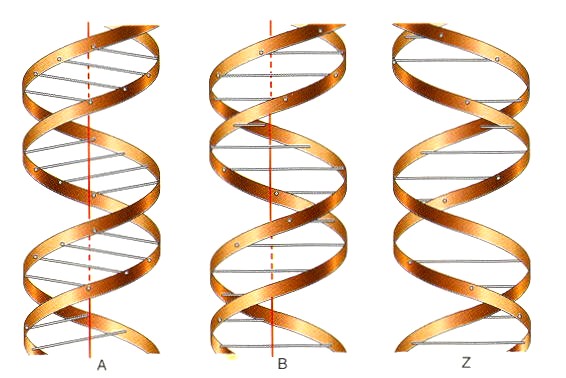 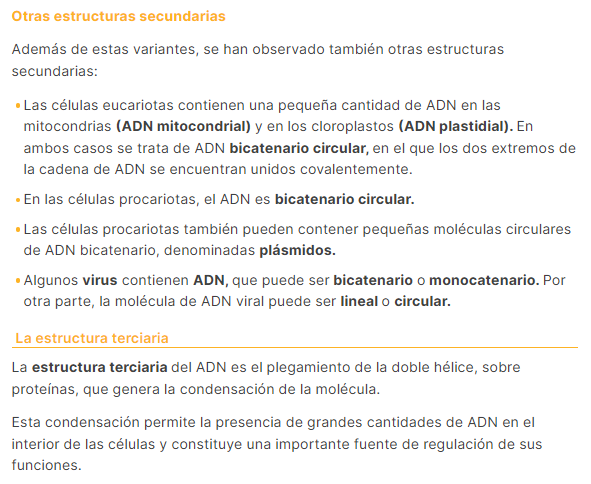 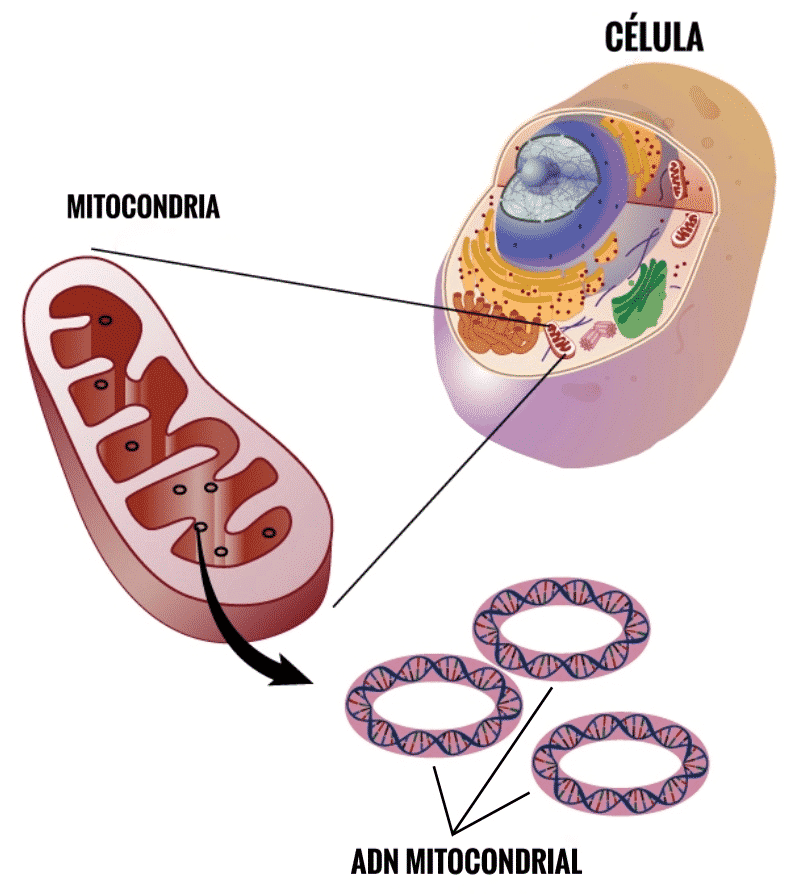 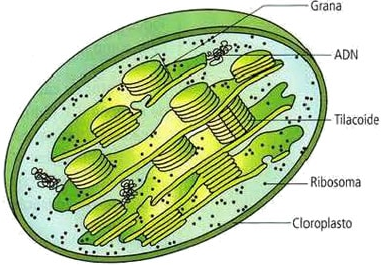 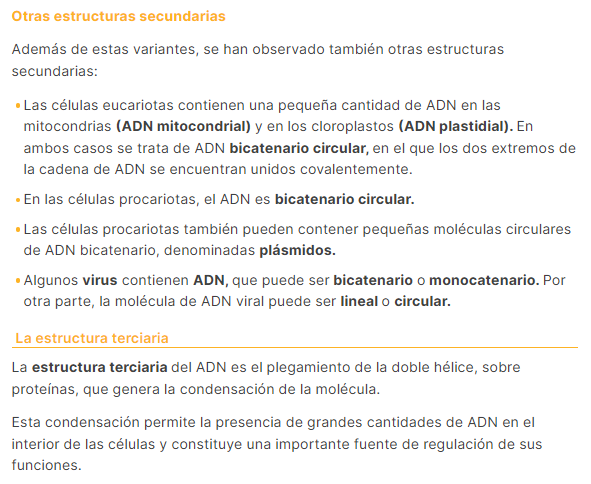 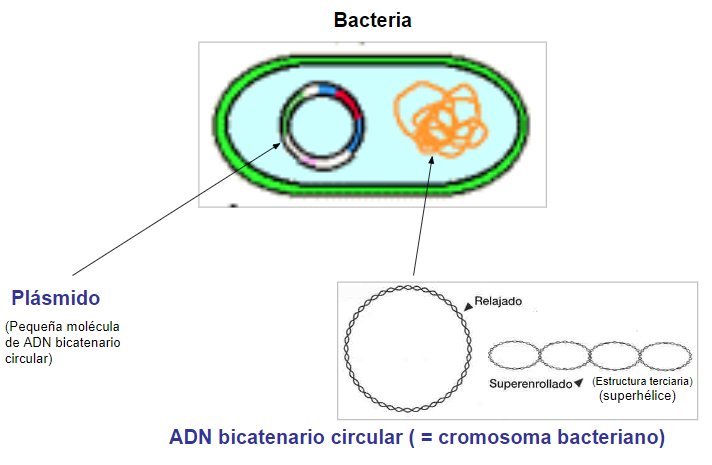 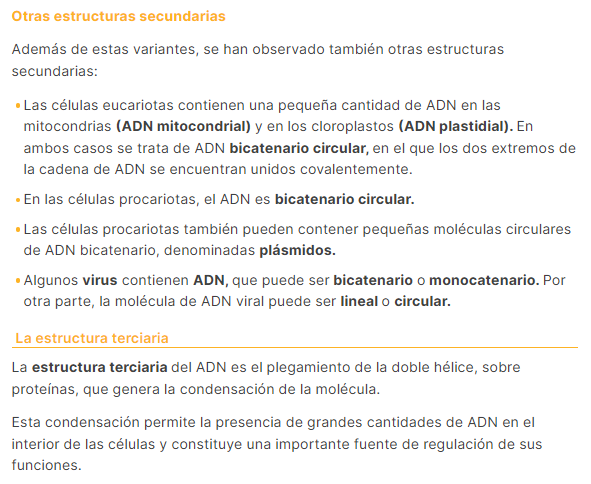 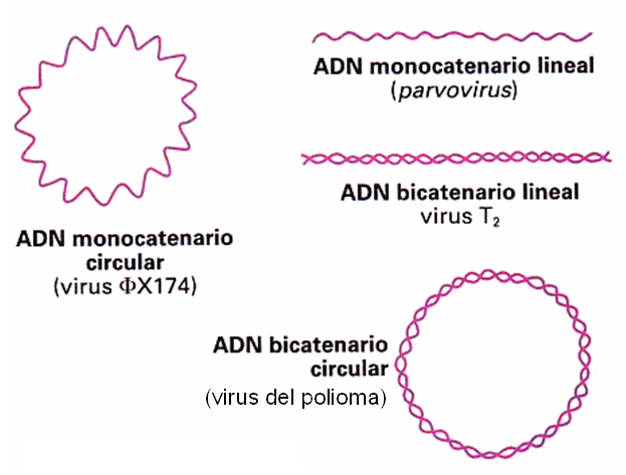 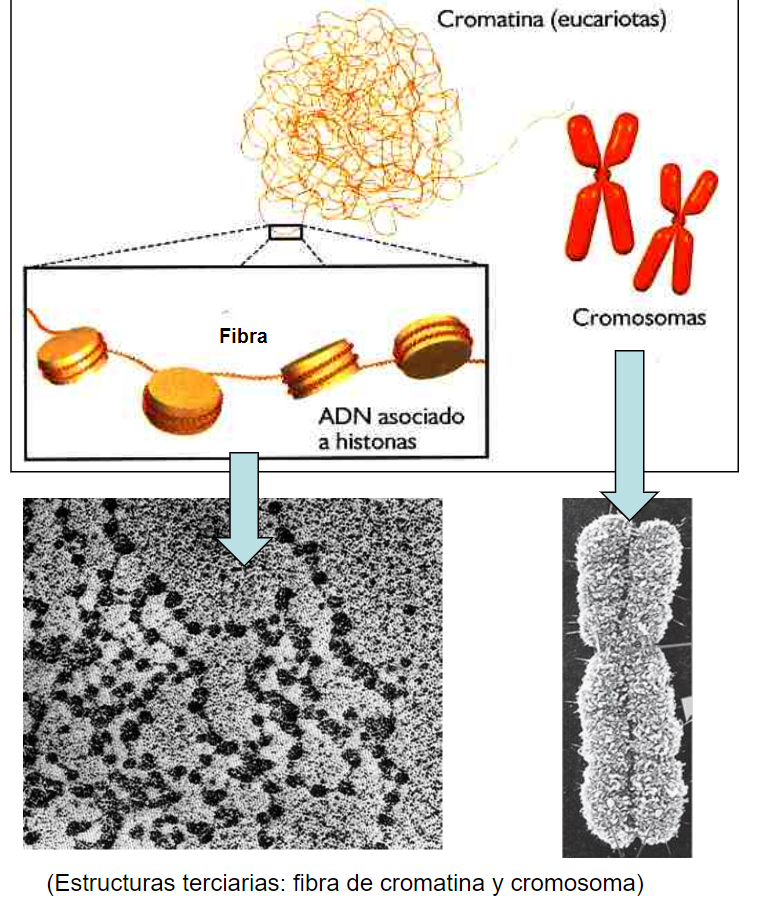 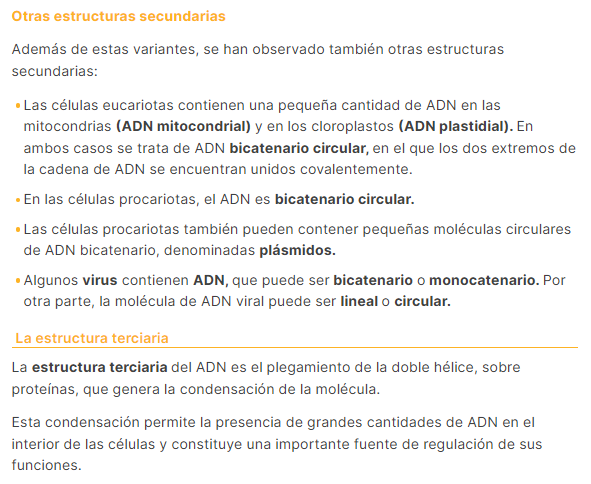 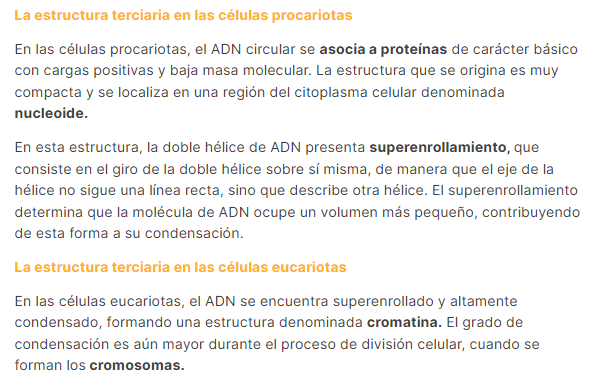 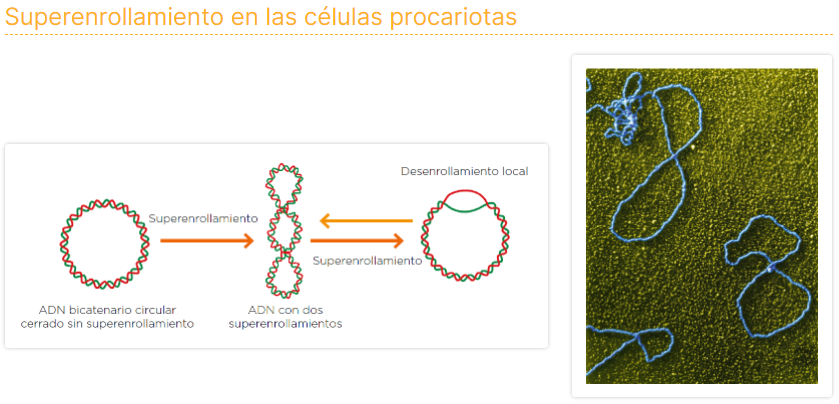 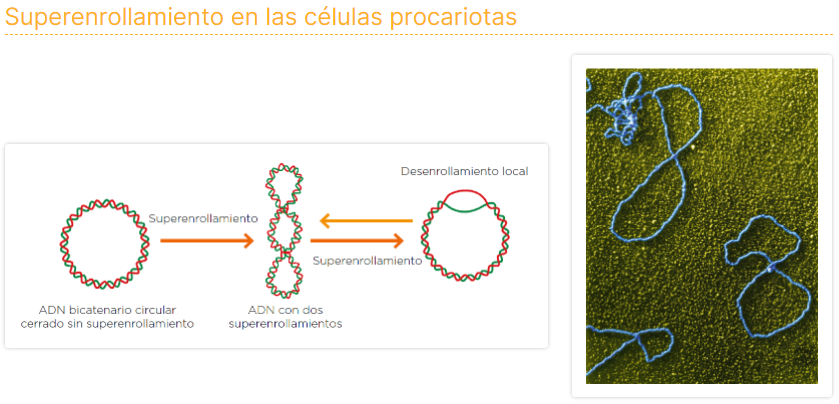 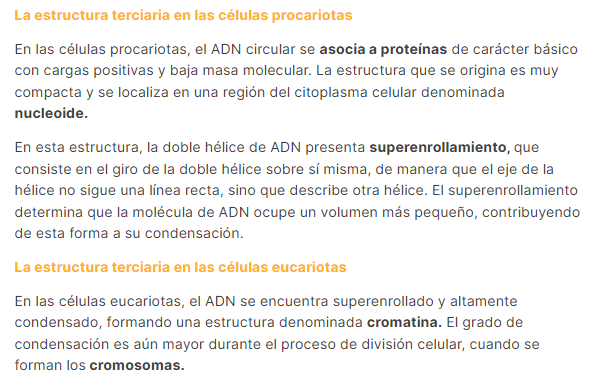 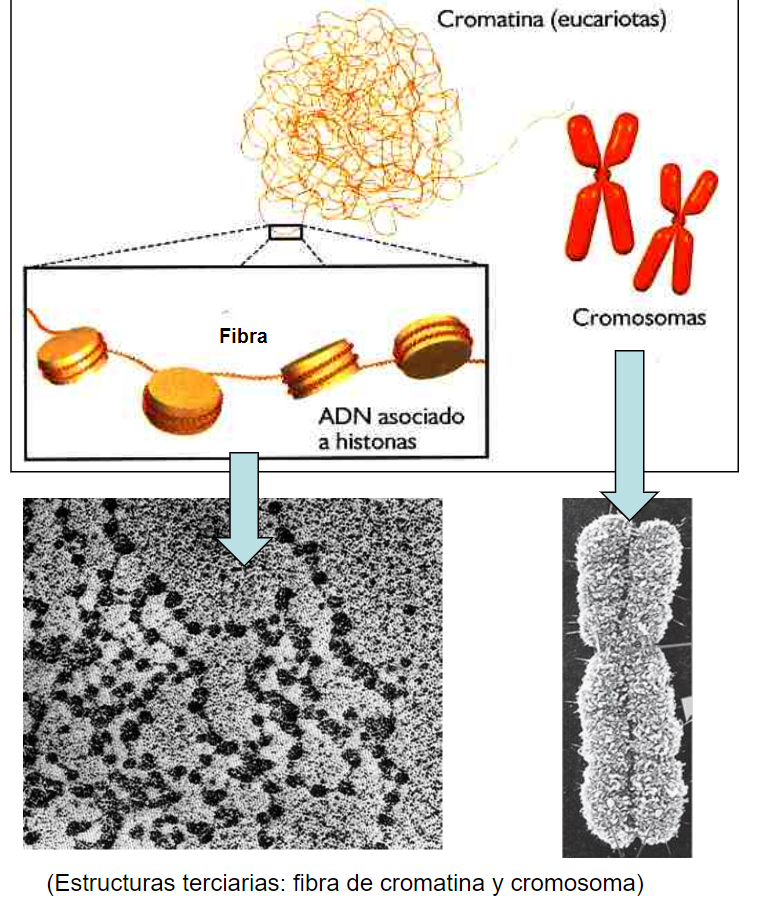 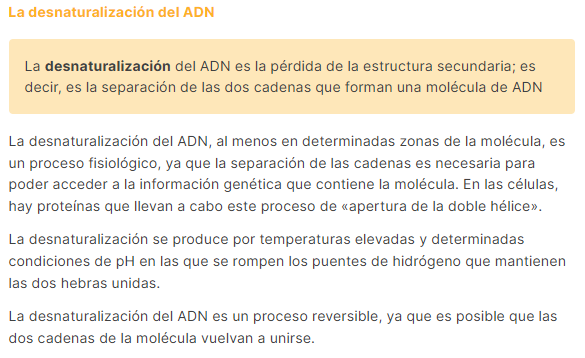 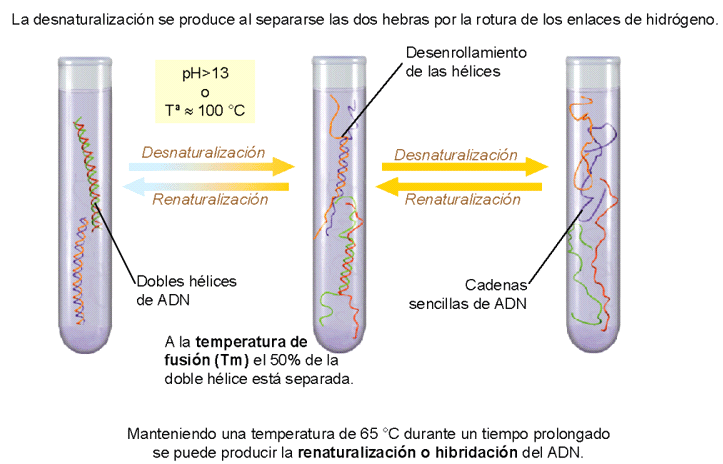 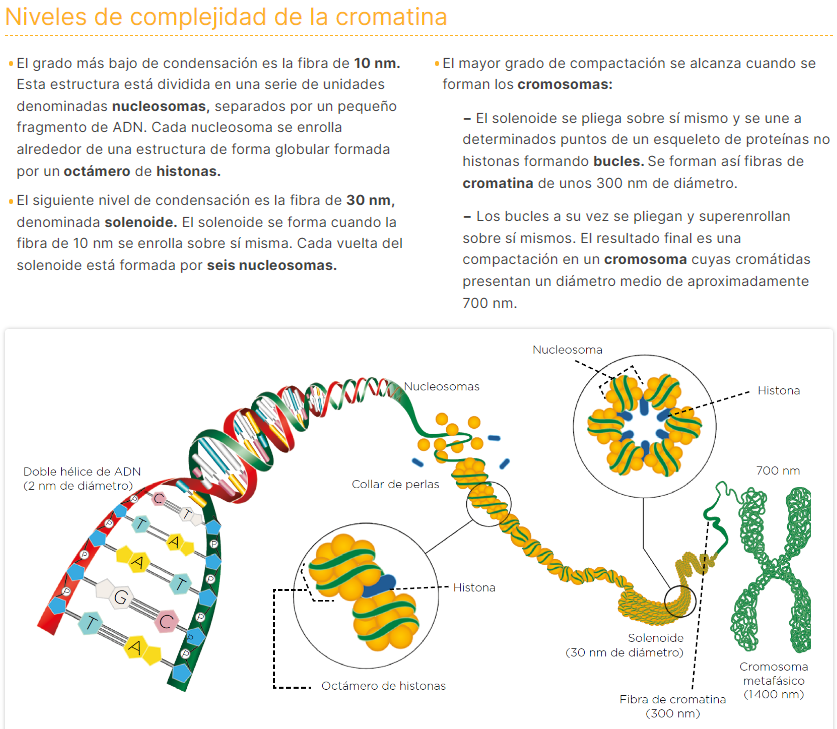 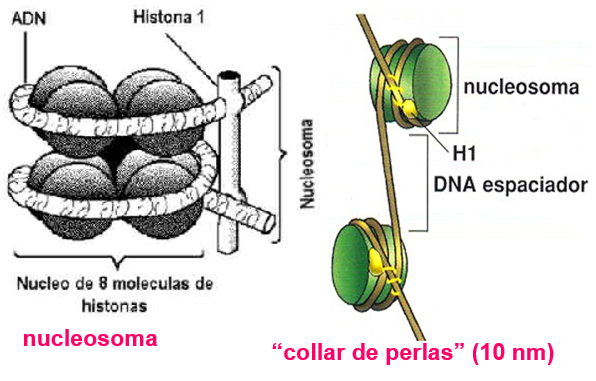 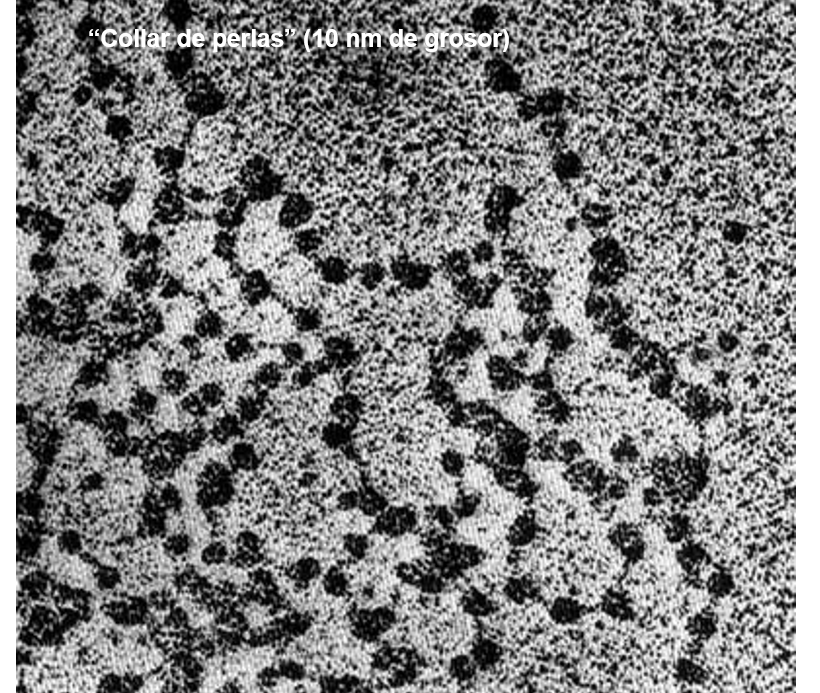 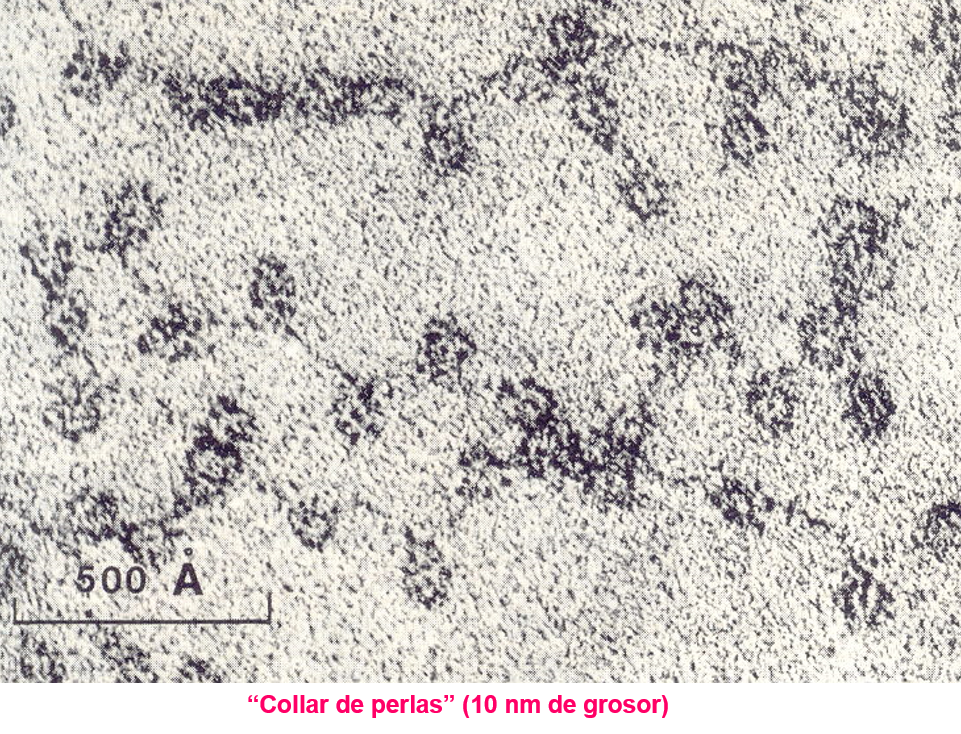 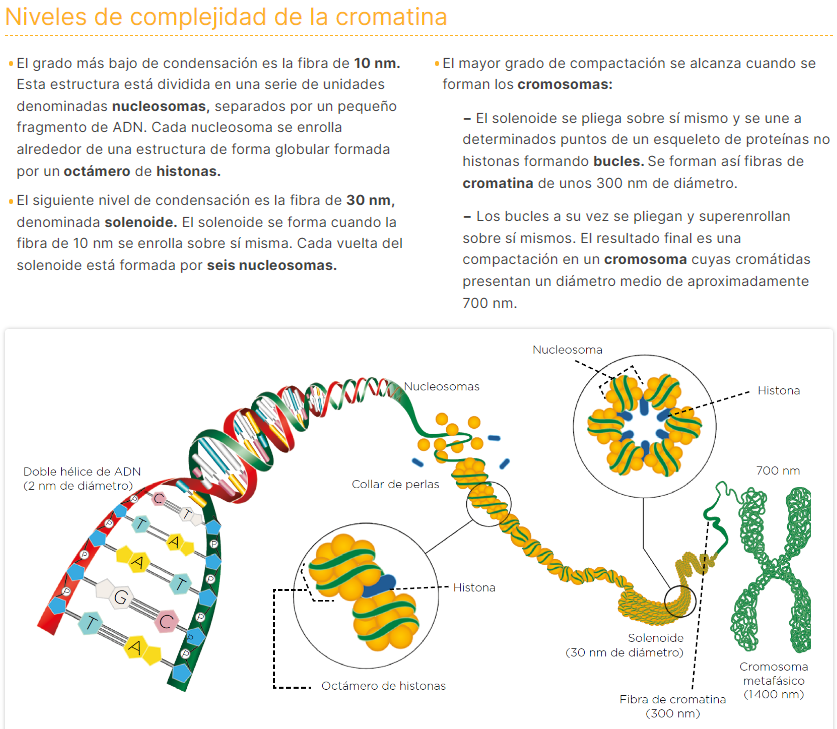 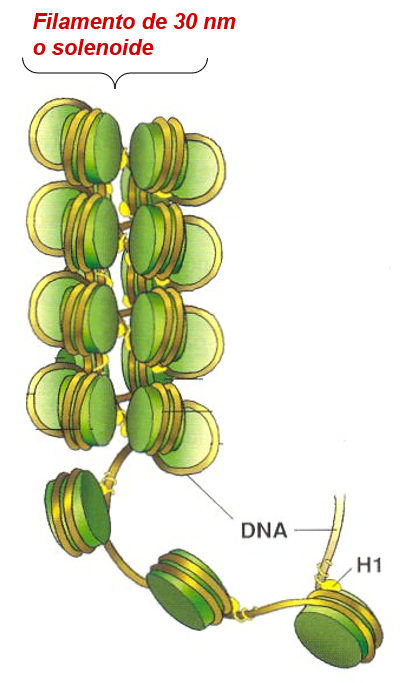 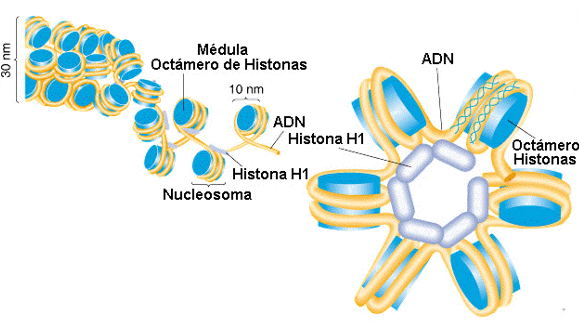 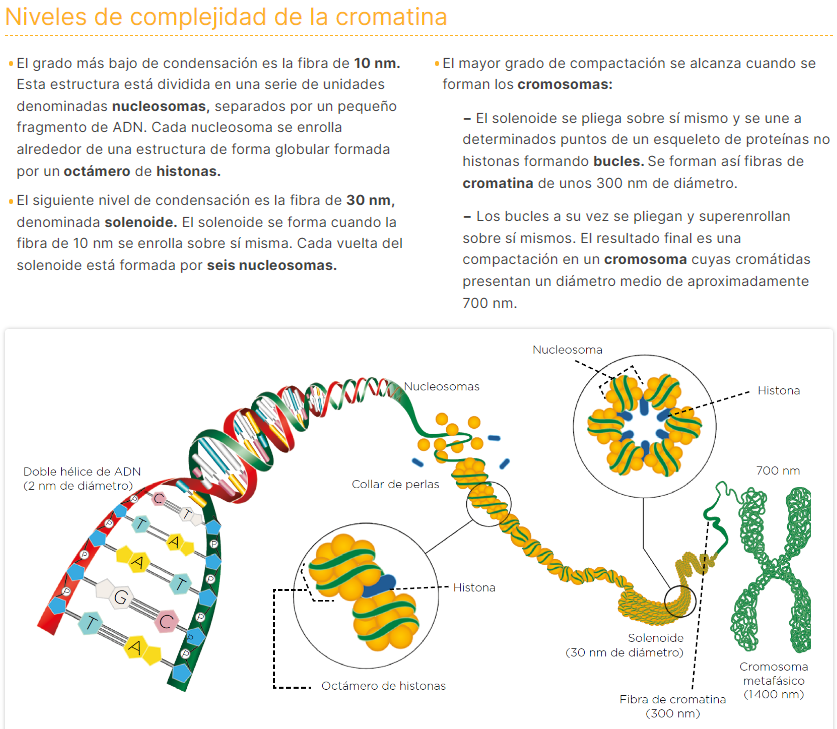 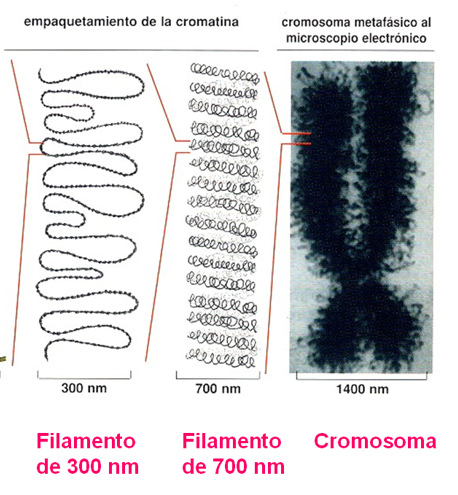 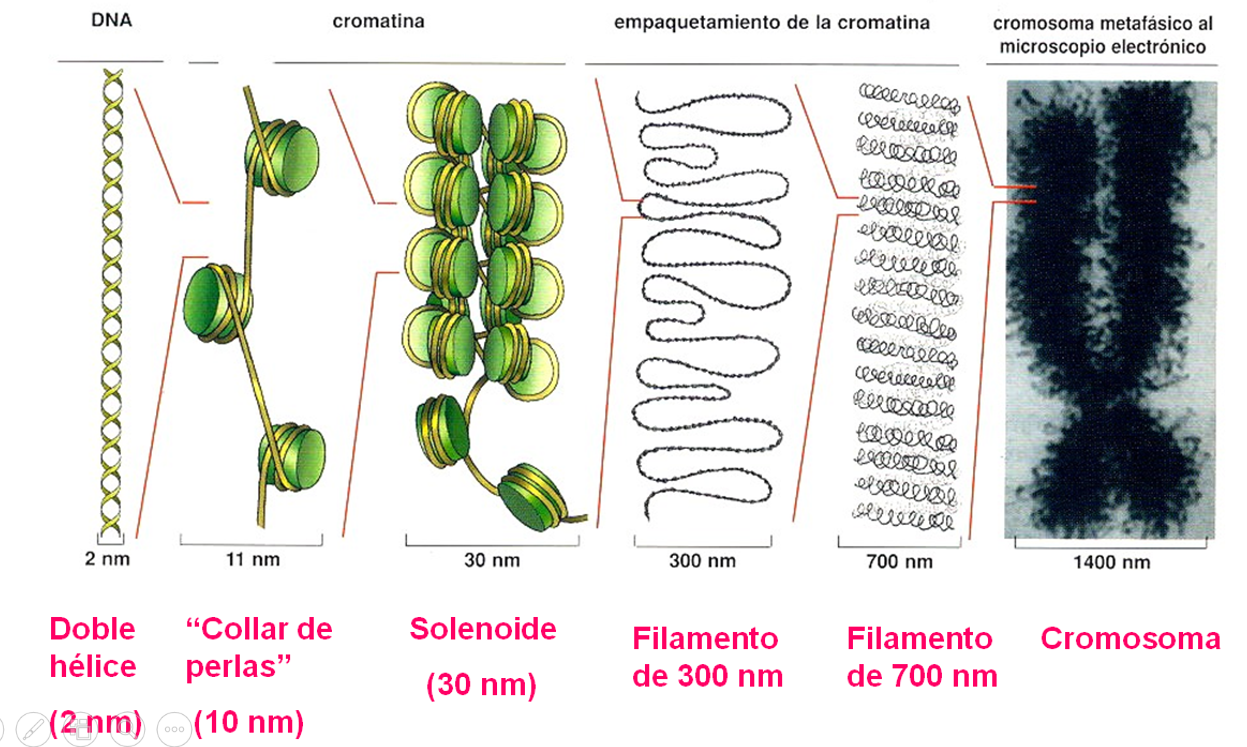 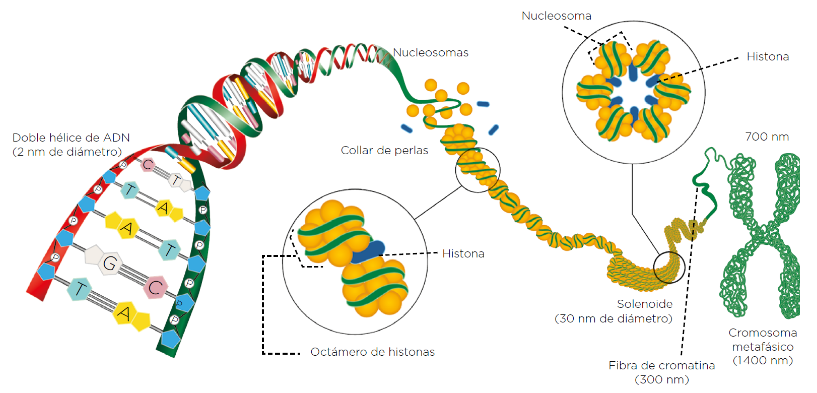 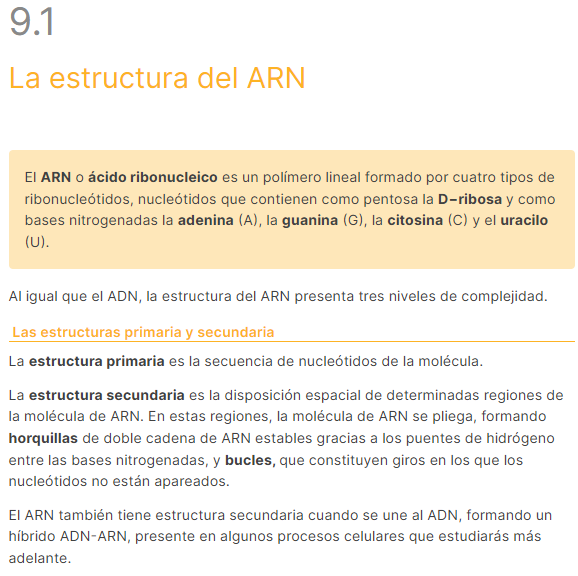 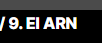 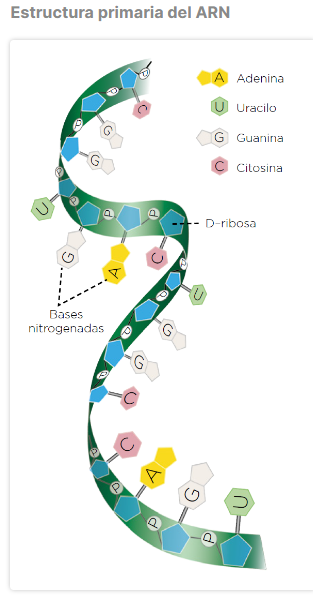 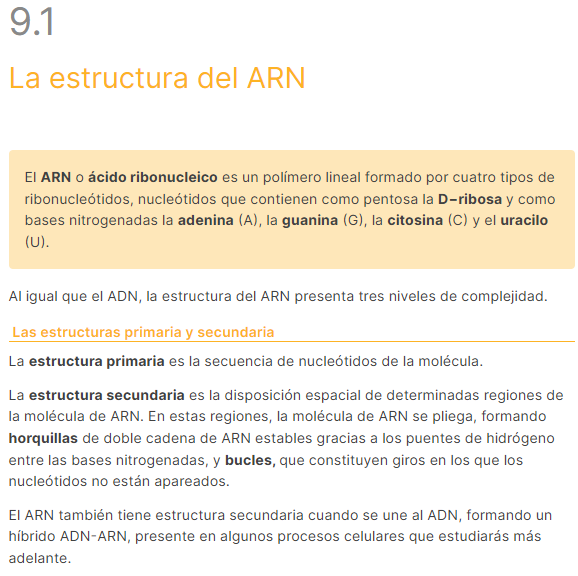 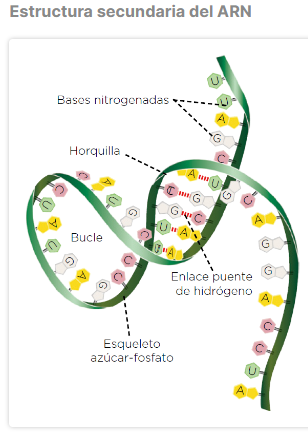 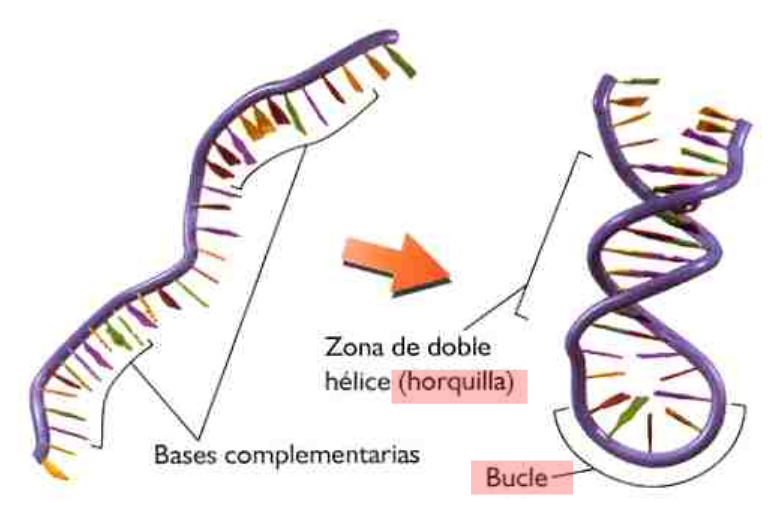 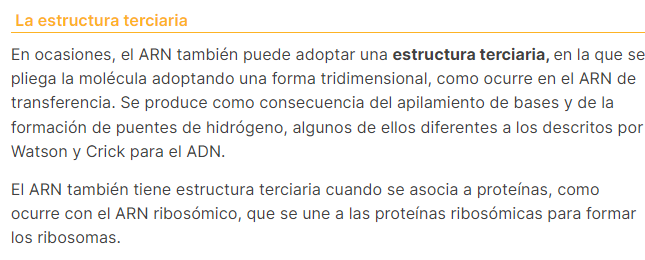 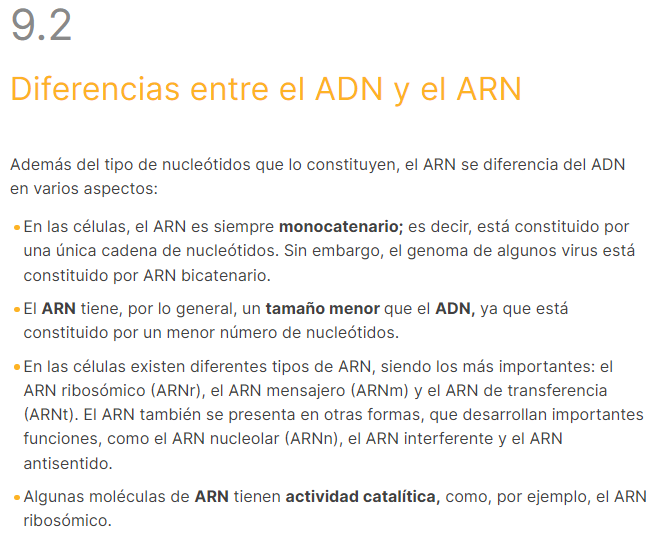 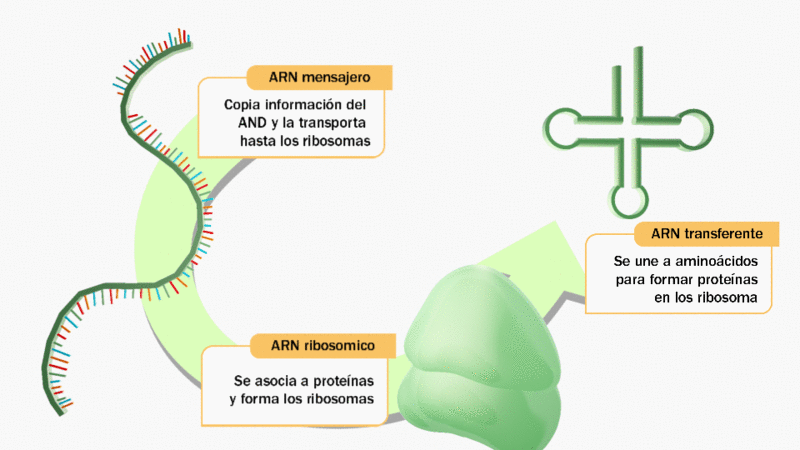 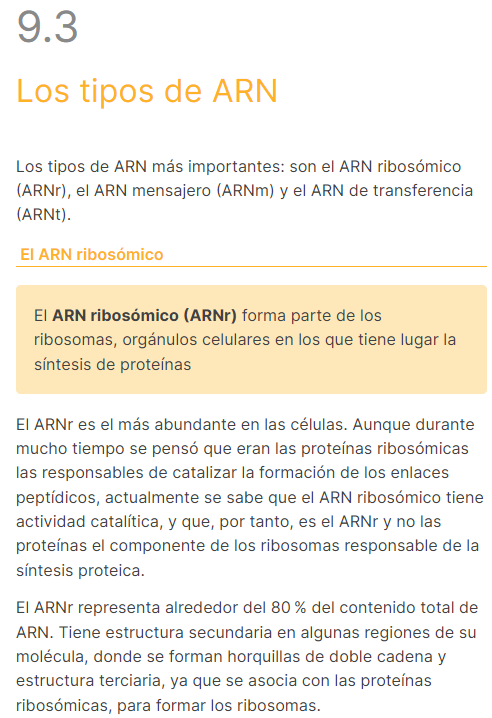 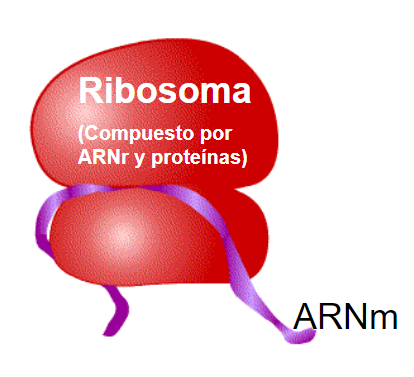 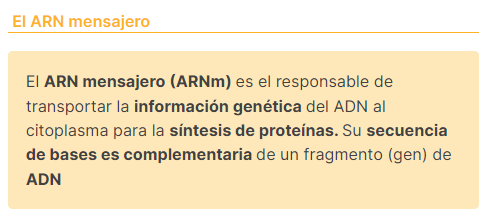 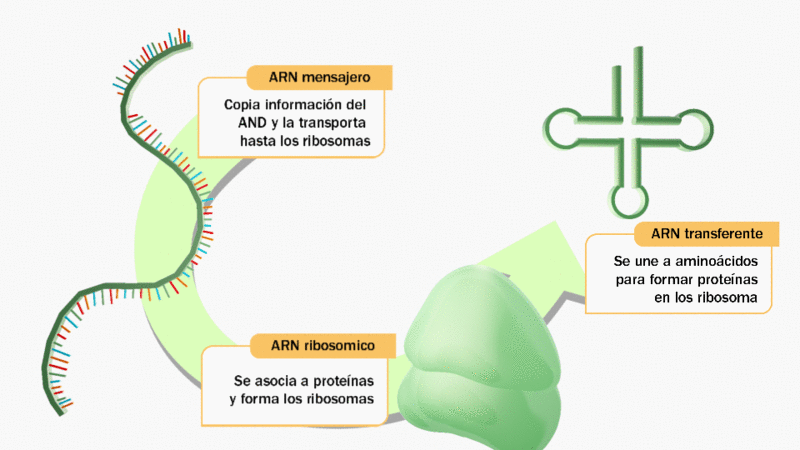 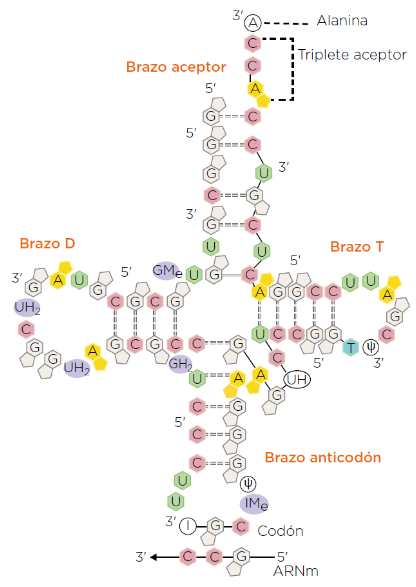 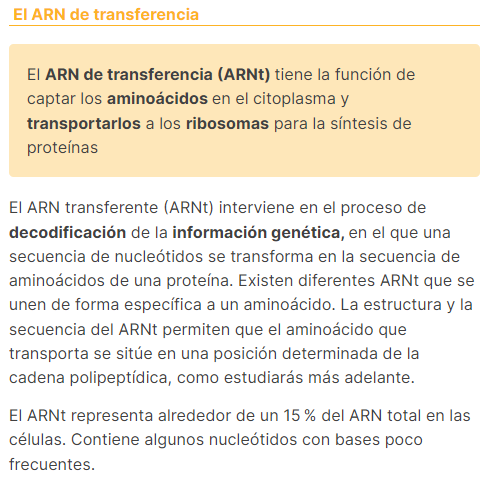 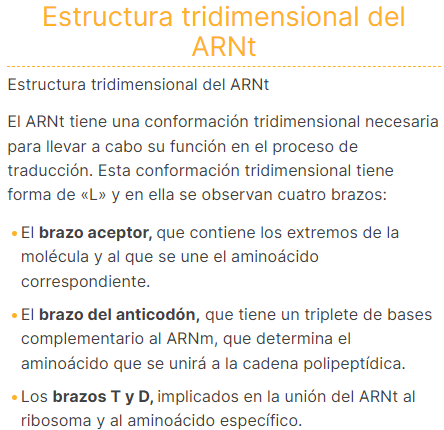 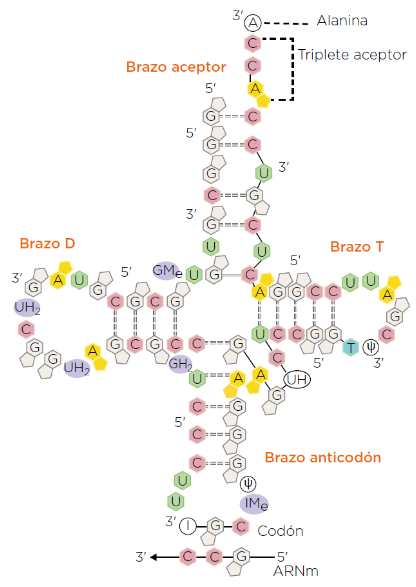 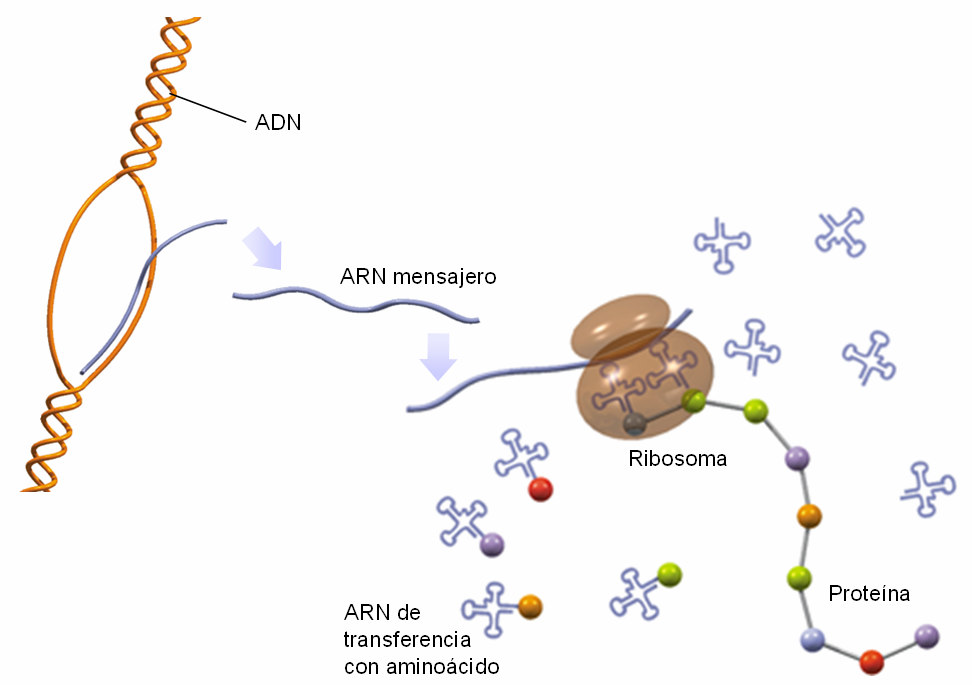 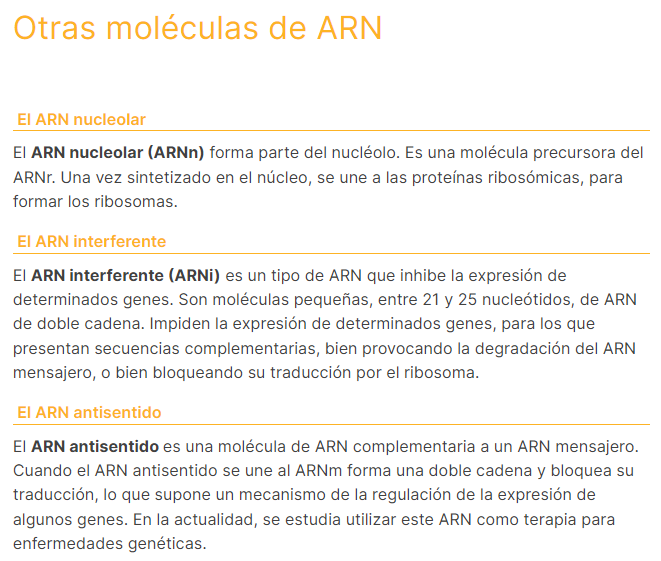 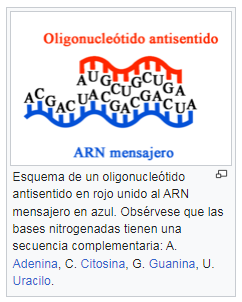 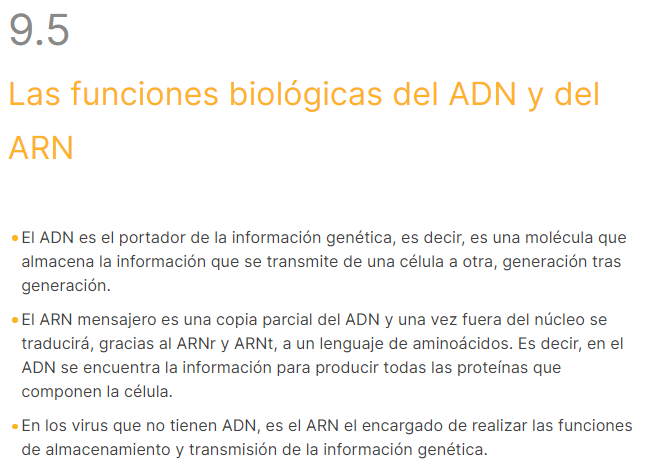 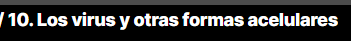 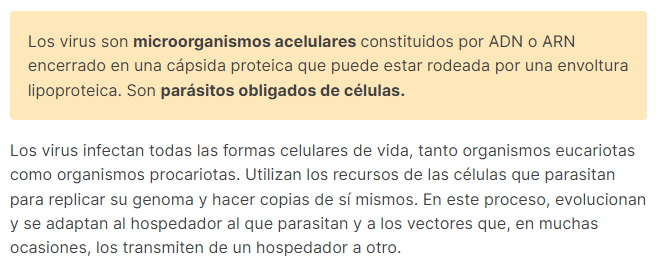 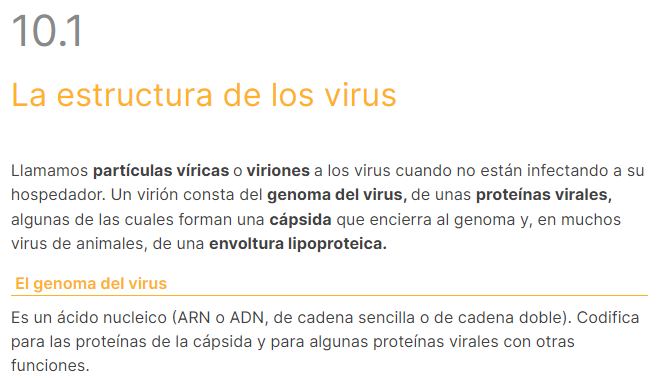 Envoltura lipoproteica
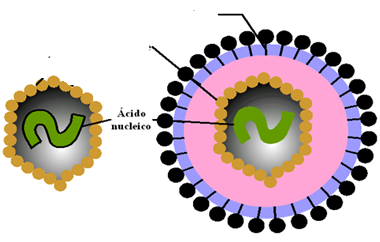 Cápsida
Capsómeros de la cápsida
Virus desnudo
Virus con envuelta
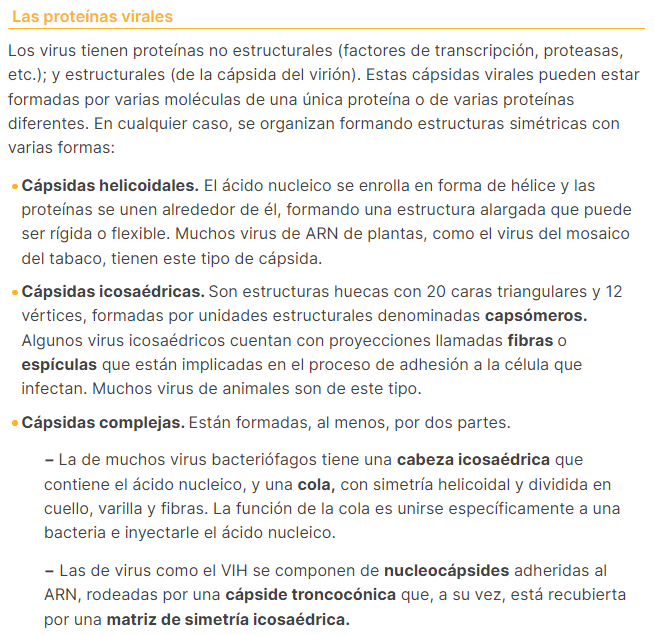 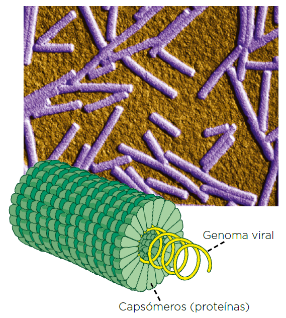 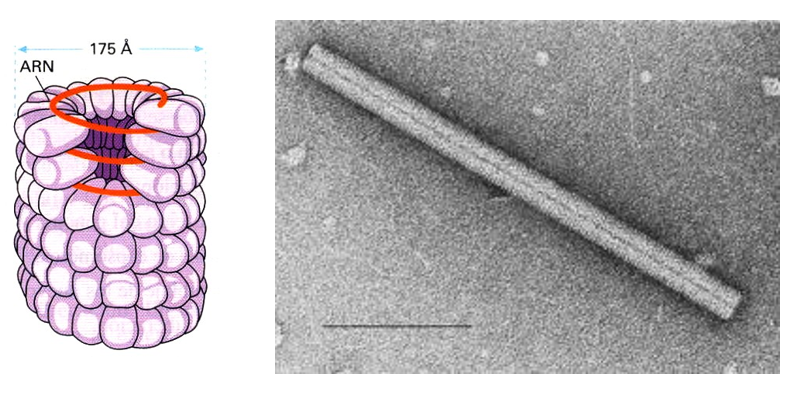 Virus del mosaico del tabaco
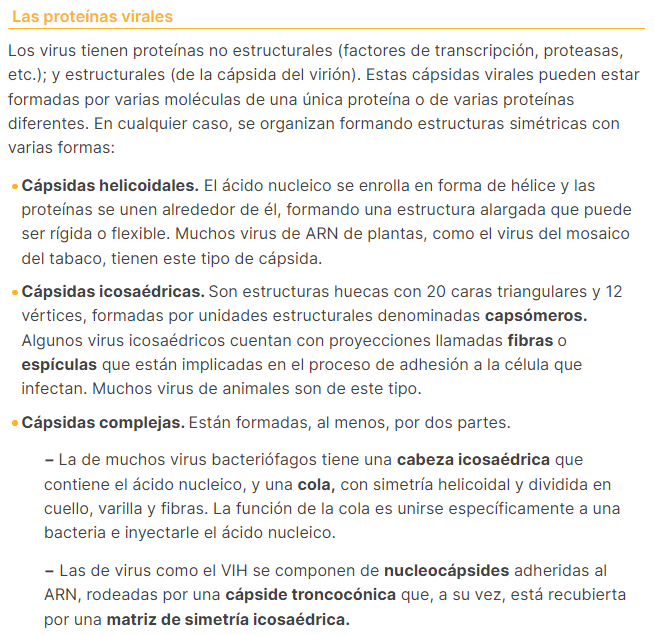 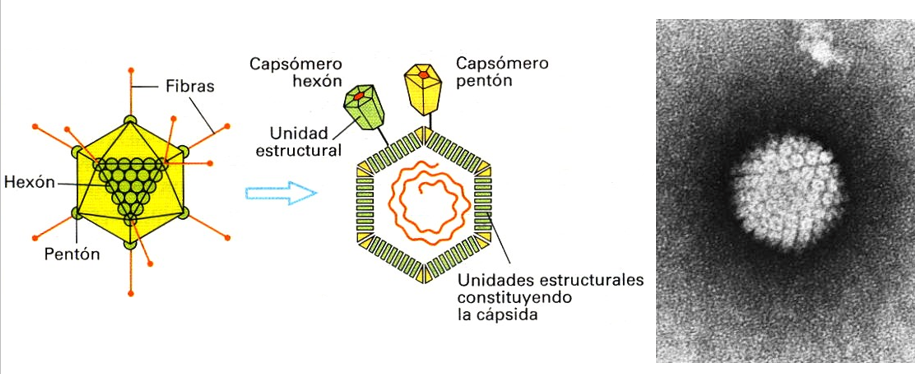 Los adenovirus son un grupo de virus que típicamente causan enfermedades respiratorias como resfriados, conjuntivitis (infección de los ojos), bronquiolitis o neumonía. En los niños, los adenovirus generalmente causan infecciones en los tractos respiratorio e intestinal.
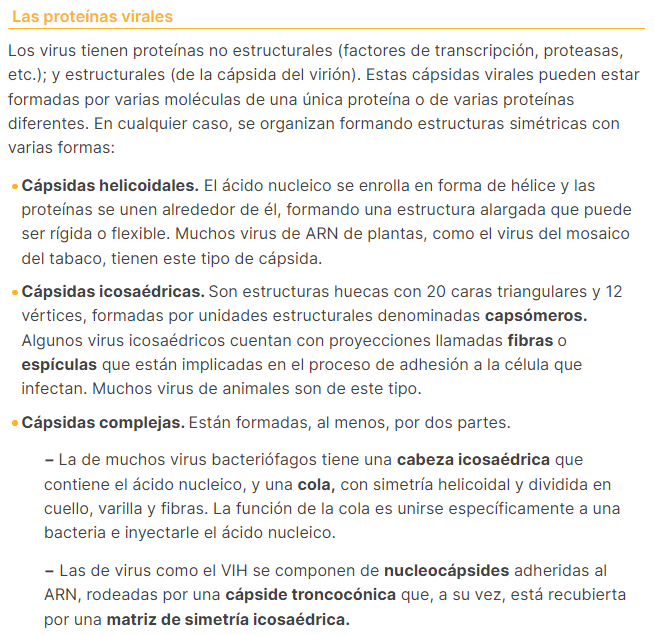 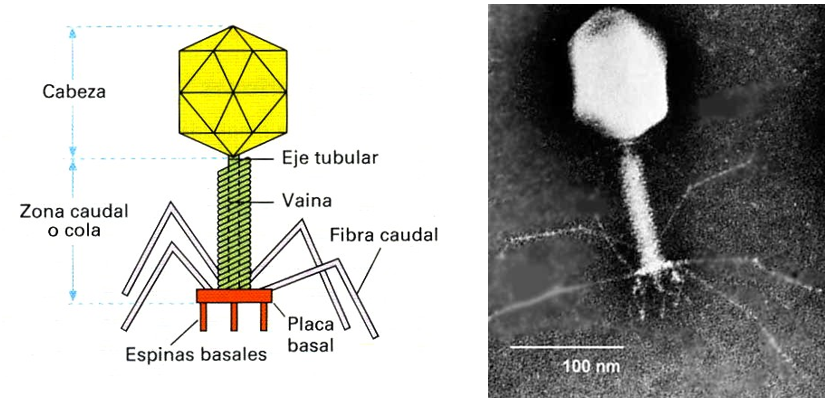 Virus bacteriófago
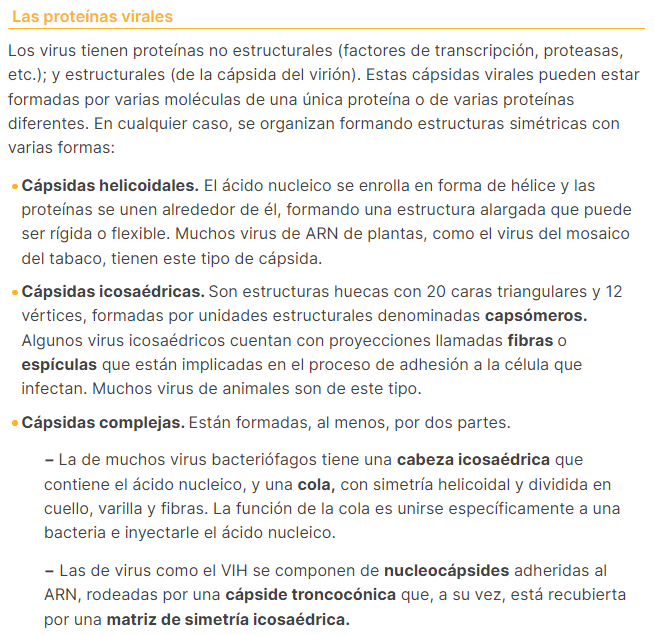 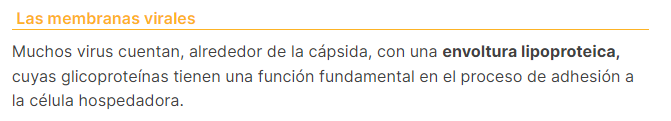 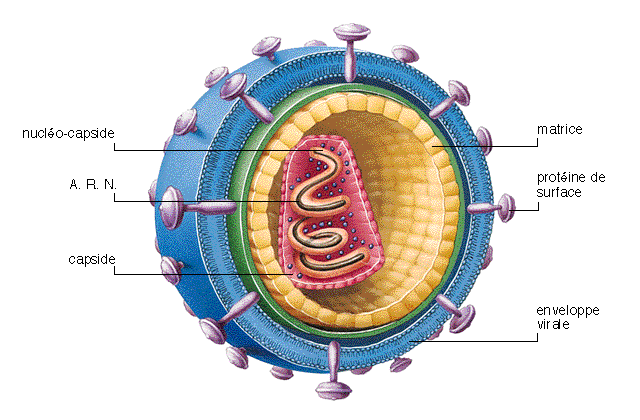 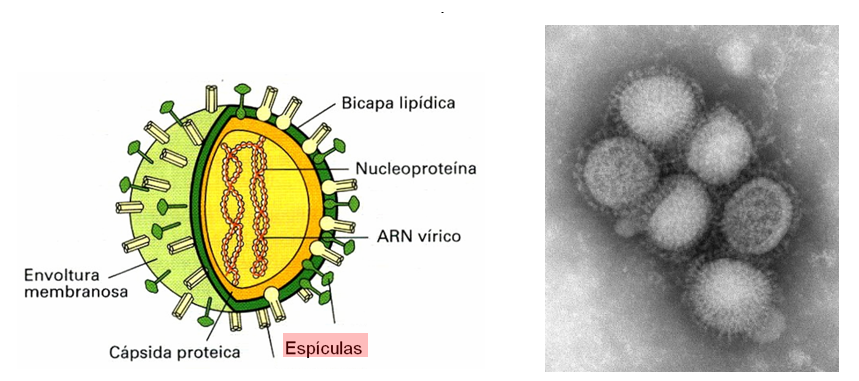 Virus VIH
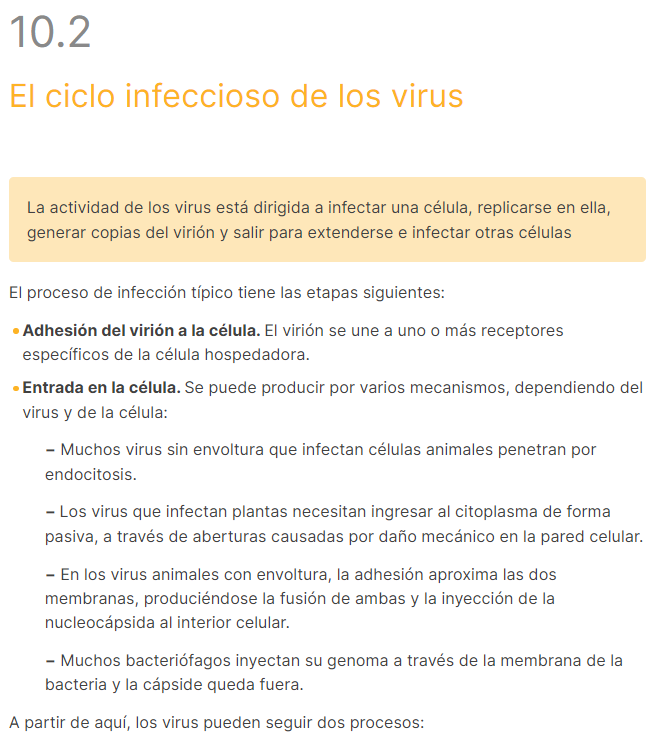 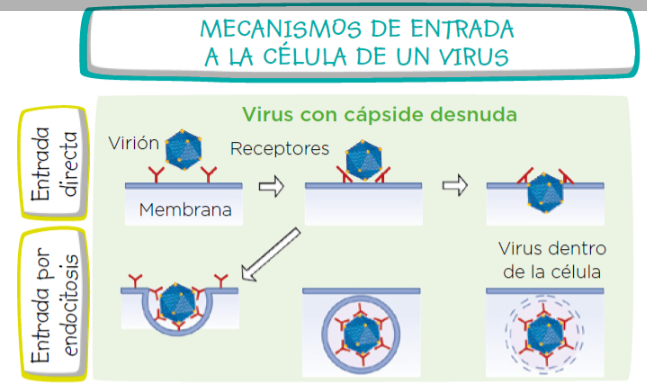 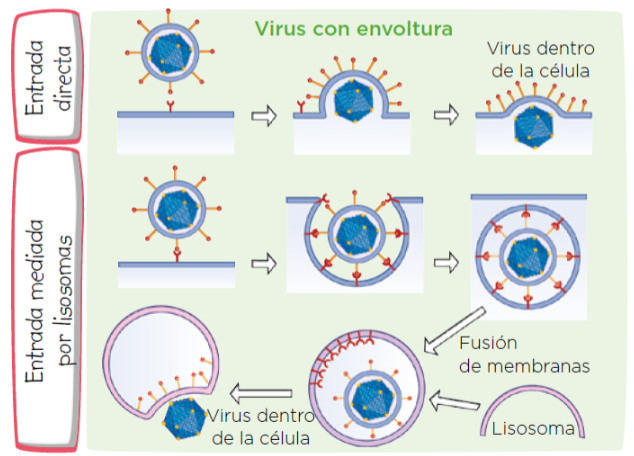 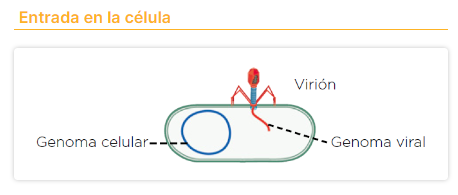 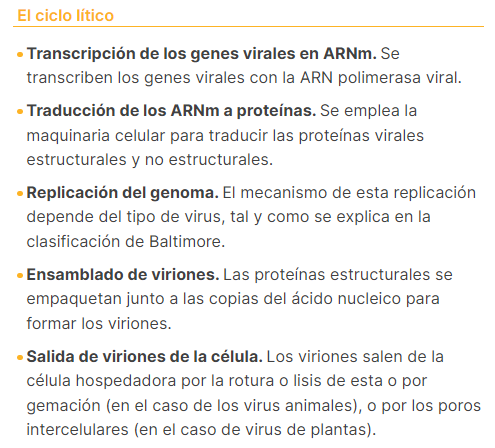 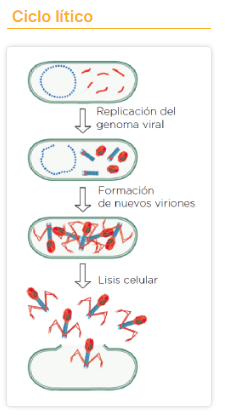 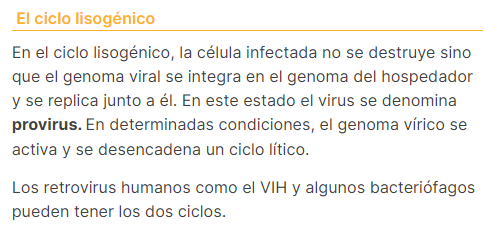 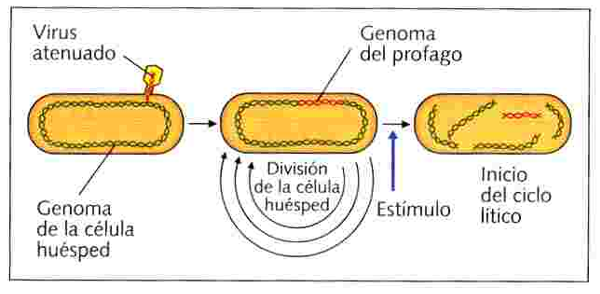 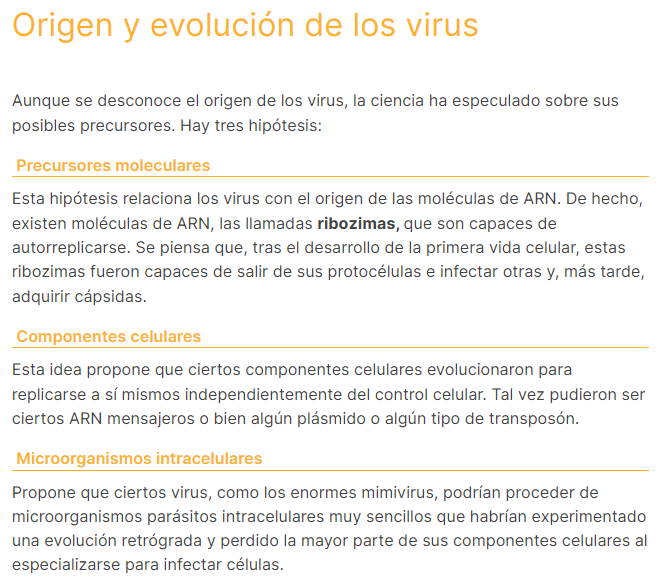 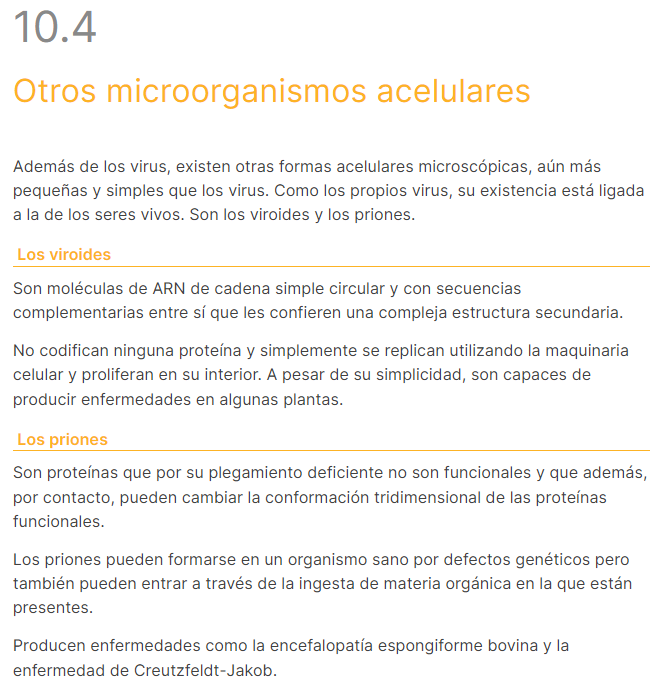 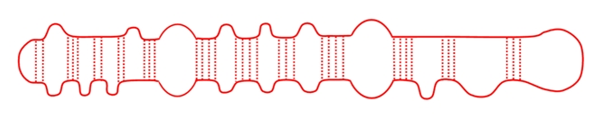 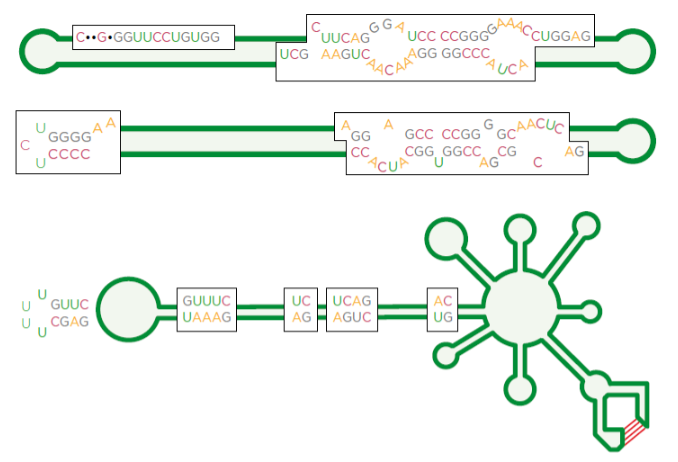 Estructura de viroides
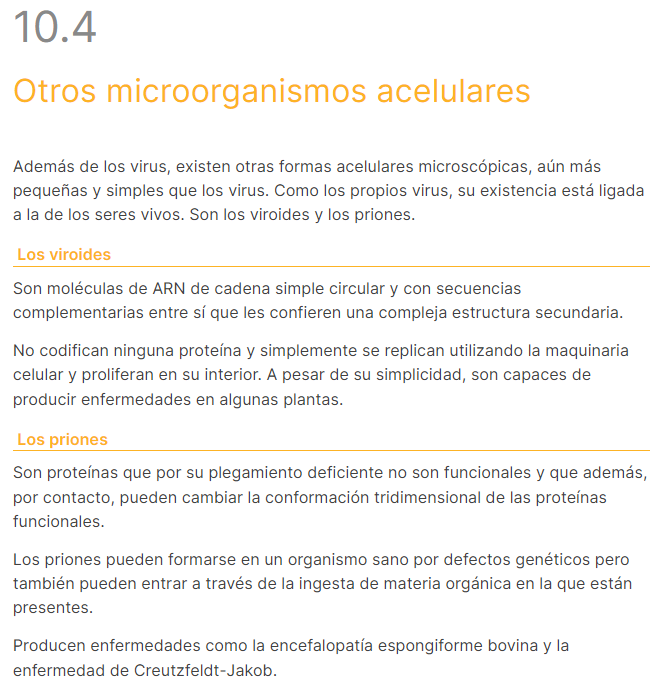 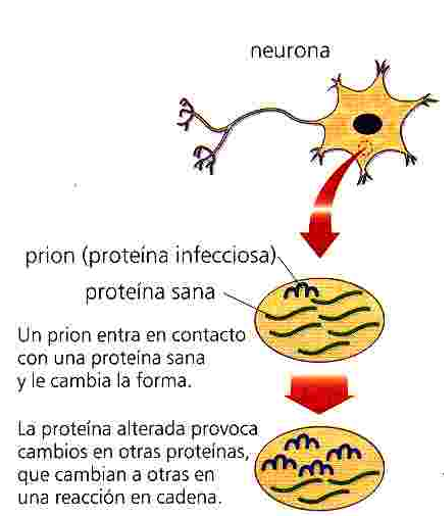 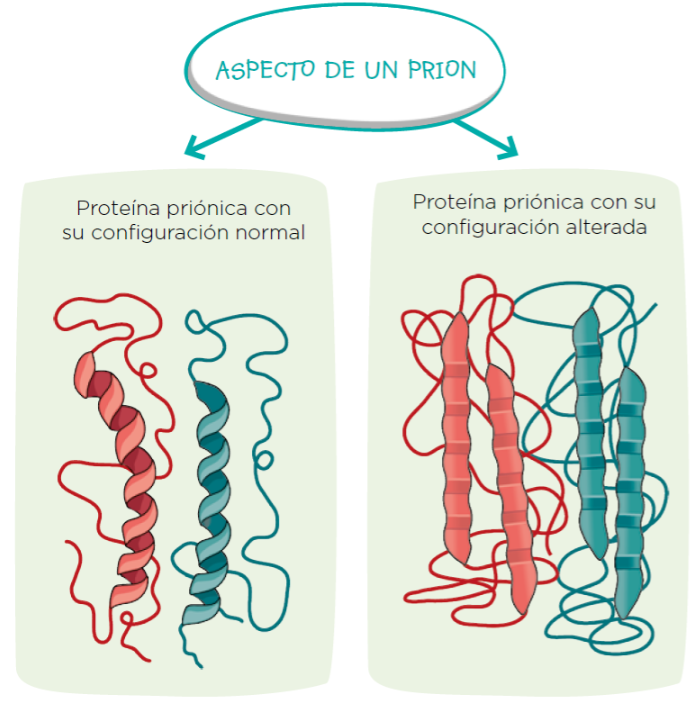